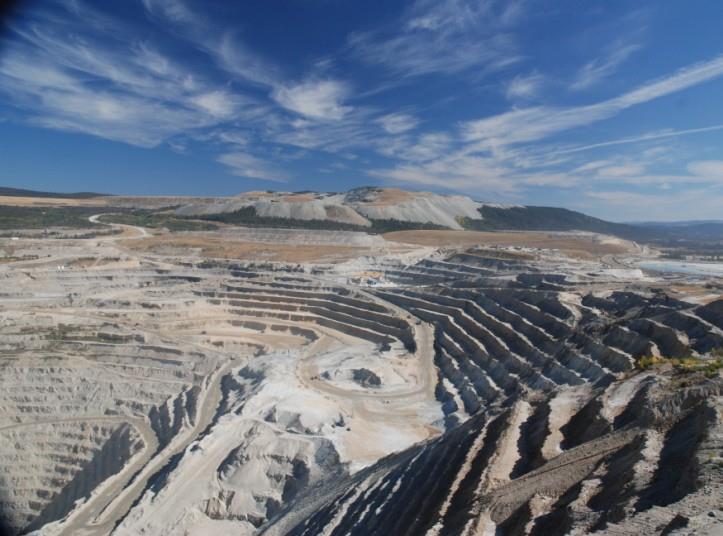 Cost-effective Strategies for the Restoration of Drastically Disturbed Sites
200 ton trucks
David F. Polster, M.Sc., R.P.Bio., CERP Polster Environmental Services Ltd.
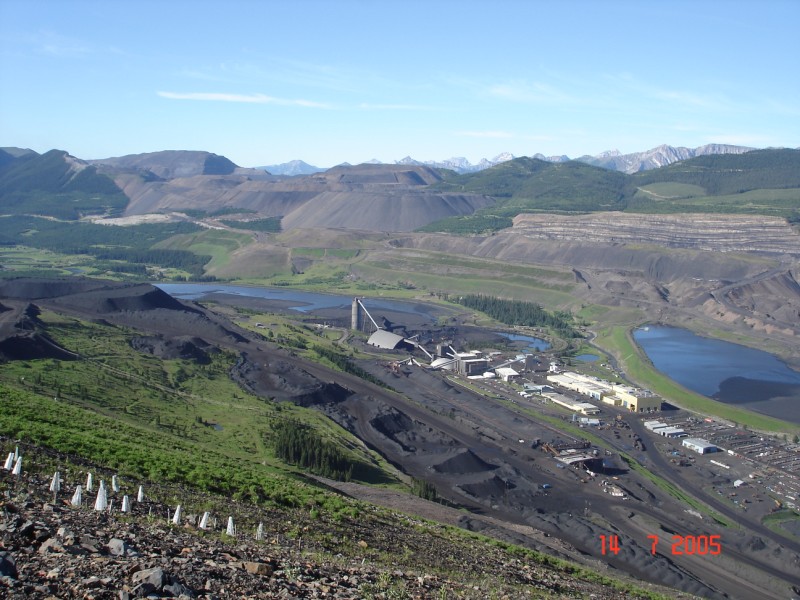 Ecological restoration is the process of assisting the recovery of an ecosystem that has been degraded, damaged, or destroyed.
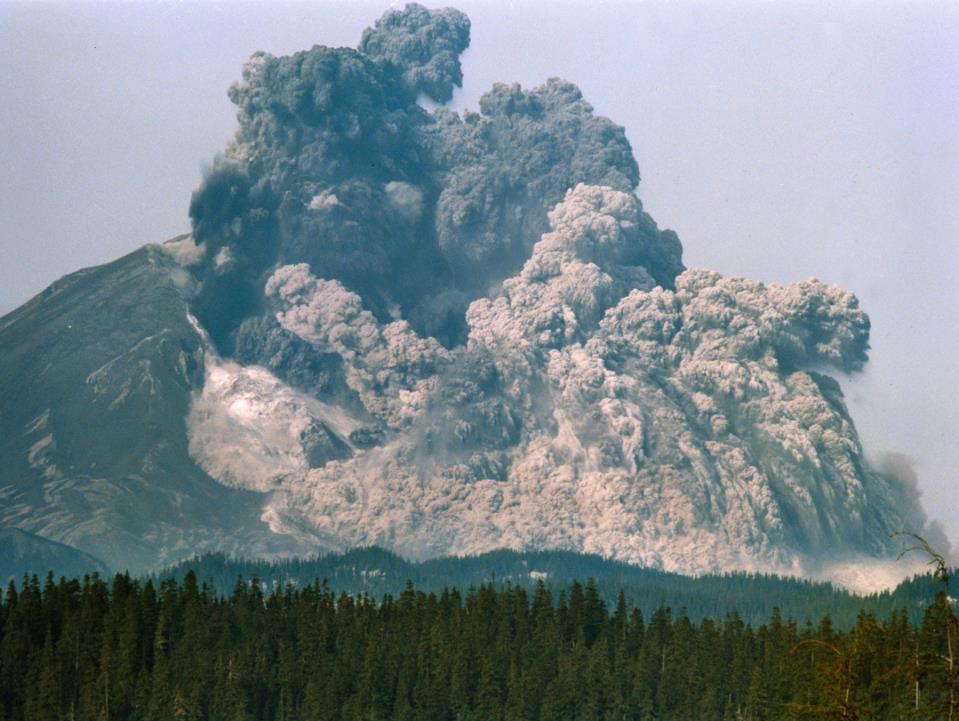 Natural disturbances have occurred since the beginning of earth.
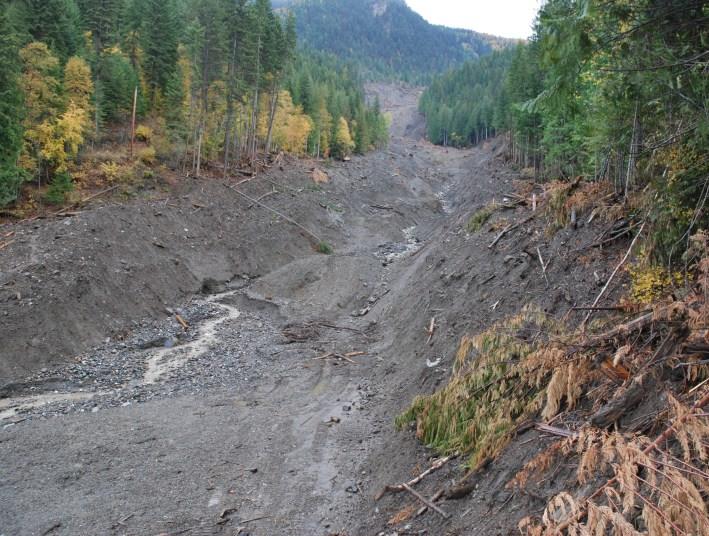 By looking at how natural processes restore these disturbances, we can gain insights in the restoration of sites we disturb.
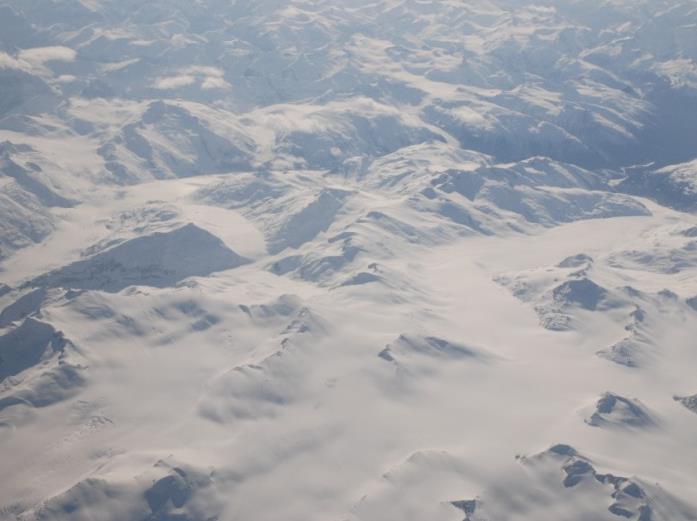 At one point not long ago most of the northern hemisphere was covered by ice.
Now we have a diversity of ecosystems,
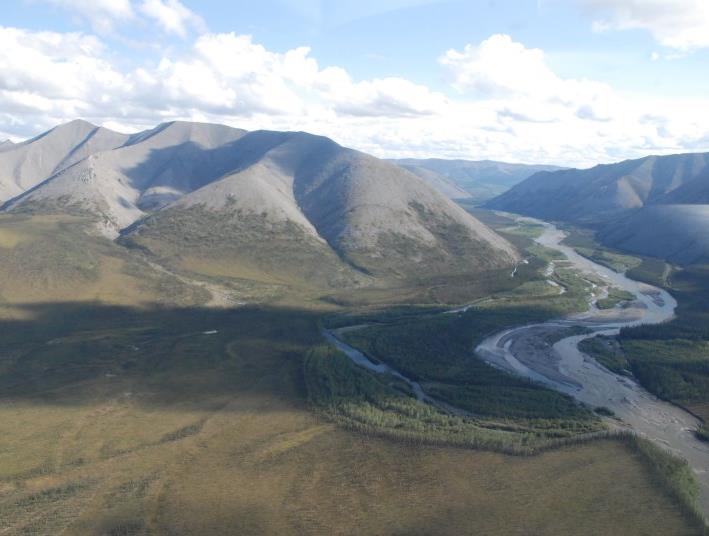 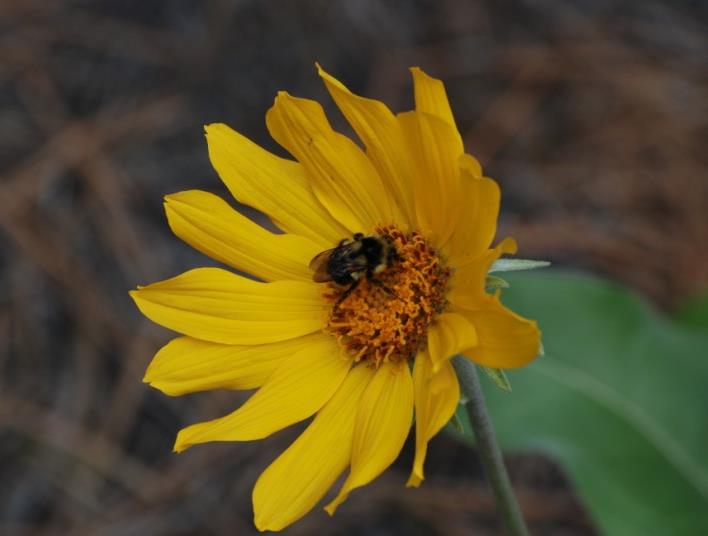 with all sorts of fancy interactions and connections.
Natural processes made this happen.
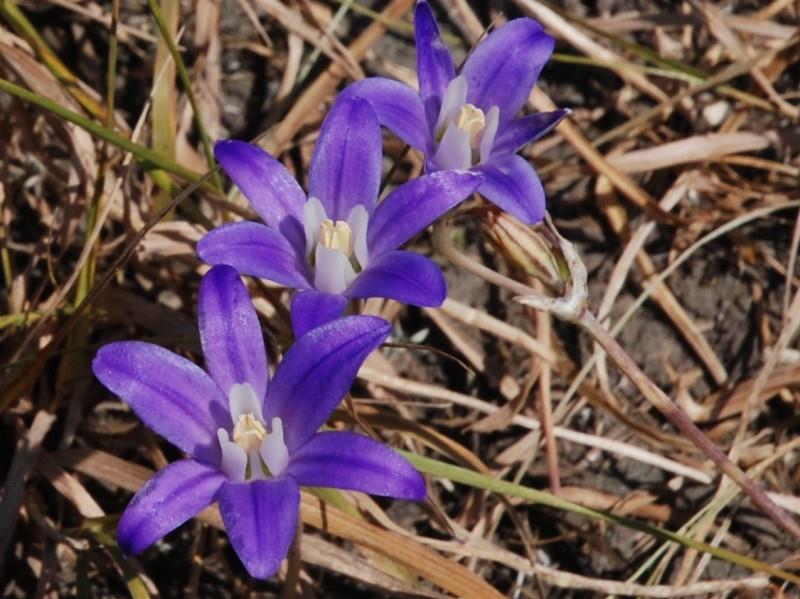 Natural processes ensure that the right species are established in the right places at the right times.
How does this happen?
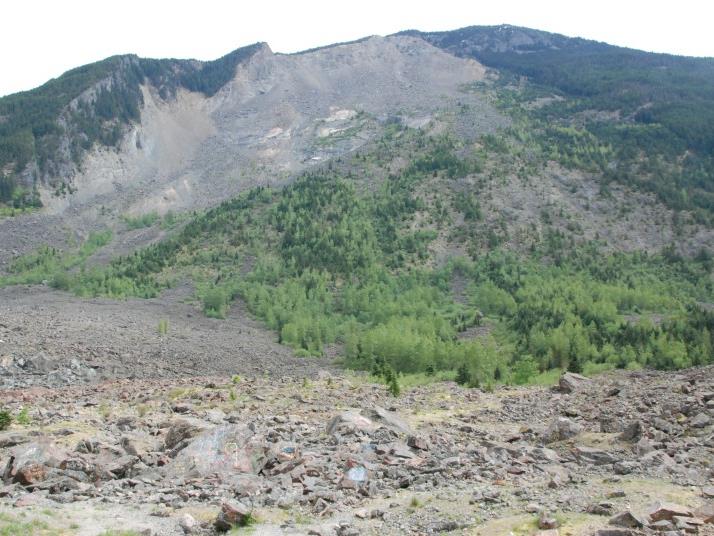 Hope Slide
How can we define strategies for the restoration of drastically disturbed sites?
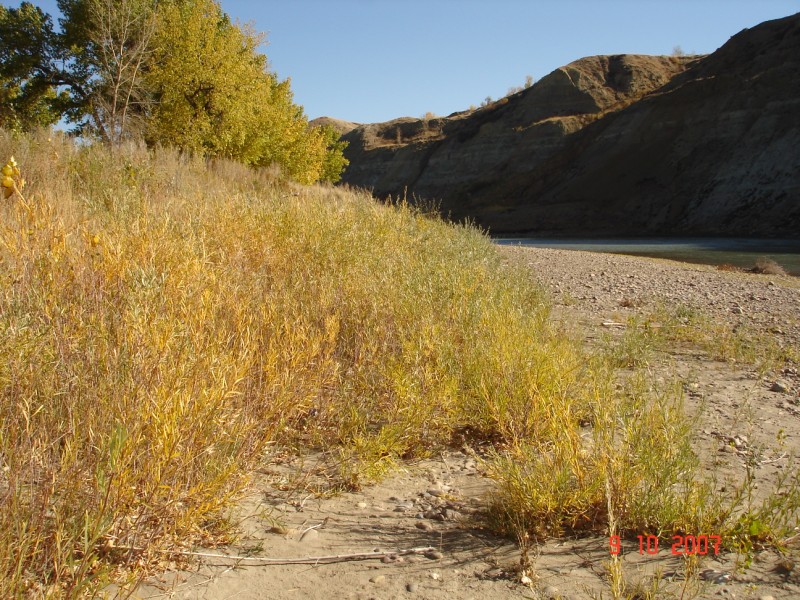 Milk River, AB
What are the species that establish naturally on disturbed sites?
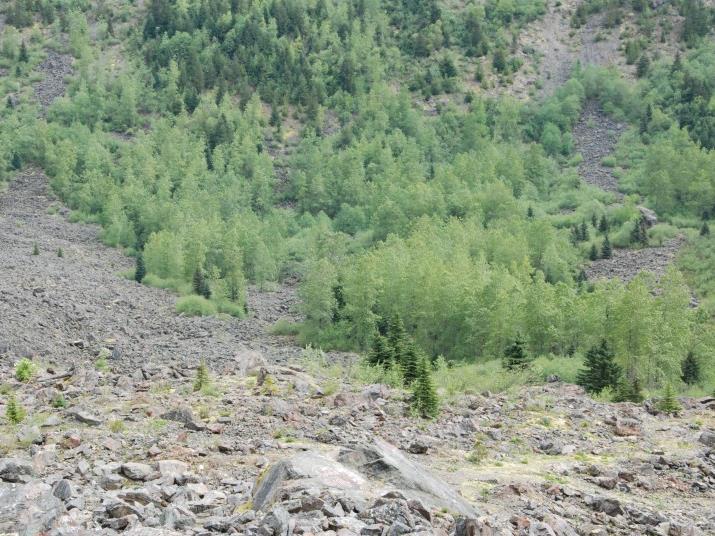 What characteristics do these species have?
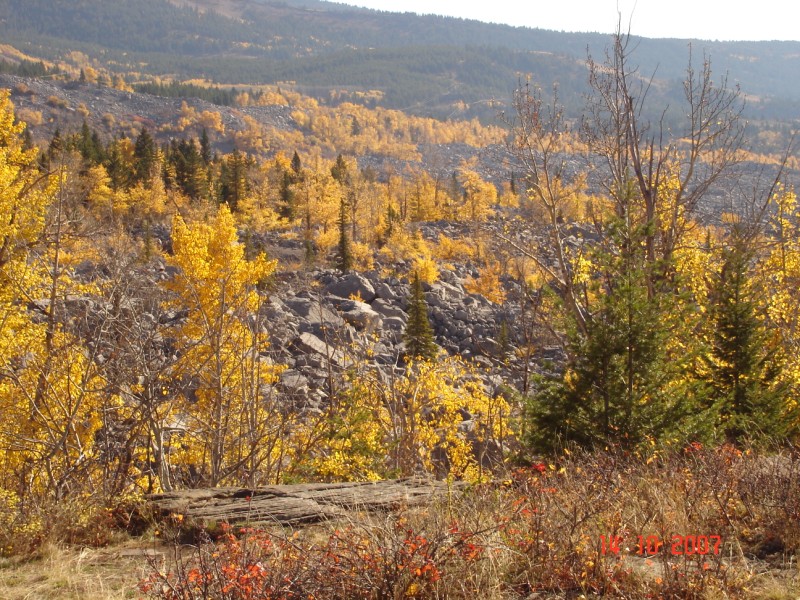 Frank Slide
What are the mechanisms of establishment?
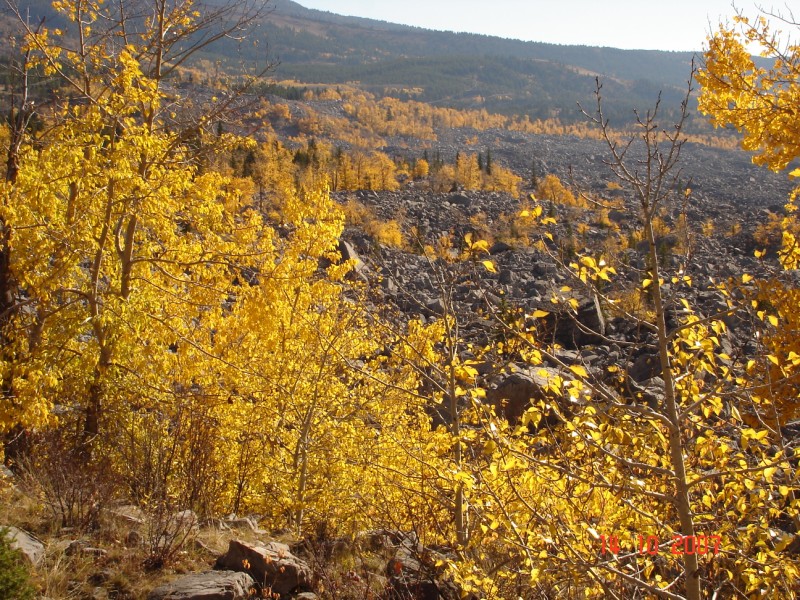 Frank Slide
How do pioneering species build soils on sites with no soil?
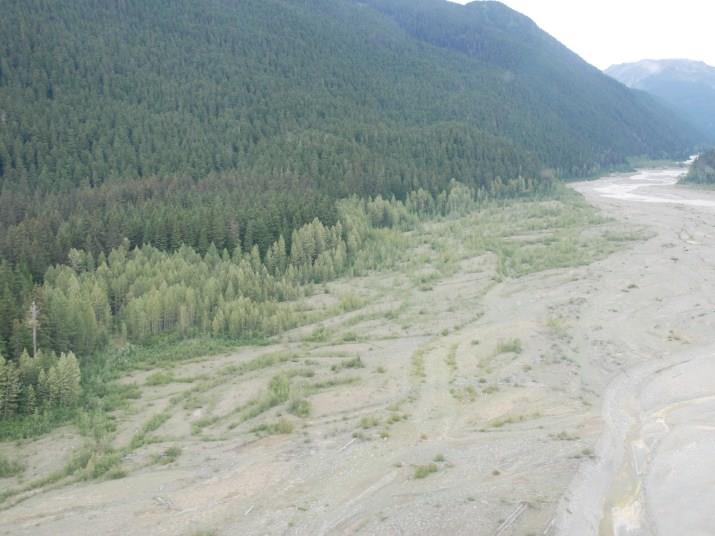 On gravel bars?
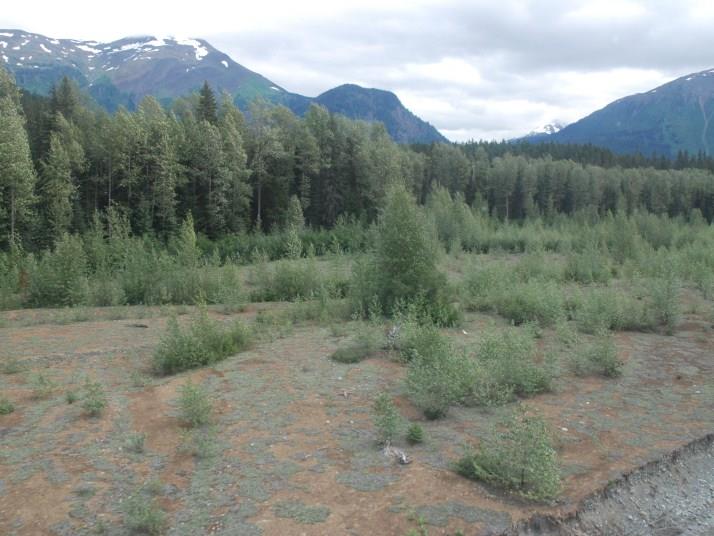 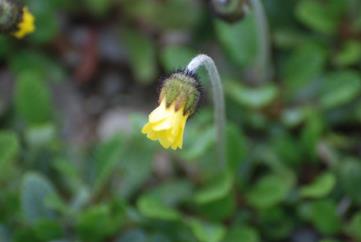 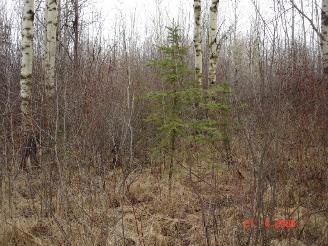 Starts soil building, N fixing
Develops soil horizons
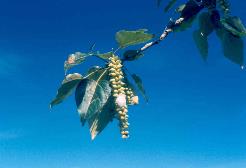 Adds organic matter
Ecosystems in motion.
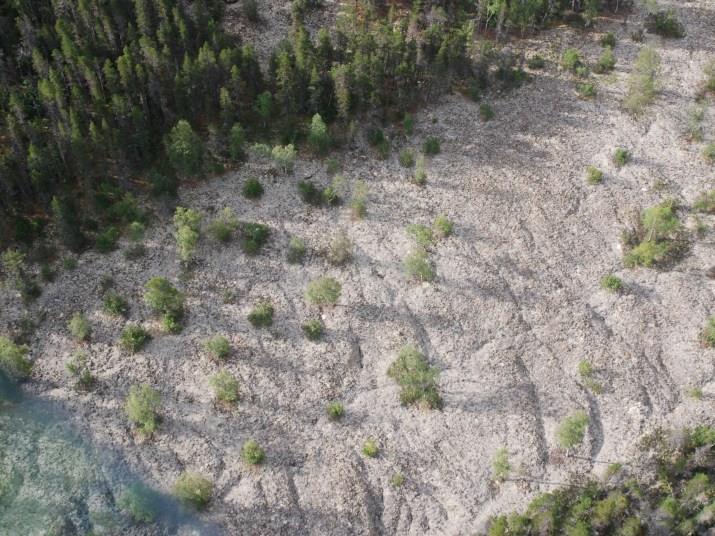 On lava flows?
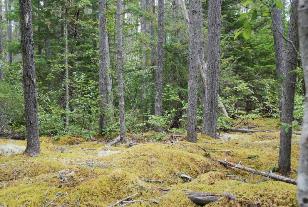 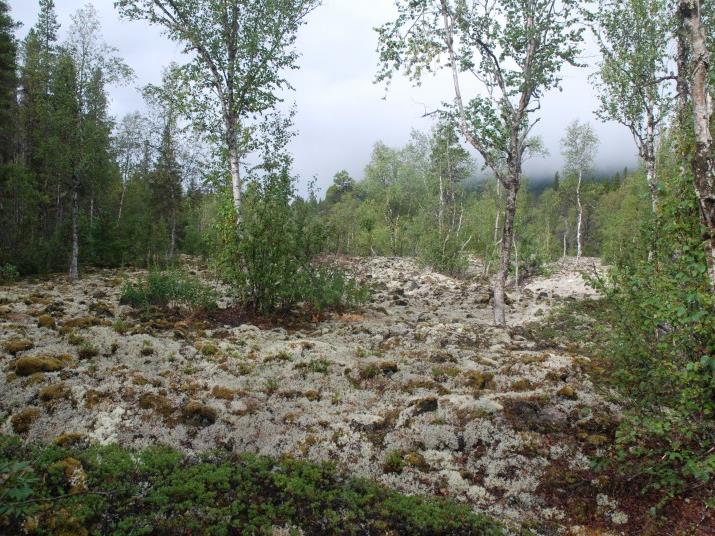 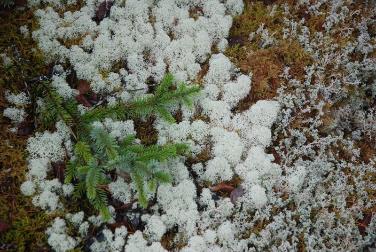 Develops soil horizons
Lichens fix Nitrogen, start soil building
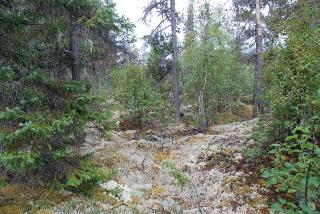 Adds organic matter
Ecosystems in motion.
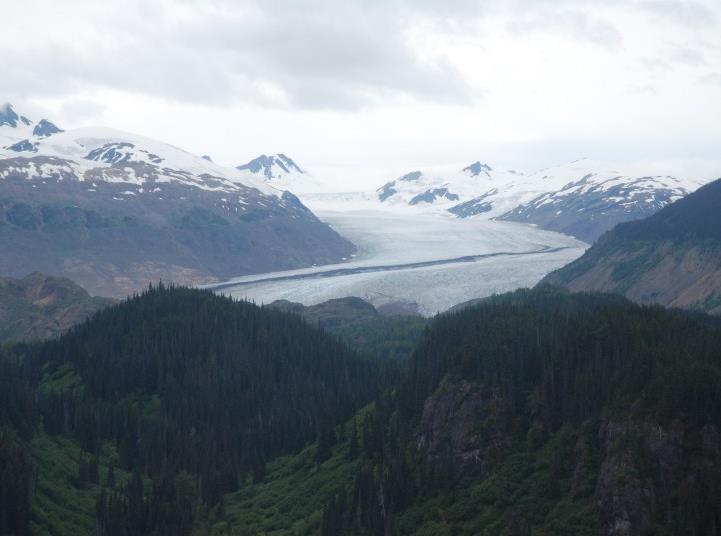 Behind retreating glaciers?
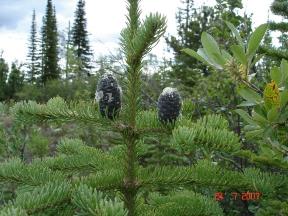 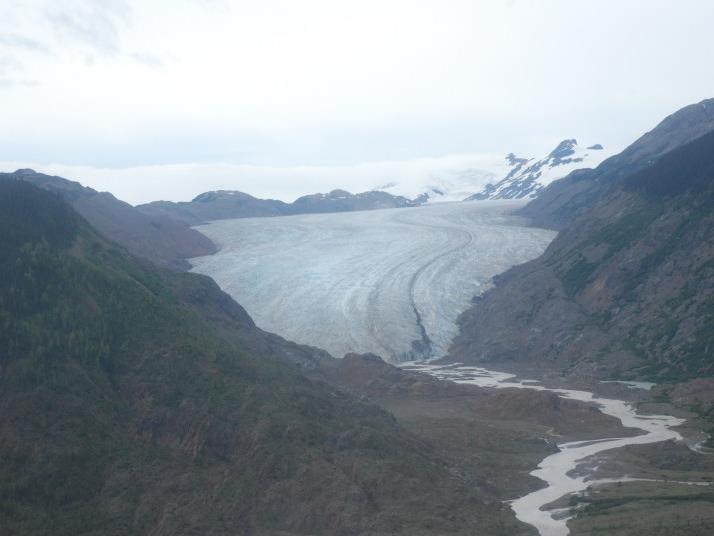 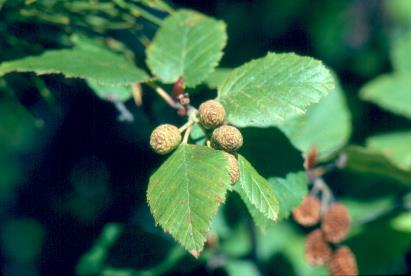 Conifers develop soil horizons
Alders fix Nitrogen, start soil building
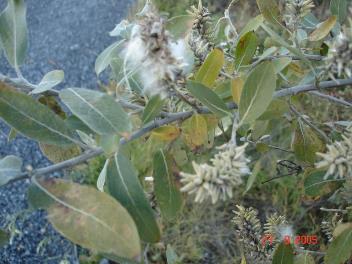 Willows add organic matter
Ecosystems in motion.
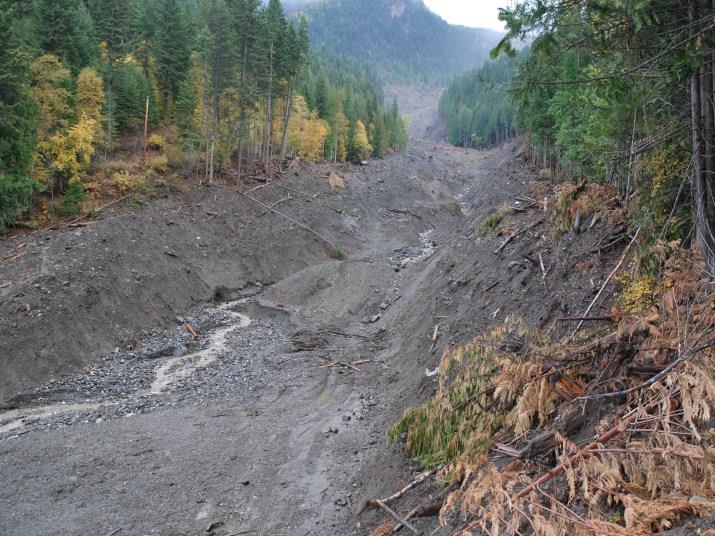 On landslides?
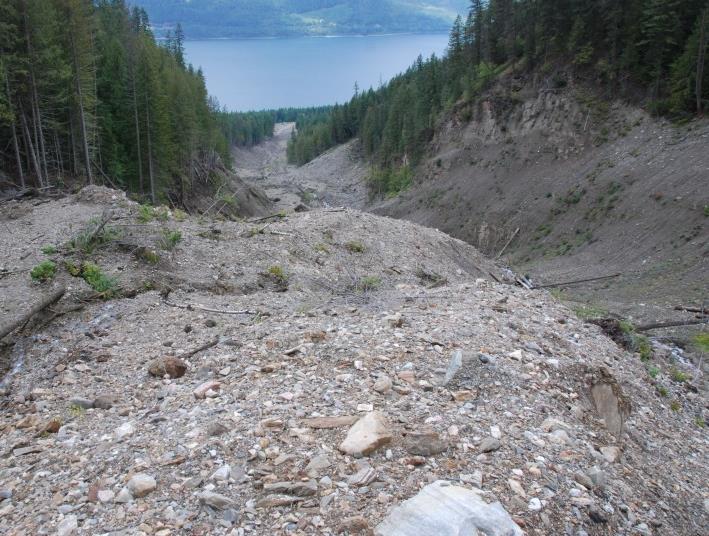 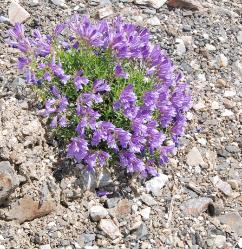 Showy plants add diversity
Pioneering plants start rebuilding the ecosystem
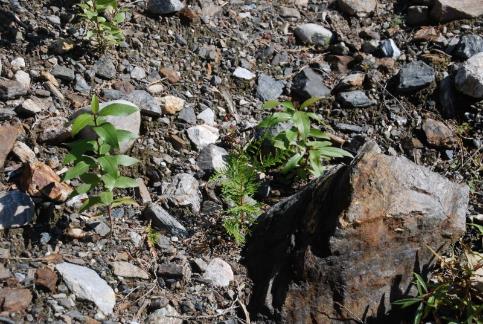 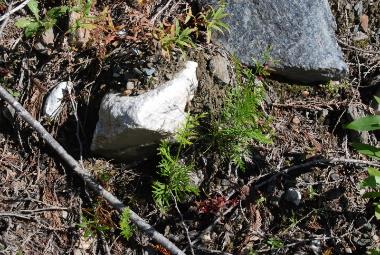 Conifers move in
Ecosystems in motion.
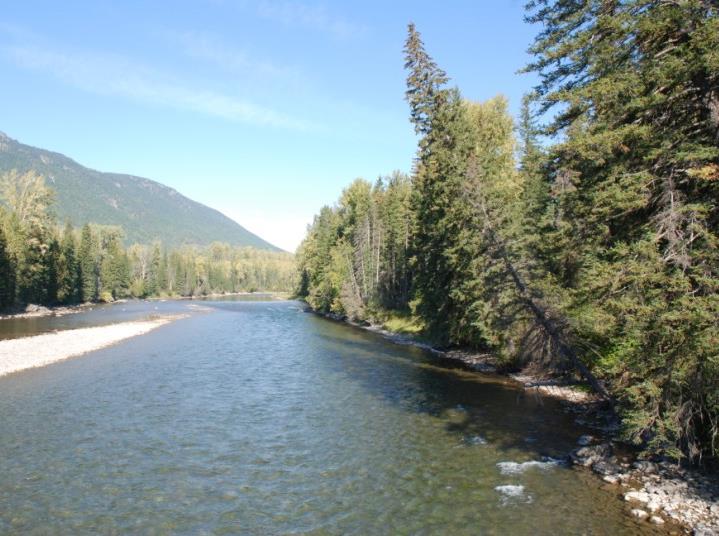 Natural processes build ecosystems from scratch.
So how can we use these natural processes to restore ecosystems?
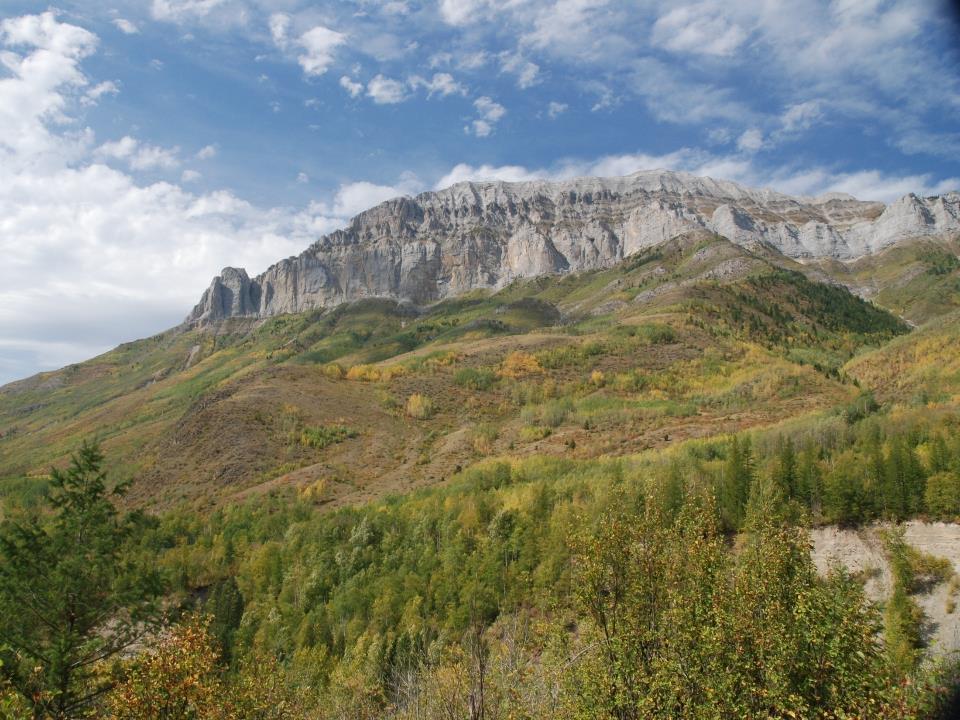 What are the “filters” that are preventing recovery, and how can we “assist” that recovery?
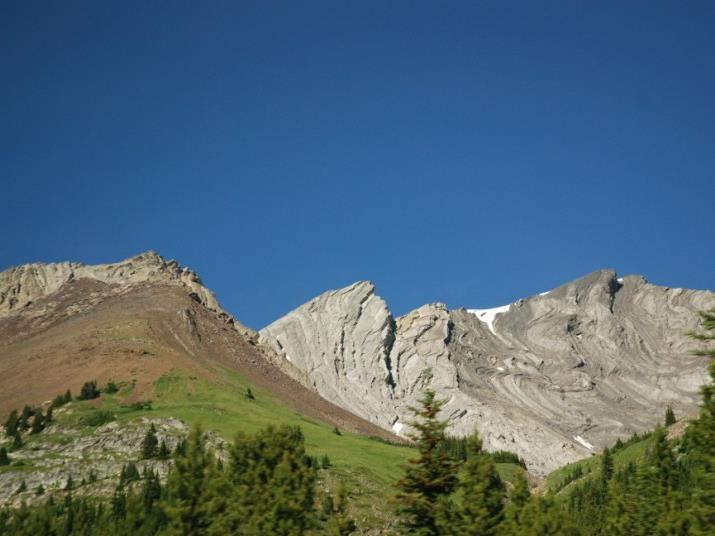 Common abiotic filters:
Steep slopes
Adverse texture
Nutrient status (+/-)
Adverse chemical properties
Soil temperature extremes
Compaction
Adverse micro-climatic conditions
Excessive erosion
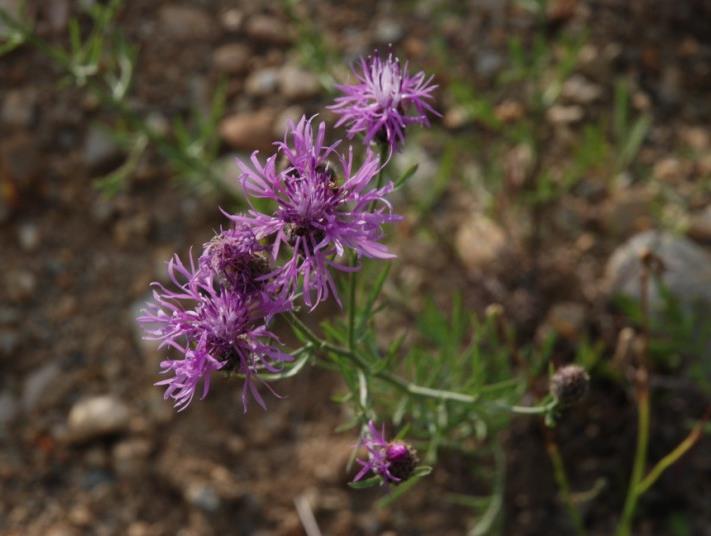 Common biotic filters:
Herbivory
Competition
Propagule availability
Phytotoxic exudates
Facilitation
Species interactions
Spotted Knapweed
Centaurea maculosa
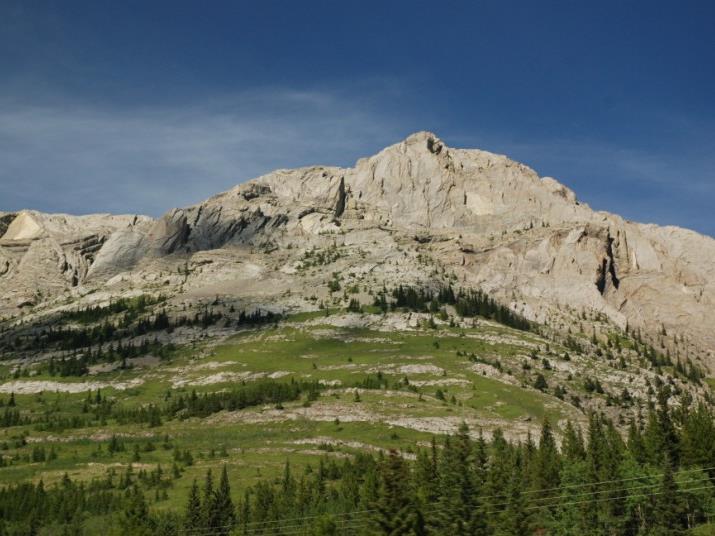 So let’s look at how natural processes address these filters…
…so we will have some ideas when we cause a disturbance.
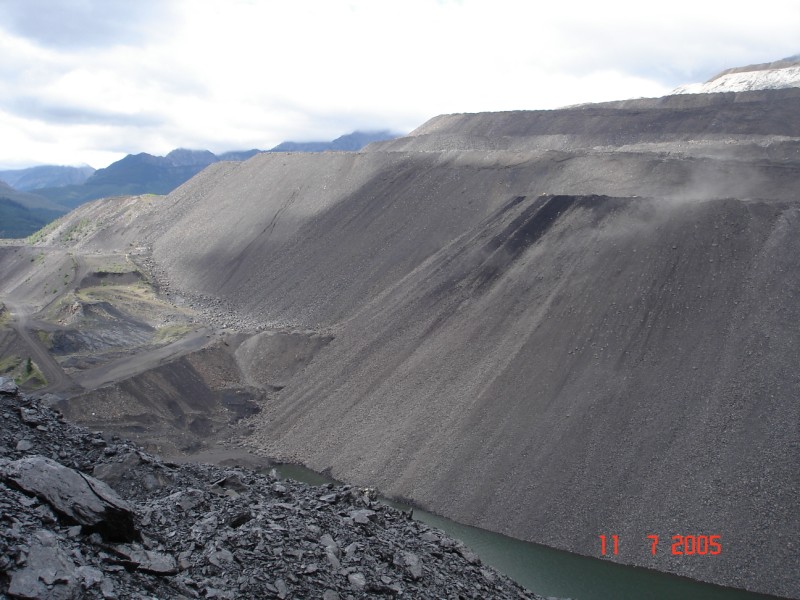 What about steep slopes and adverse textures?
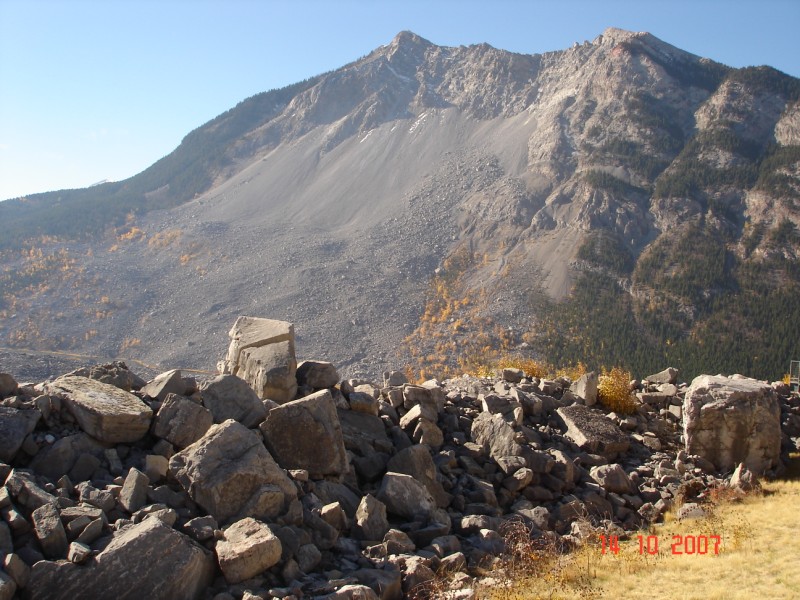 Frank Slide
Over time natural processes “restore” these sites.
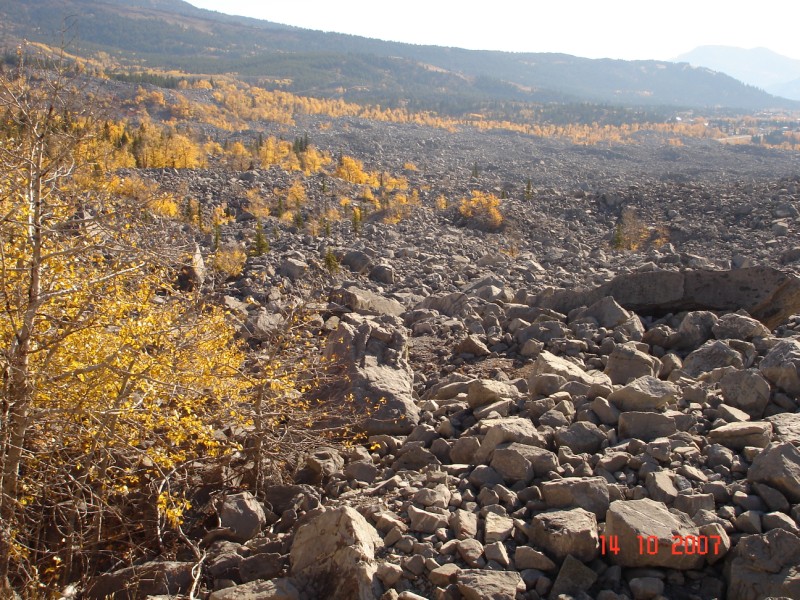 Studying how this happens provides a foundation for the design of restoration programs for our largest disturbances
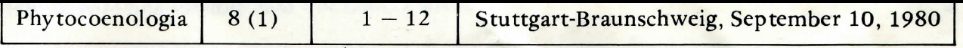 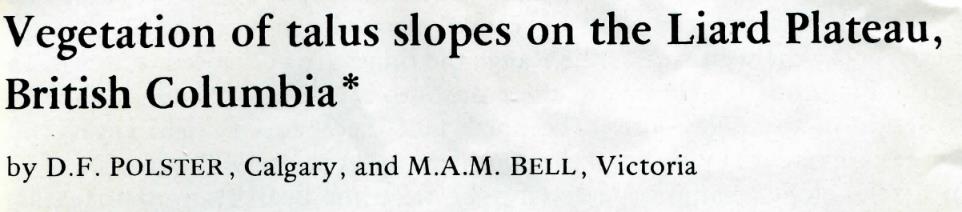 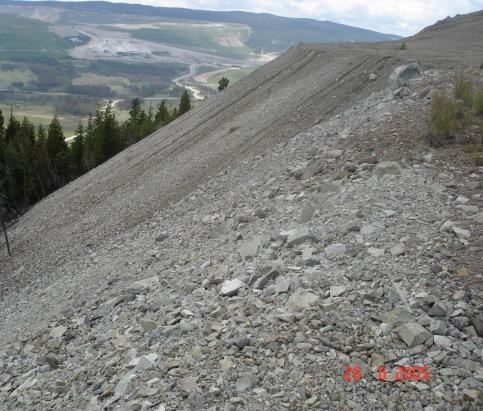 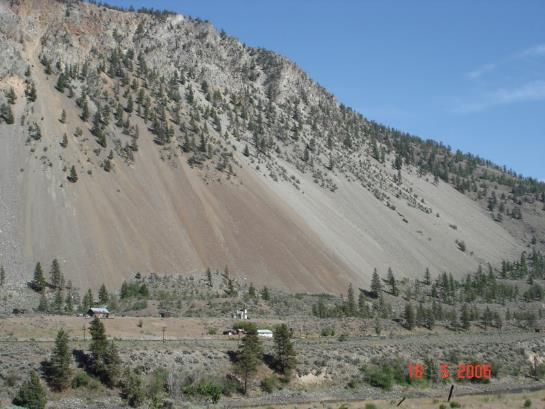 See any similarities???
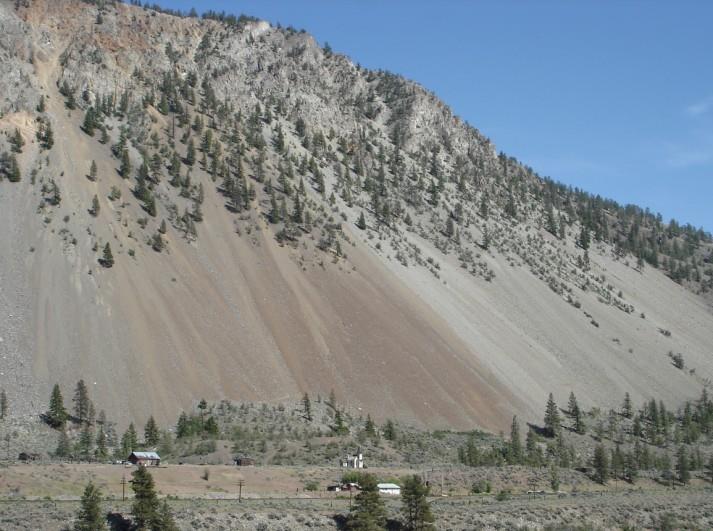 By looking at natural solutions to revegetation we can develop effective restoration systems
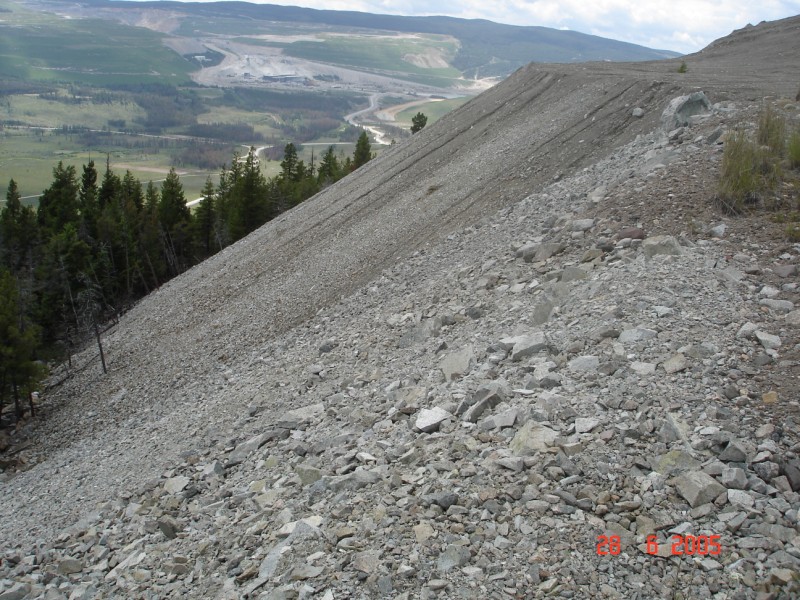 Fine textures at the top, free draining in the middle, larger rock at the bottom.
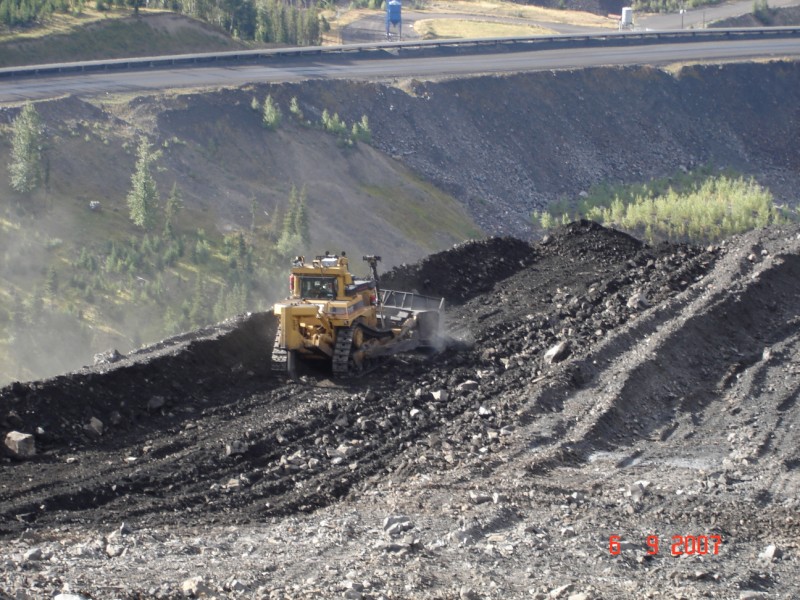 By pushing the fine textured materials over the face we can eliminate the limitations of the coarse substrate.
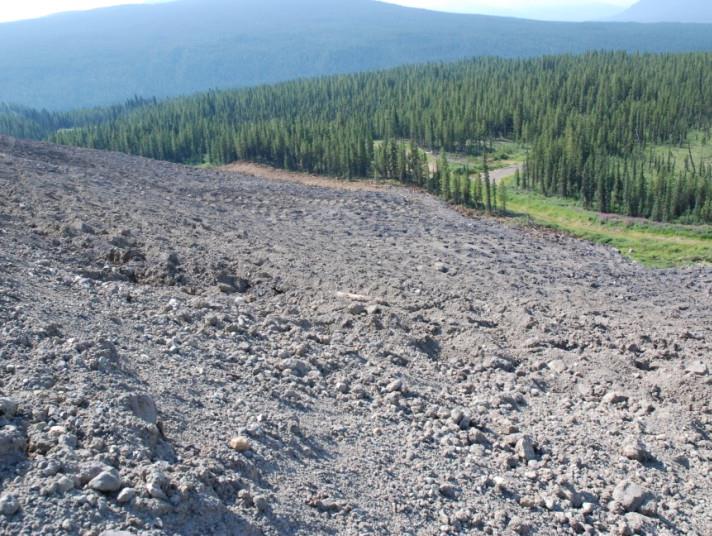 By making the surface rough and loose we can control erosion.
No seeding, topsoil or planting is needed to re-grow a forest on this site using natural processes.
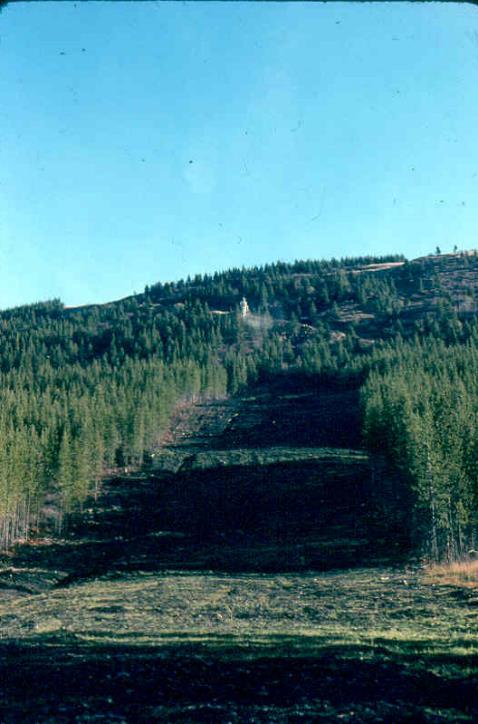 Helicopter seeding exploration trench in the Upper Elk Valley in the fall of 1977
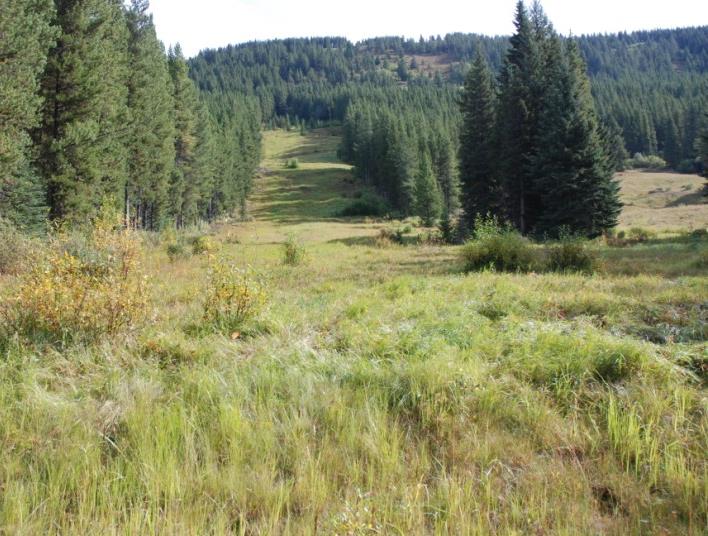 Upper Elk Valley
2009.
[Speaker Notes: However, 32 years later, this trench is still grass and legume covered.  It should be covered with trees.]
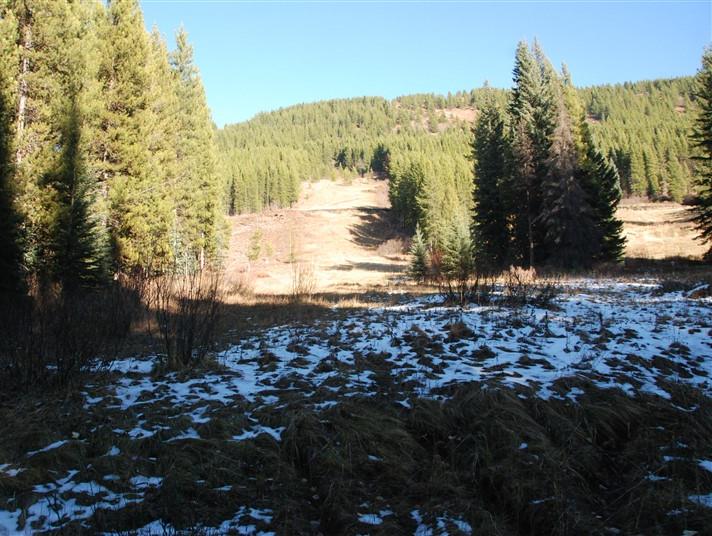 Upper Elk Valley
Seeded with agronomic grasses and legumes in 1977, photographed on October 26, 2017, 40 years later.
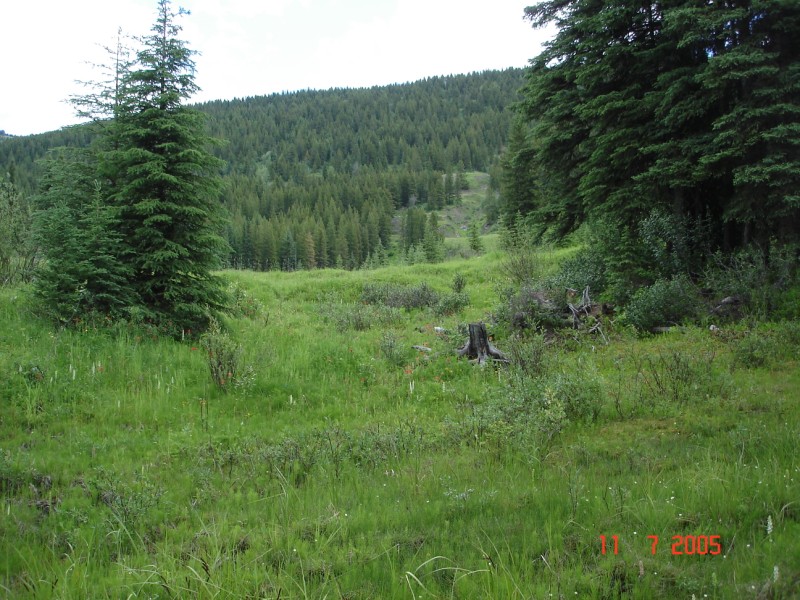 Upper Elk Valley
The agronomic grasses and legumes we have been using for erosion control and reclamation prevent effective recovery of these sites.
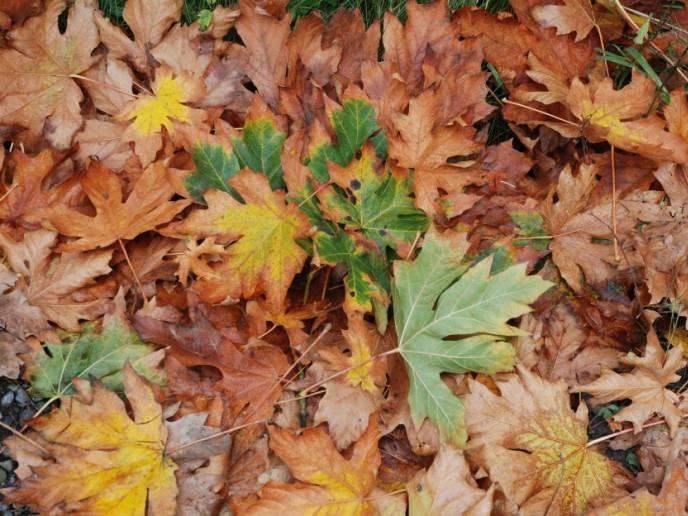 Natural Processes for the Reduction of Runoff
One of nature’s solution to heavy fall rains on the West Coast
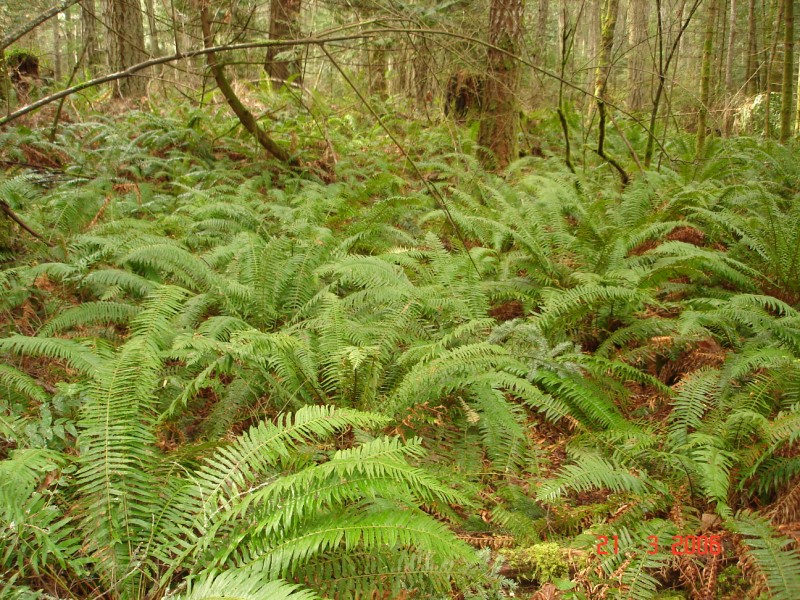 Another solution to heavy rain
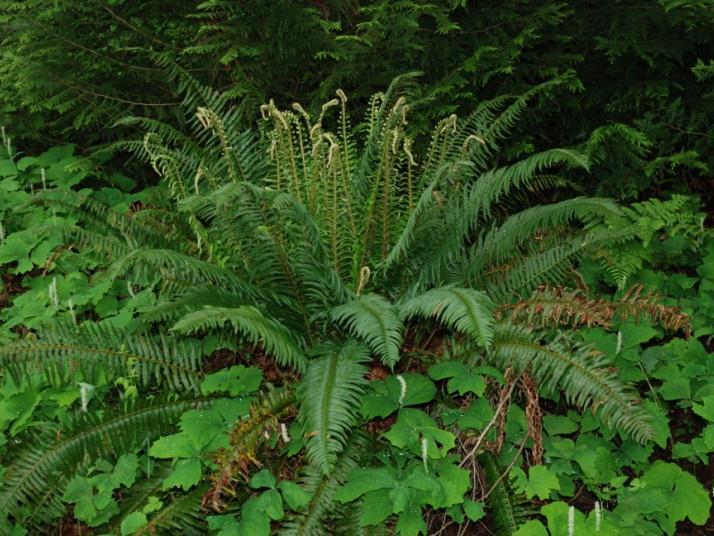 Swordferns
Note funnel-like shape that channels rainfall directly into the ground.
It is not surprising that Salal is one of the main plants on the outer West Coast where rainfall is high.
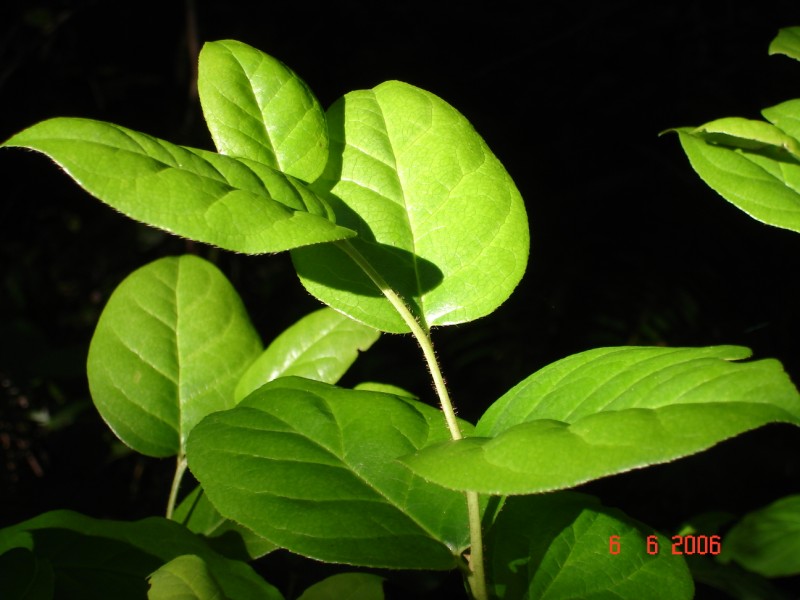 Notice how Salal takes rain water and channels it to the stem to run down the stem into the ground.
[Speaker Notes: Simple plants like Salal, one of our most common forest plants, move enormous quantities of rainfall directly into the groundwater system.  Think of the West Coast of Vancouver Island where the salal is over your head and impossible to walk through.]
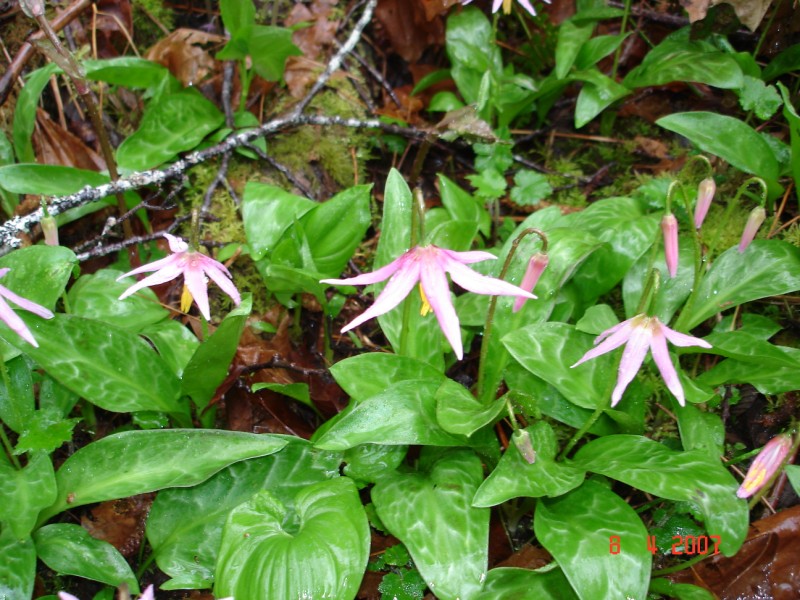 Even pretty flowers perform this important ecological service.
[Speaker Notes: Even pretty flowers like this pink Easter lily catch rainfall with their broad leaves, channeling it into the groundwater system.]
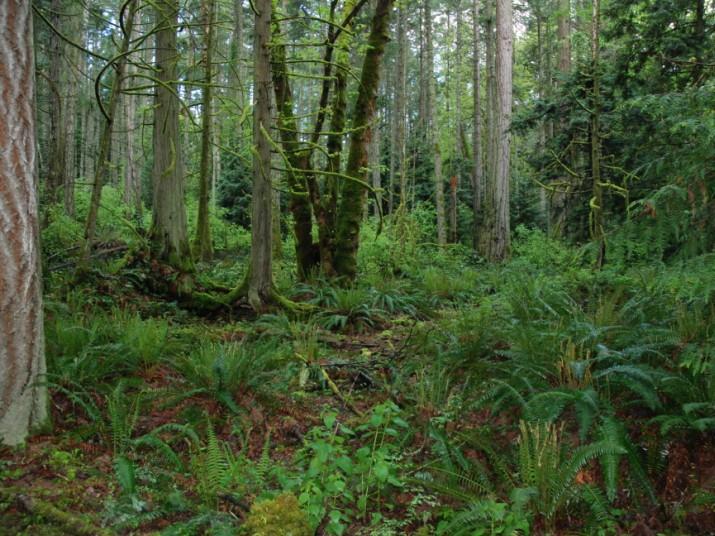 Water does not run across the ground in natural forests except in streams.
[Speaker Notes: Understanding how forest hydrology operates allows us to design systems that restore these important aspects of forested watersheds.]
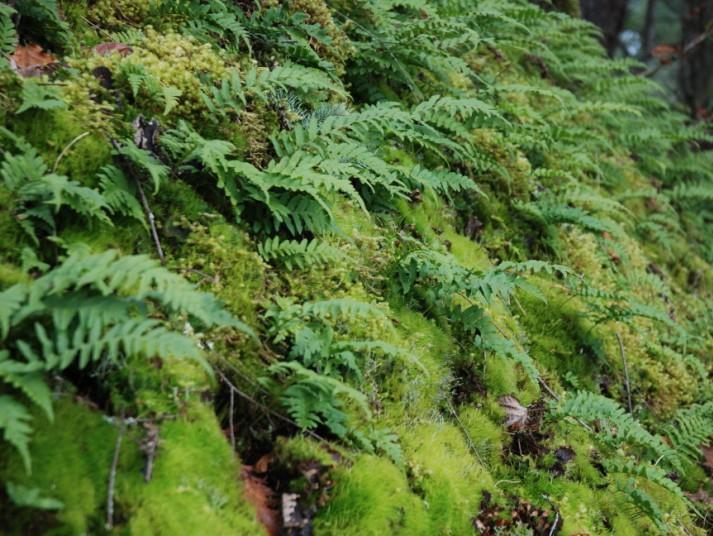 Water absorbing features of the forest floor create conditions that prevents run-off.
[Speaker Notes: Mossy rocks stockpile water allowing it to slowly seep into adjacent soil.]
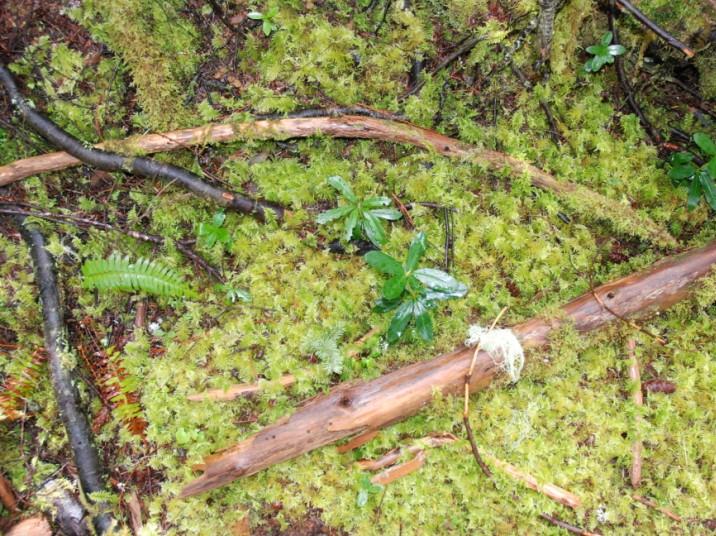 The mossy ground protects the soil surface from erosion and allows rainfall to soak in.
[Speaker Notes: In addition, the mossy covering in most forests prevents raindrop erosion and allows rainfall to soak into the ground.]
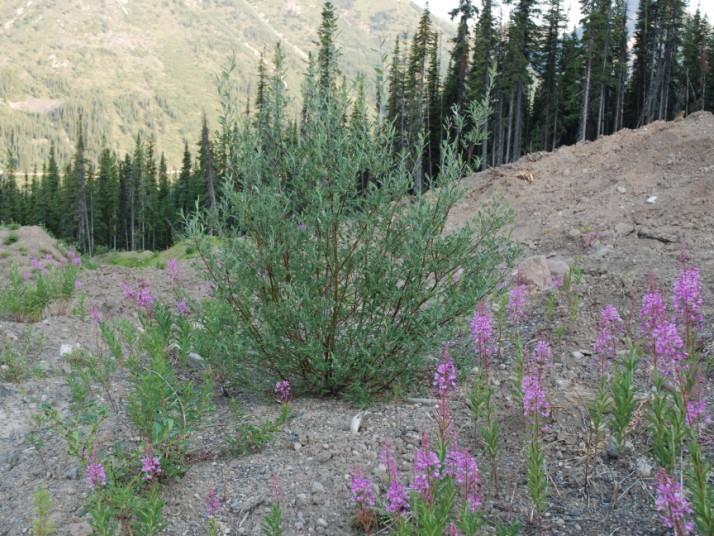 The shape of the leaves and stems of this willow channel rainfall into the ground.
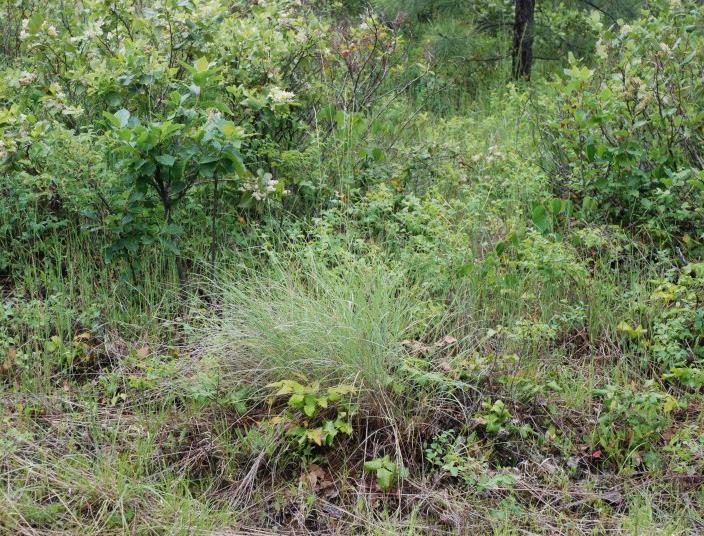 Many native grasses have a funnel like shape and deep roots.
Bluebunch Wheatgrass (Pseudoroegneria spicata (Pursh) A. Love)
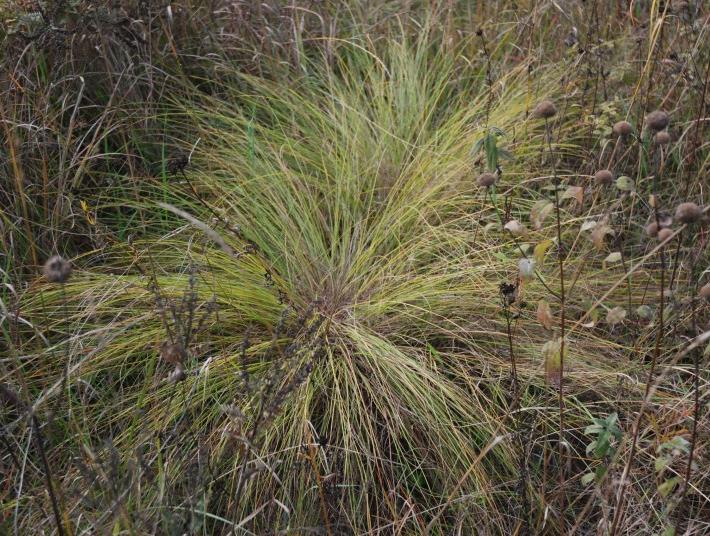 Many prairie species have this structure.
Prairie Dropseed (Sporobolus heterolepis (A. Gray) A. Gray )
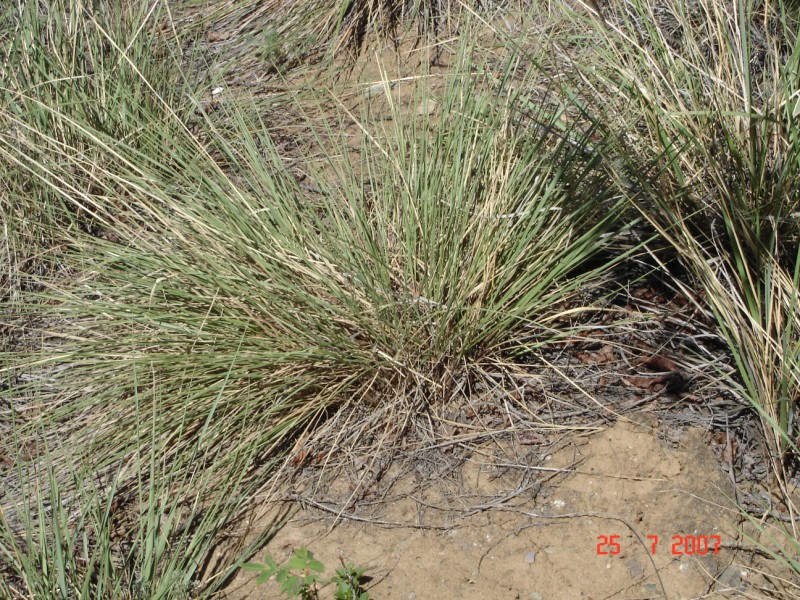 Plant shape helps capture moisture
Prevents rainfall from running off
Festuca altaica
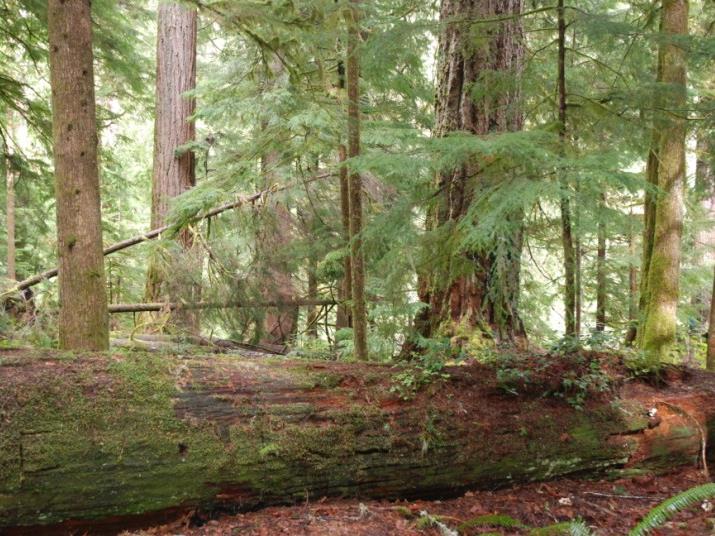 How do natural processes operate in a forest to prevent runoff?
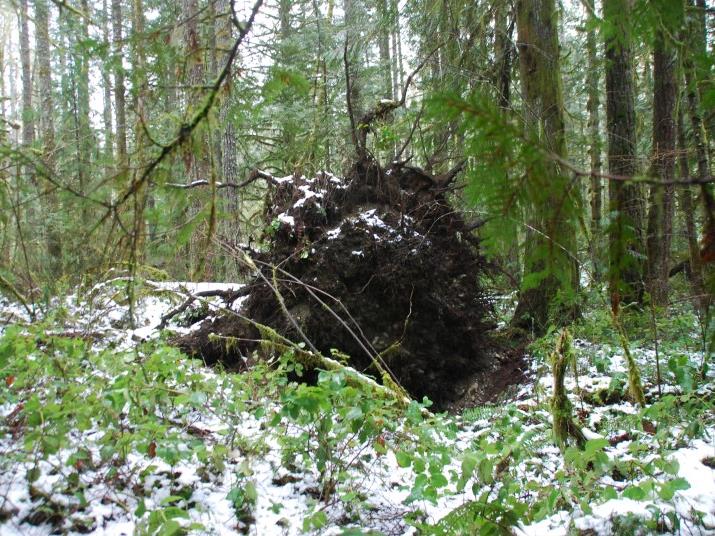 Natural forest processes
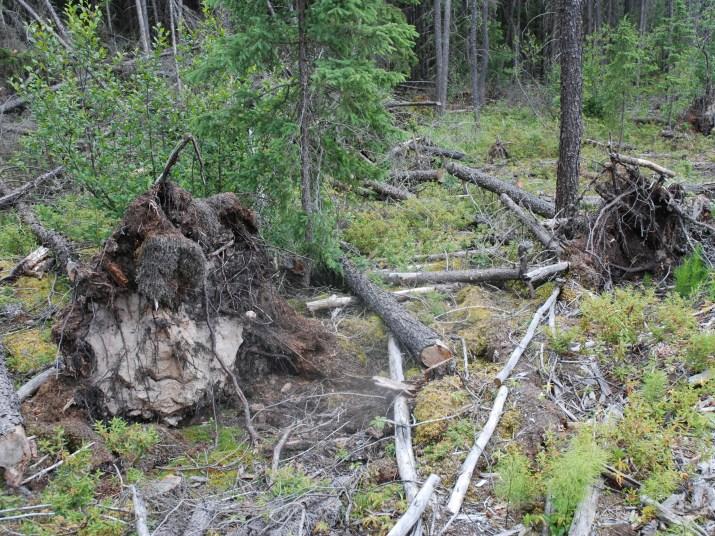 How are trees turning up in a forest connected with runoff prevention
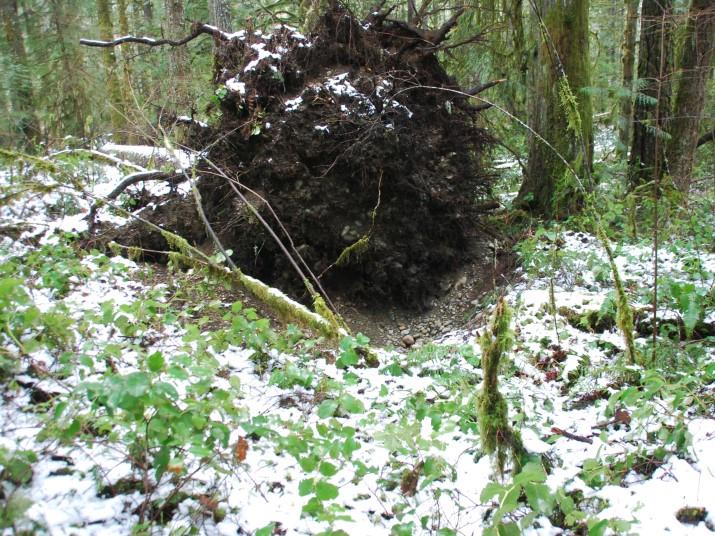 Trees turn up large clumps of soil, leaving pits in the forest floor
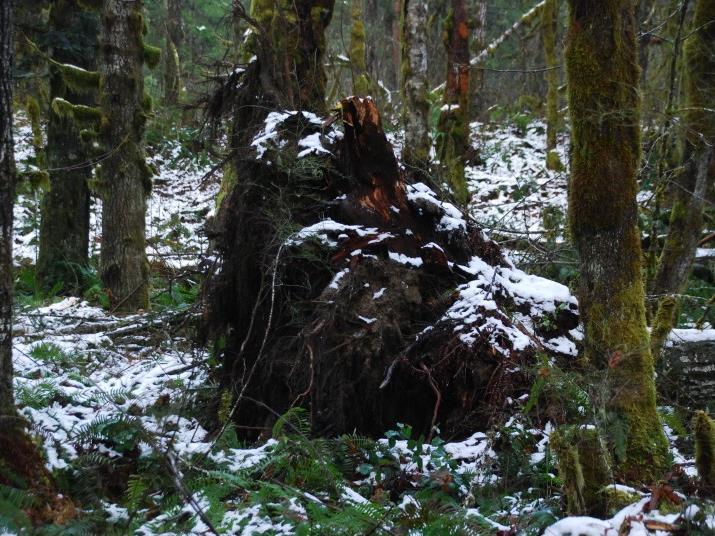 As the old root mass weathers and breaks down
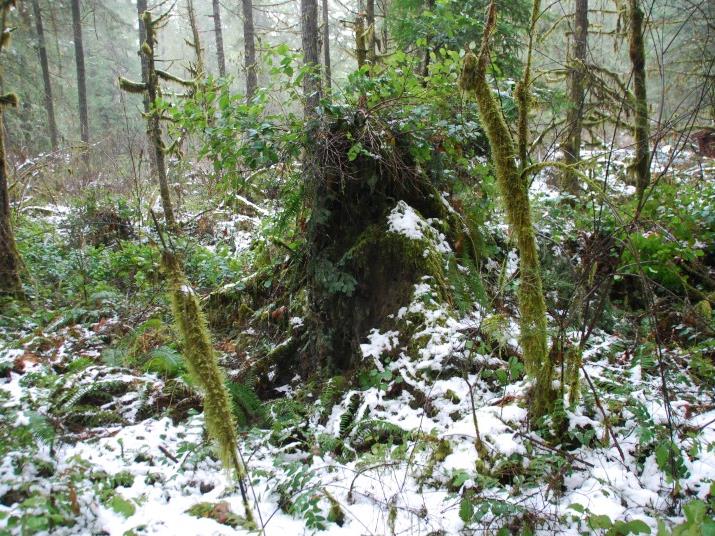 The mound of soil starts to attract vegetation
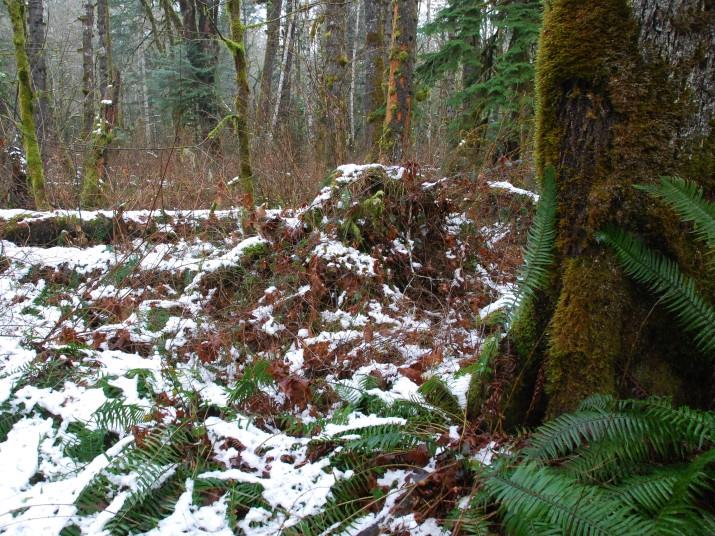 Until it becomes a mound on the forest floor.
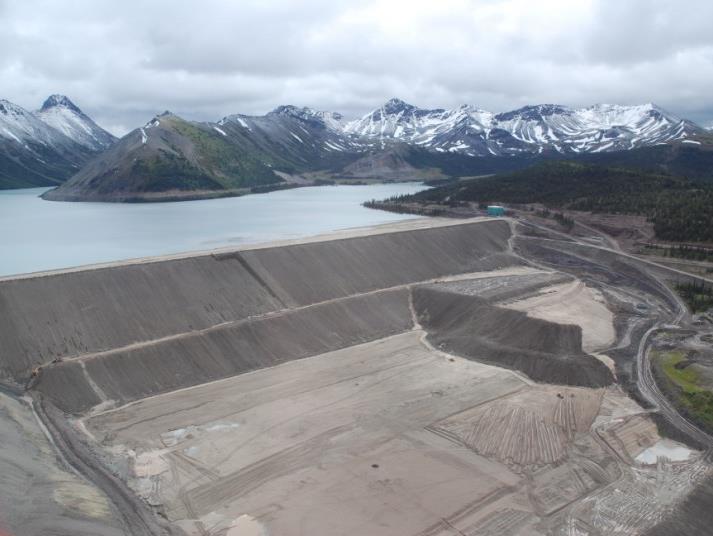 How can we deal with erosion without grass and legume seeding?
“D 10” Bulldozer
July 21, 2008
[Speaker Notes: This was a project I was involved in a few years ago.]
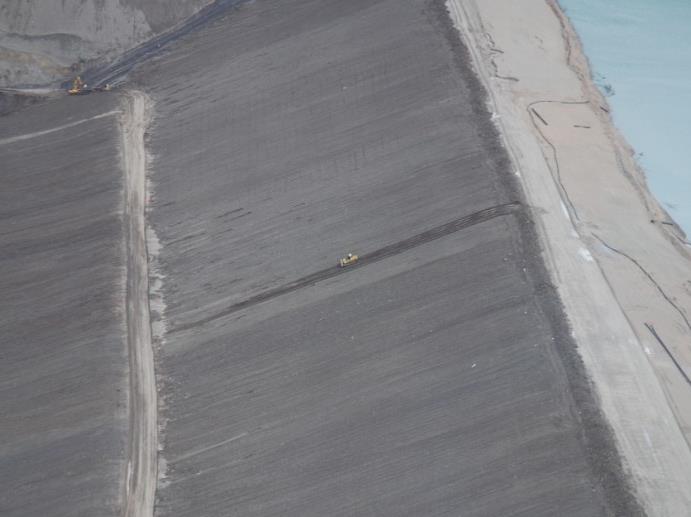 Spreading soil material…
“D 10” Bulldozer
[Speaker Notes: They were spreading soil (actually an oxidized till material) on the face of their tailings dam and they ended up with erosion before they were even done spreading the soil…]
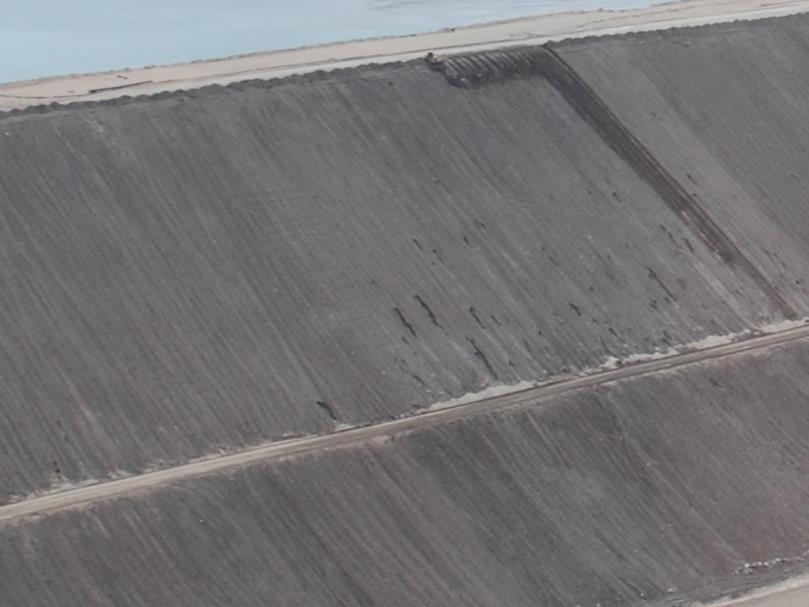 Erosion starting on smooth surface before spreading is even completed.
[Speaker Notes: The issue with the smooth slope was erosion.  Water running down the slope would reach a point where the soils would saturate and slough away causing these erosion rills.  Notice the tailings sand piling up on the bench.  Any time you see sediments showing up like this there is erosion happening somewhere.  The same is true for cloudy water.  If the water is cloudy running off a site then there is erosion happening on the site.]
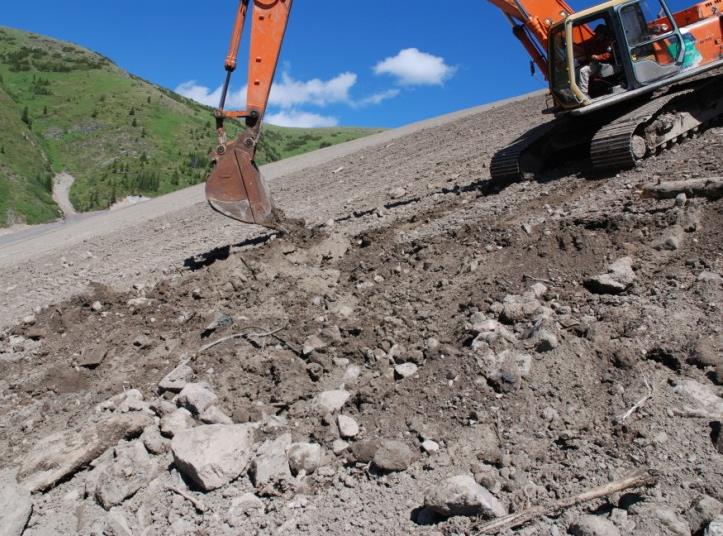 Making the surface rough and loose
July 22, 2008
[Speaker Notes: In any case, the solution to sheet erosion is to stop the overland flow of water.  Making the surface rough and loose so the water soaks in rather than flowing across the surface is a simple, cost-effective way of solving this problem.]
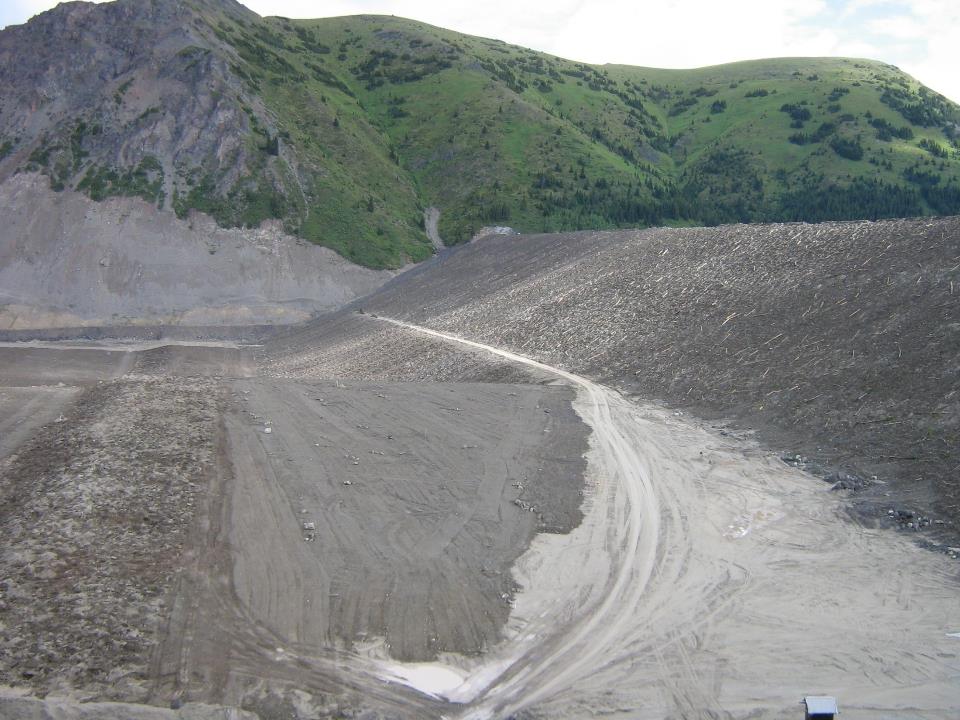 Roughened the whole surface
[Speaker Notes: Here is the whole slope roughened.]
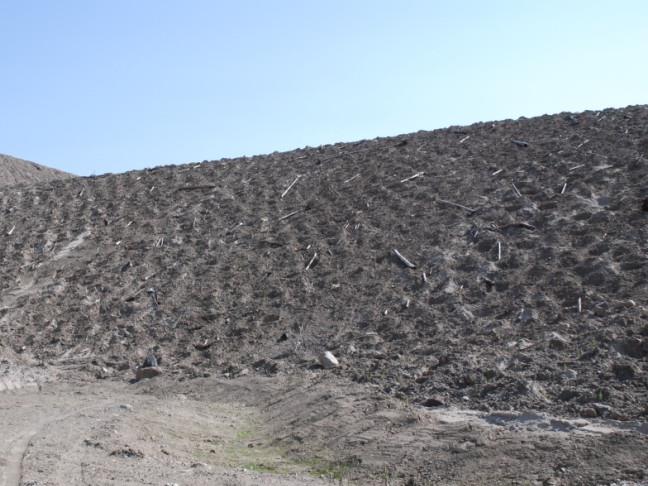 Cost of rough and loose treatment at a northern mine was $715/ha while hydroseeding costs over $3,500/ha
Making surfaces rough and loose controls erosion and enhances native species establishment.
[Speaker Notes: In this way, the rough and loose terrain controls erosion and encourages native species establishment.  The other nice thing is that it is about 1/3 the cost of normal hydroseeding, the traditional erosion control treatment.]
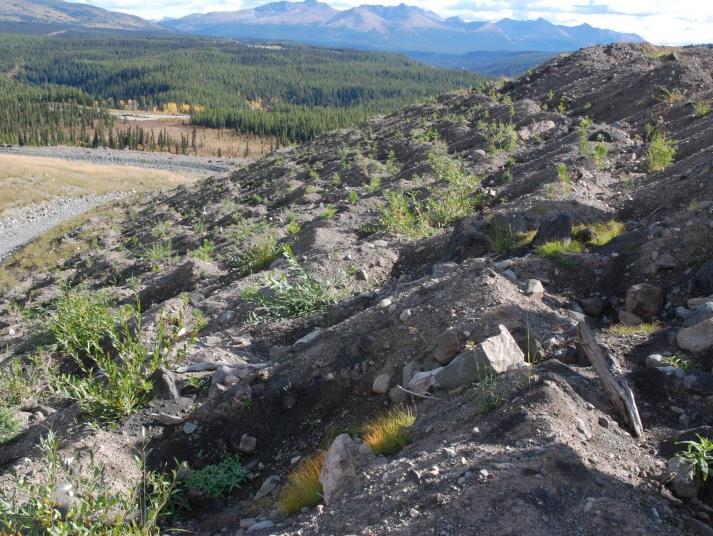 Northern BC, September 22, 2014
Rough and Loose Restoration Treatments
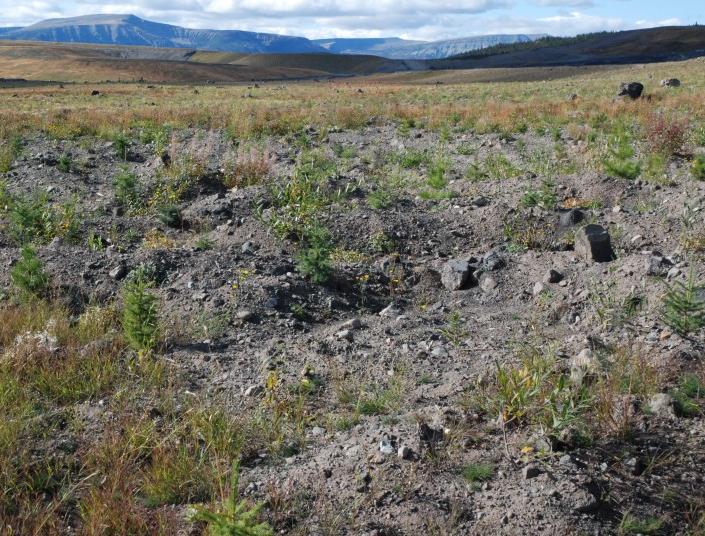 Creating ideal conditions for vegetation growth.
[Speaker Notes: The rough and loose treatments were applied on the flat dump platforms, creating conditions that will support the growth of a variety of species.]
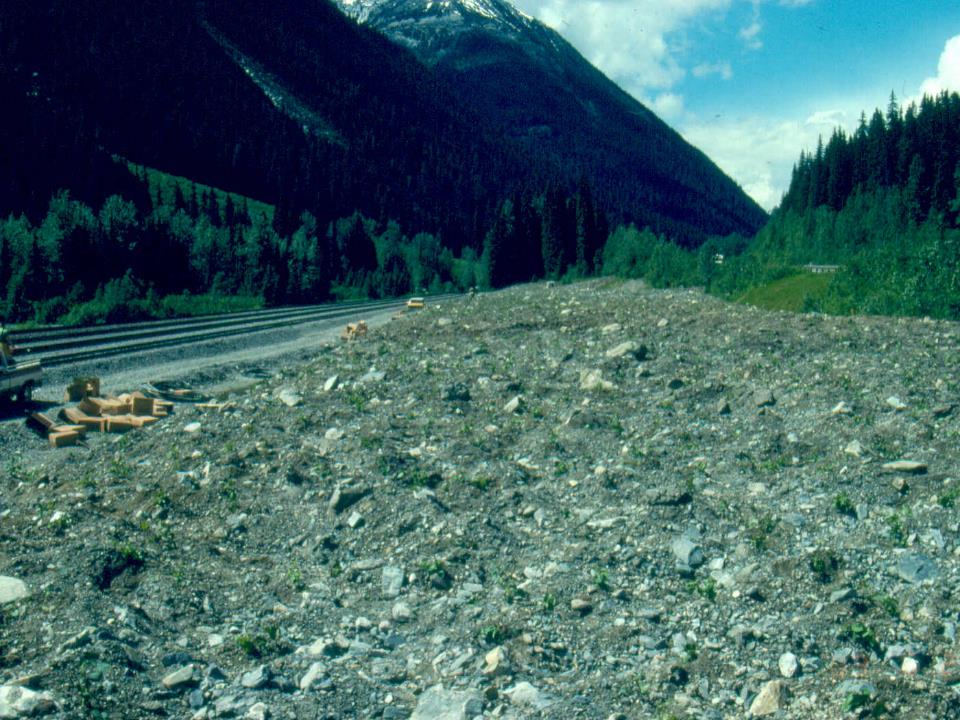 West Portal, Planting in 1989
Rough and loose
[Speaker Notes: Notice rough and loose substrate (tunnel muck) and the general lack of a seeded cover.]
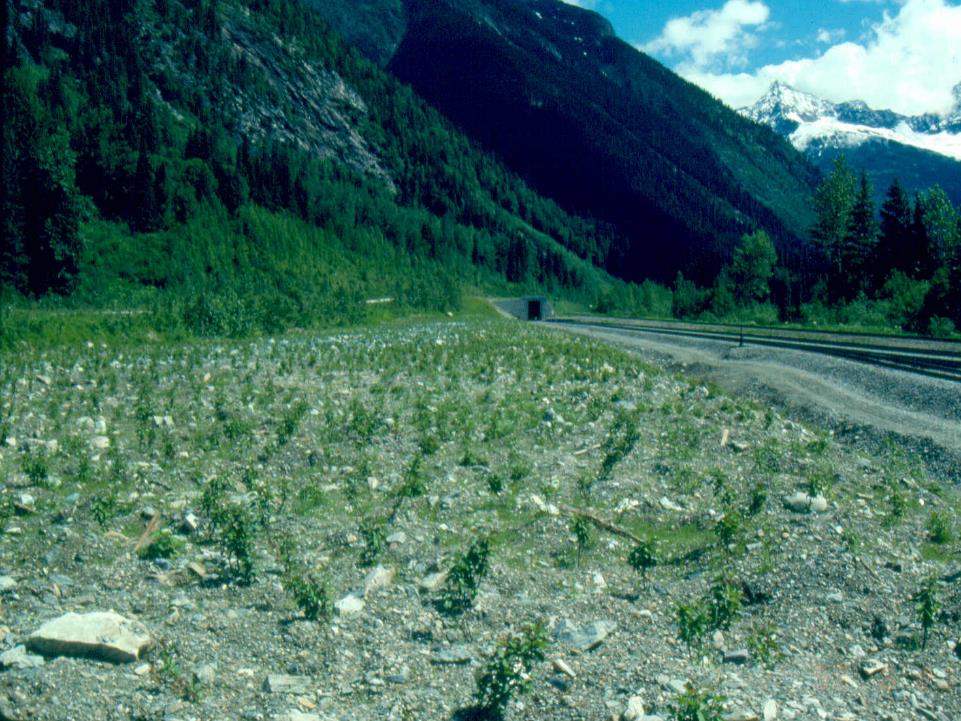 West Portal, 1989
[Speaker Notes: Looking towards the Mount Macdonald Tunnel portal]
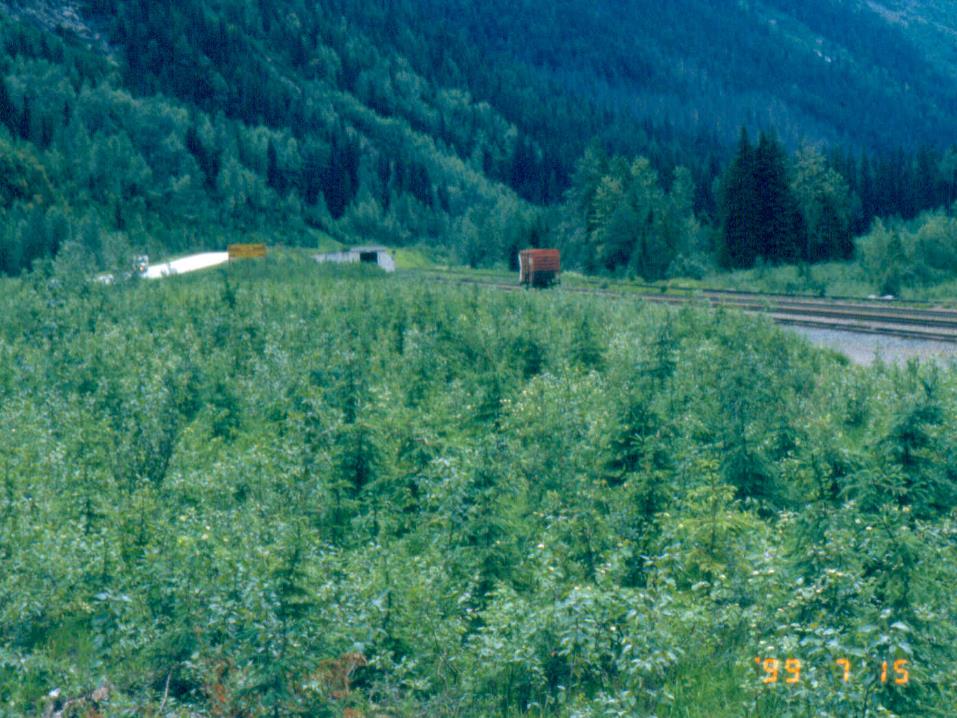 West Portal July 15, 1999
[Speaker Notes: Conifers starting to dominate the canopy]
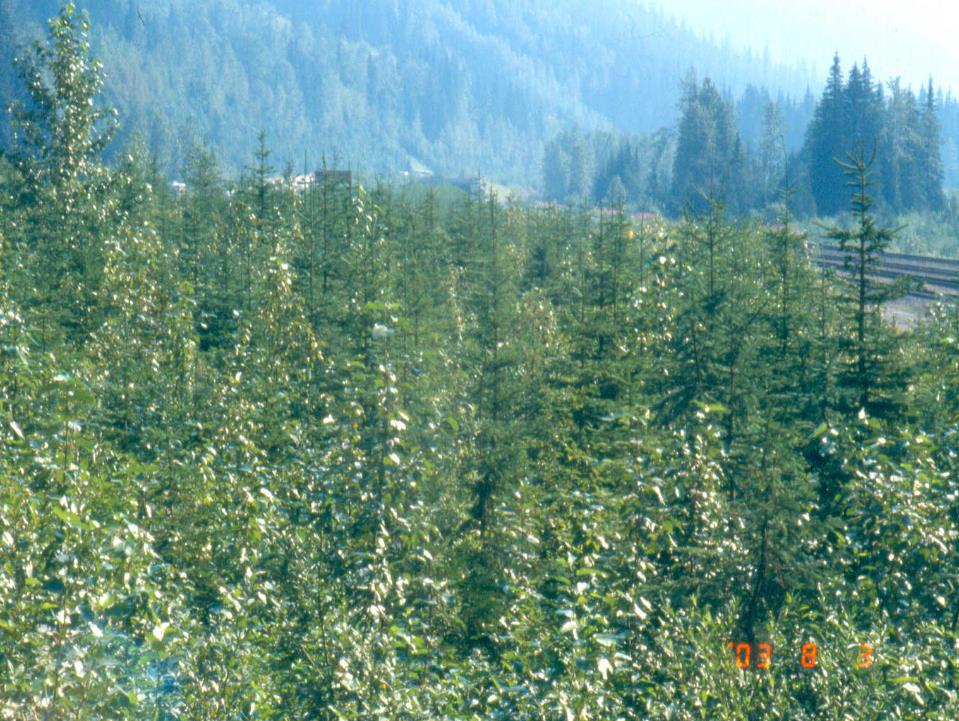 West Portal August 3, 2003
[Speaker Notes: Note the healthy growth rates on the confers (internode length – length between main whorls of branches).  The red arrow shows the portal while the yellow arrows show the internode growth.]
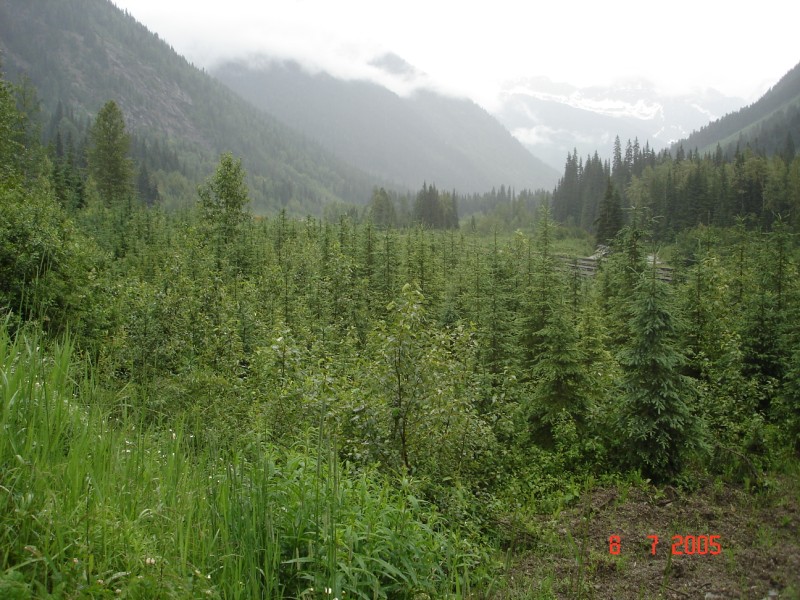 West Portal July 8, 2005
[Speaker Notes: Portal almost obscured by tree growth]
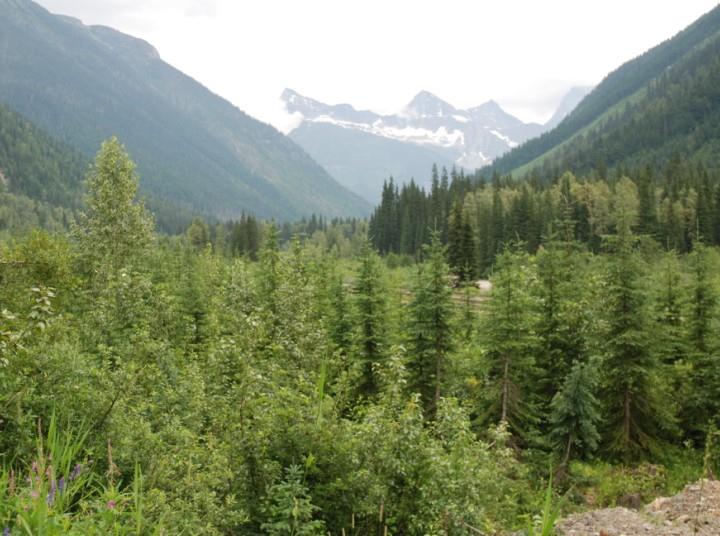 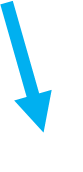 West Portal July 27, 2008
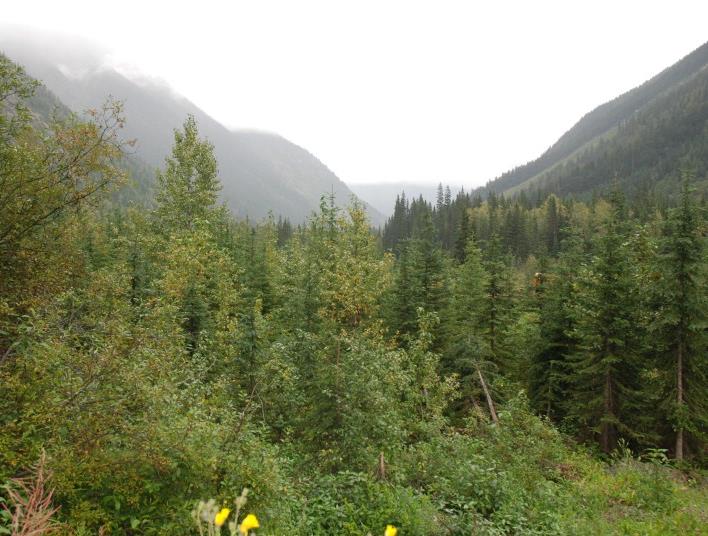 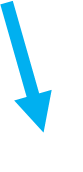 West Portal September 17, 2011
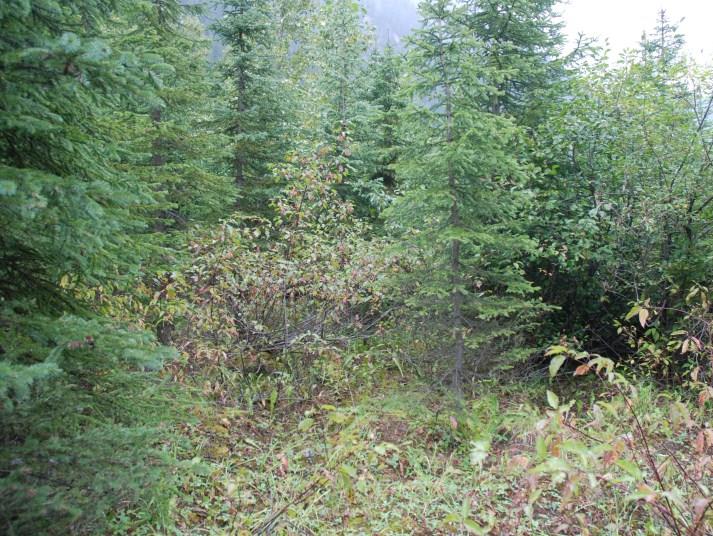 West Portal September 17, 2011
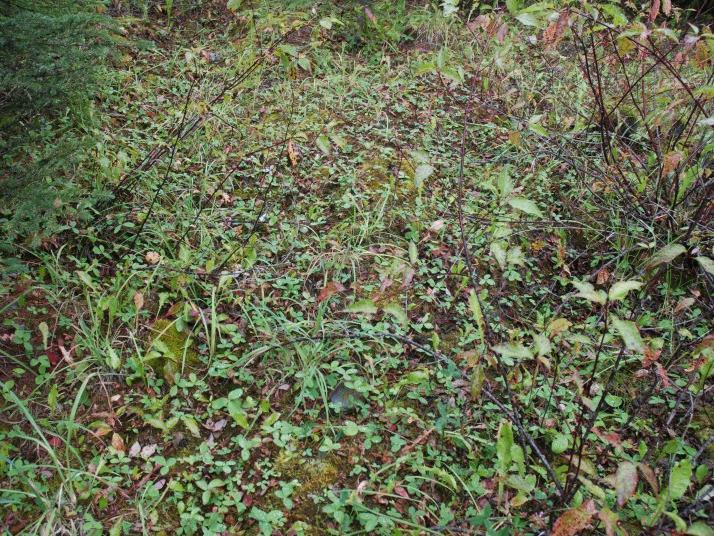 West Portal September 17, 2011
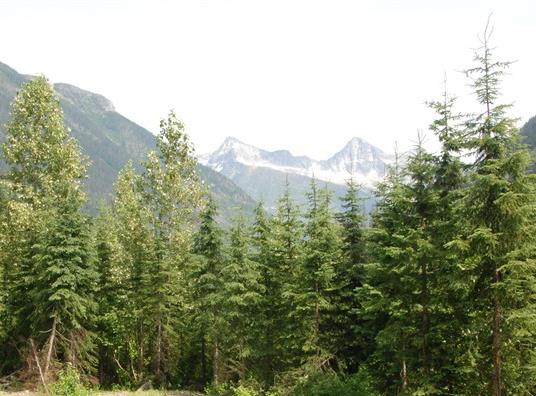 West Portal July 25, 2018, 29 years after planting.
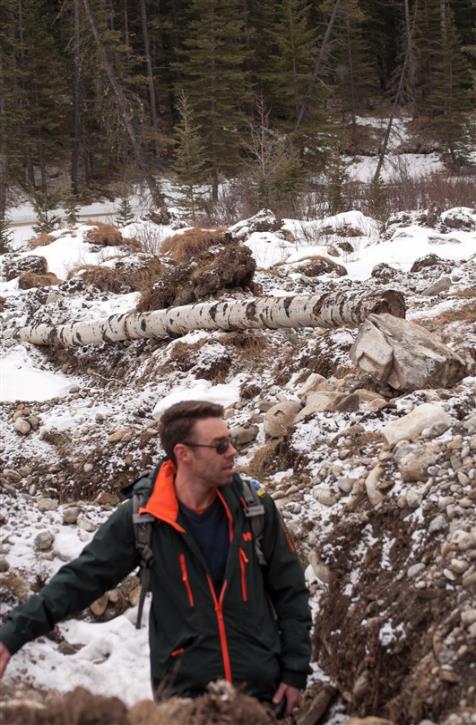 Access management and erosion control, Ghost River, AB
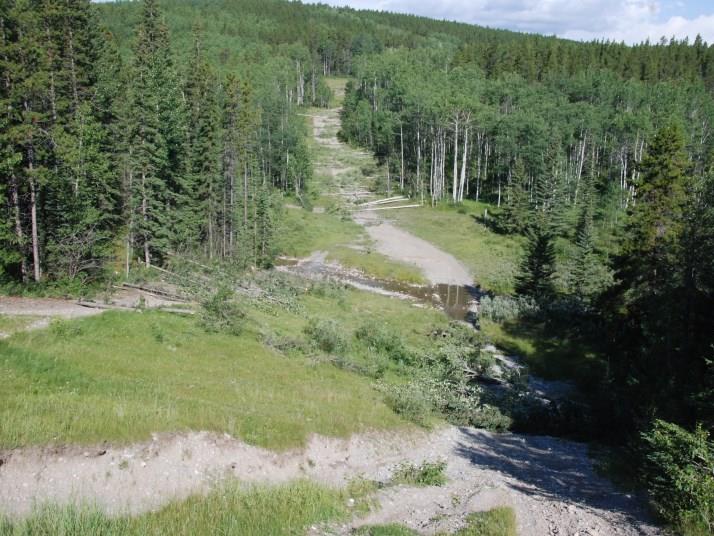 Ghost tributary, Lesueur Creek, July 22, 2015
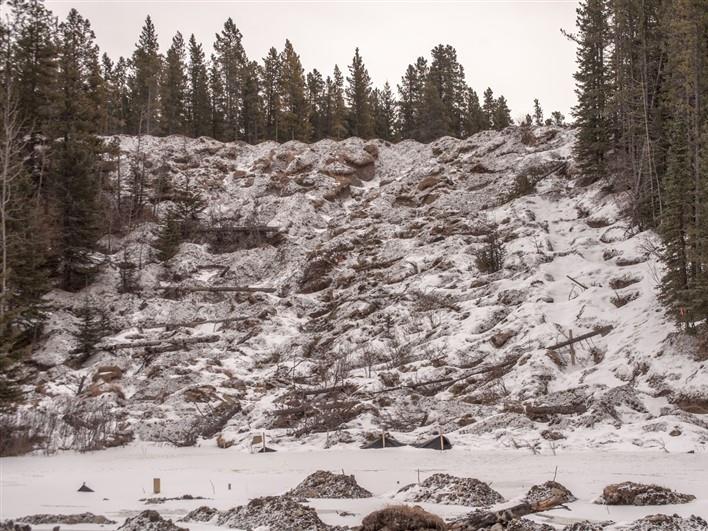 Rough and loose slope, Ghost River
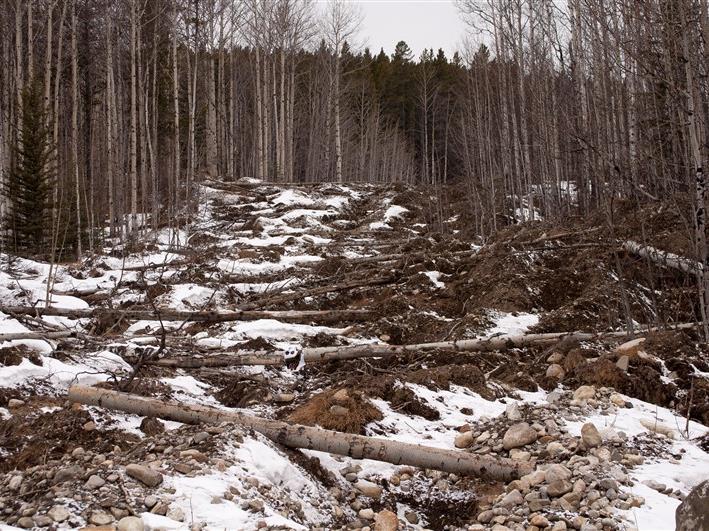 Rough and loose road, Ghost River
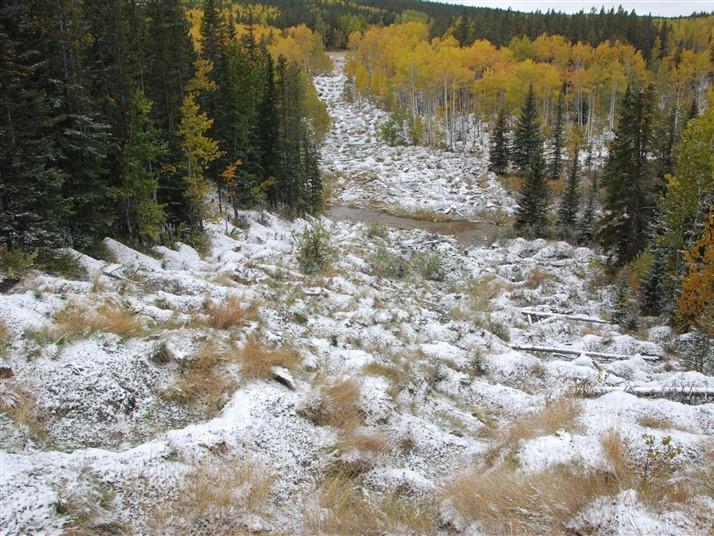 Ghost tributary, Lesueur Creek, September 30, 2018
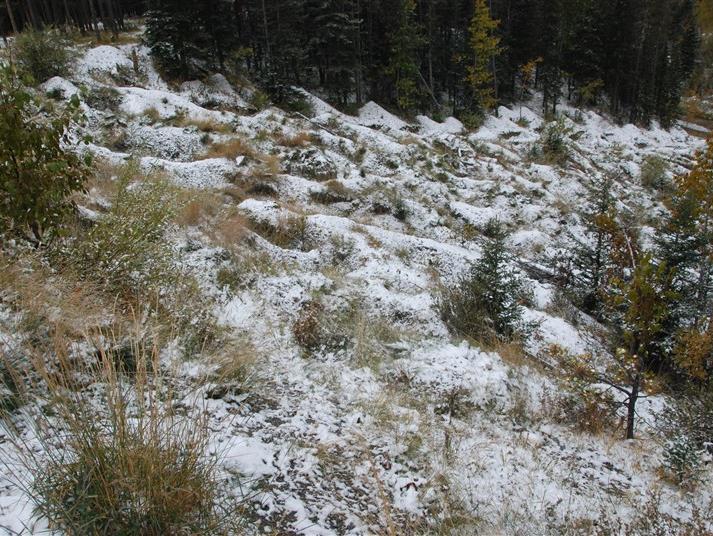 Balsam Poplar trees, Sept. 30, 2018
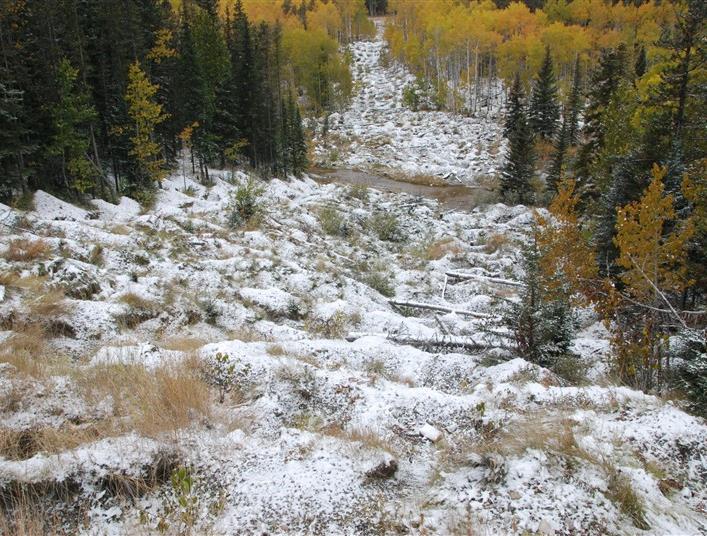 Making the site rough and loose has solved the un-authorized access problem and initiated recovery of the area.
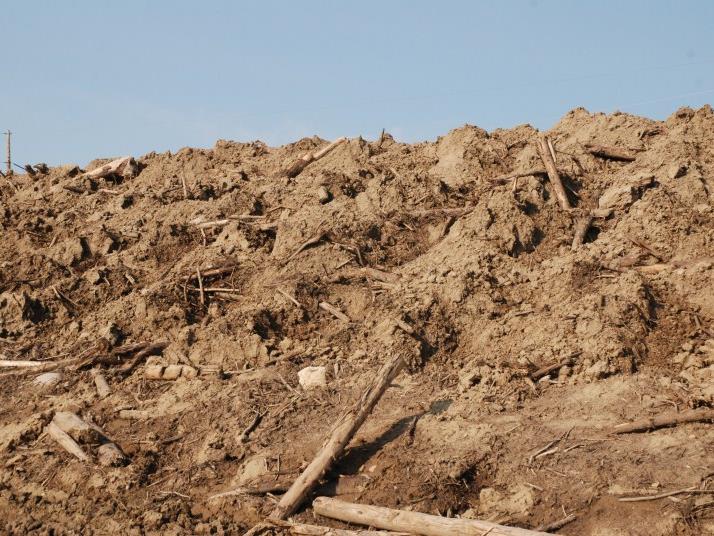 NE Alberta
August 27, 2012
[Speaker Notes: At Foster Creek a number of temporary soil stockpiles were made rough and loose to control erosion and encourage woody species growth.]
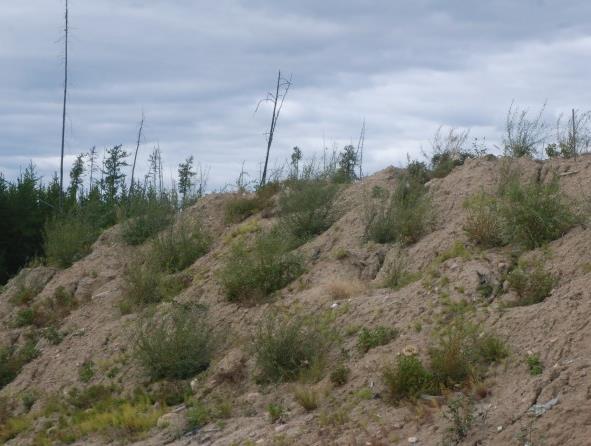 Happy willows…
NE Alberta,
 September 10, 2014
[Speaker Notes: The rough and loose surface provides ideal conditions for the growth of willow cuttings.]
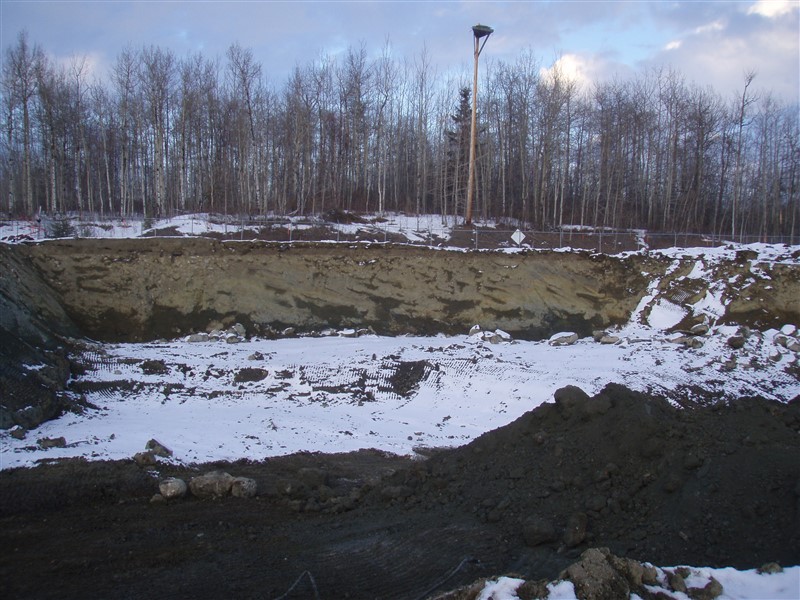 Former gas plant near Edmonton.
Contaminated conditions remediated, February 1, 2010
[Speaker Notes: The contaminants were removed and the site remediated.]
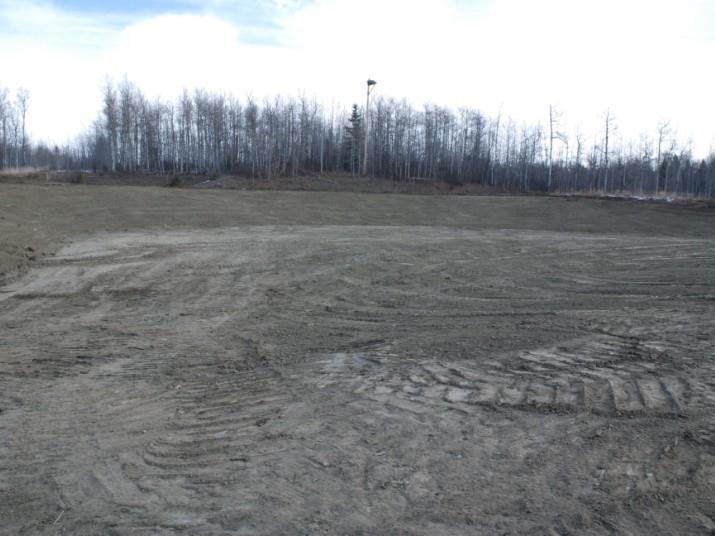 Gas plant site near Edmonton to be restored, March 11, 2010
[Speaker Notes: A former gas plant just south of Edmonton was remediated to remove contaminants.  Note the osprey nest in the background.]
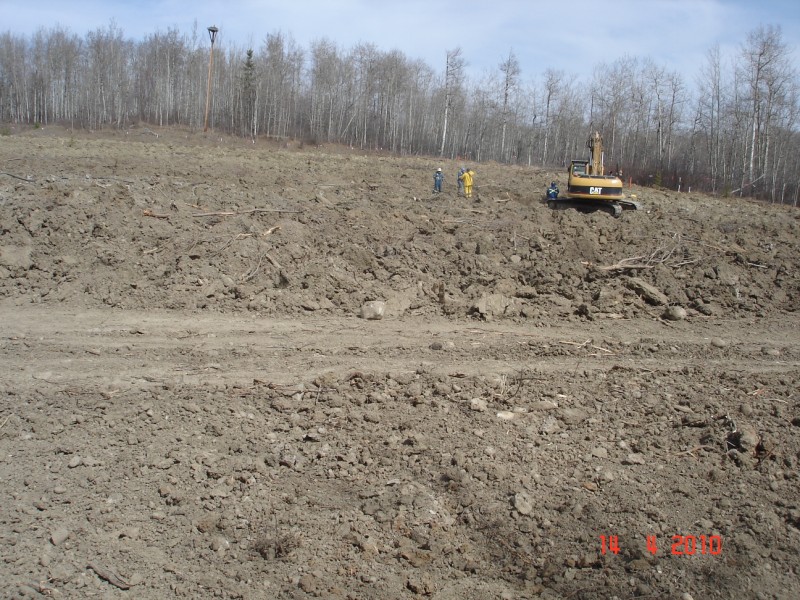 Rough and loose, April 14, 2010
[Speaker Notes: The rough and loose treatment was applied.]
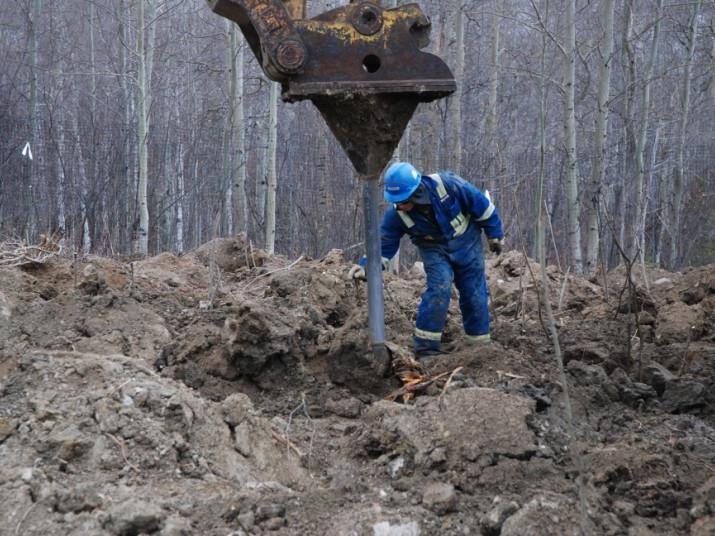 Planting pioneering vegetation,
 April 14, 2010
[Speaker Notes: Pioneering species, willows, Balsam Poplar and Red-osier Dogwood were planted as live stakes.]
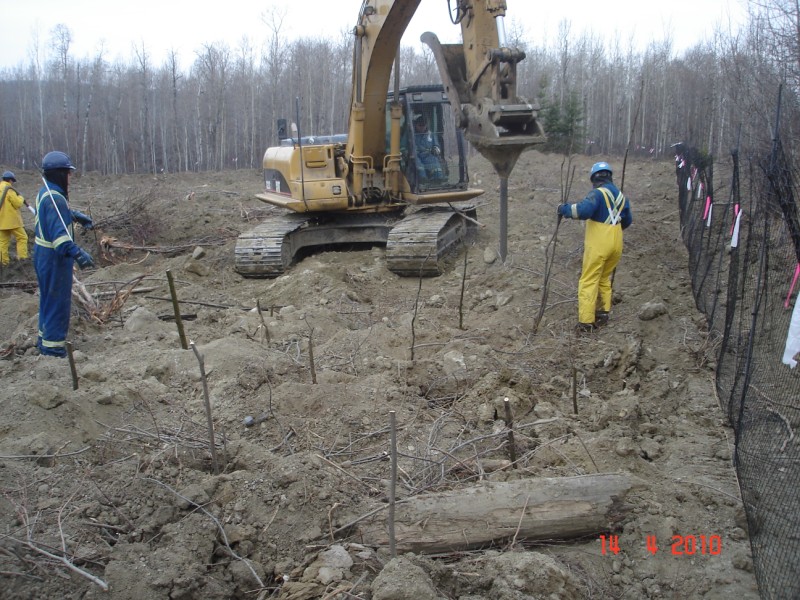 Planting pioneering vegetation,
 April 14, 2010, note fence.
[Speaker Notes: Two meter long dormant cuttings were inserted one meter into the soil.]
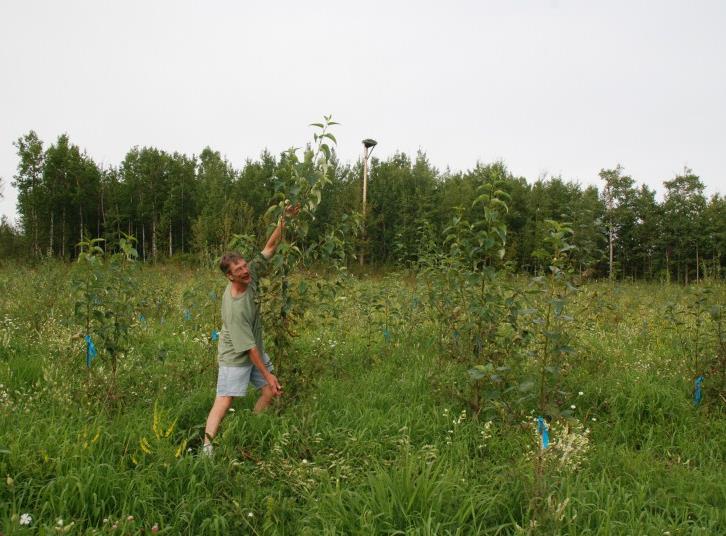 August 19, 2011
Two growing seasons
[Speaker Notes: But some of the Balsam Poplar cuttings were well above the Sweet Clover by the end of the growing season.]
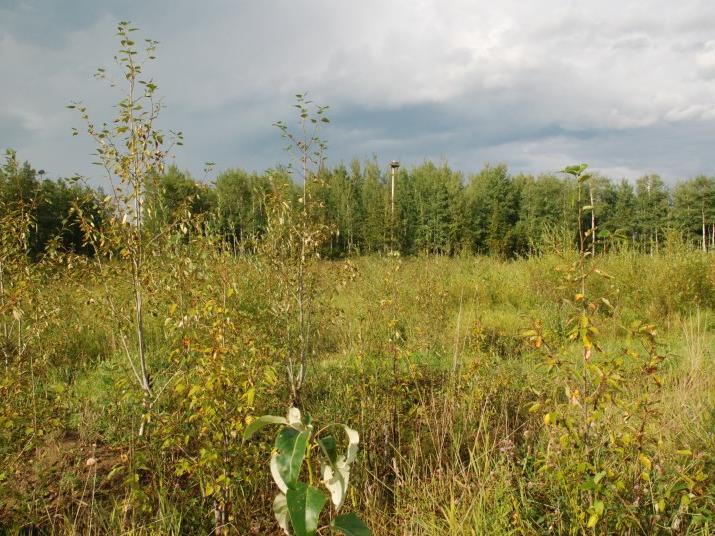 Happy Balsam Poplar…
August 17, 2013
[Speaker Notes: The forest that was established by the live staking continues to grow.]
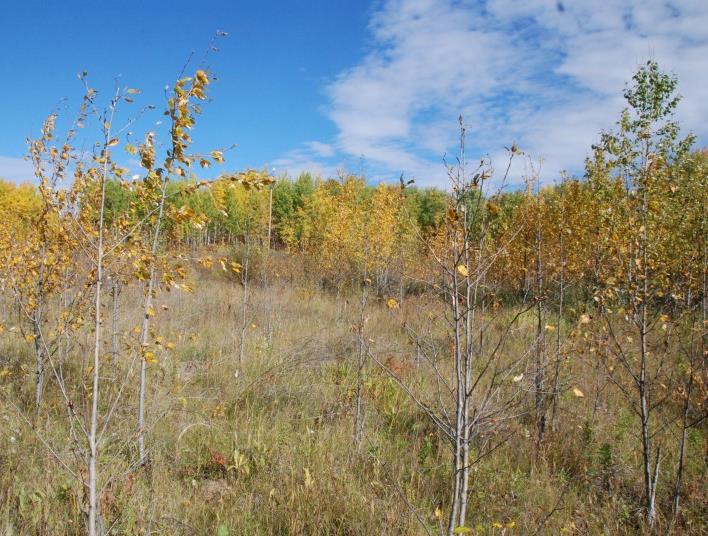 September 25, 2015
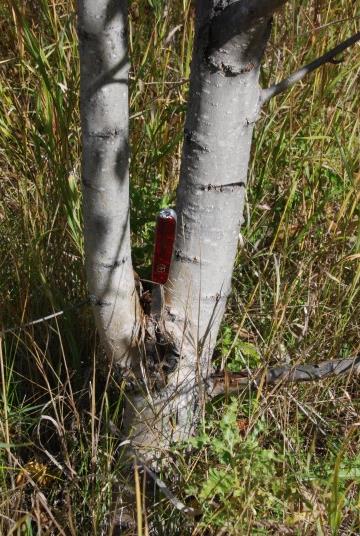 September 25, 2015
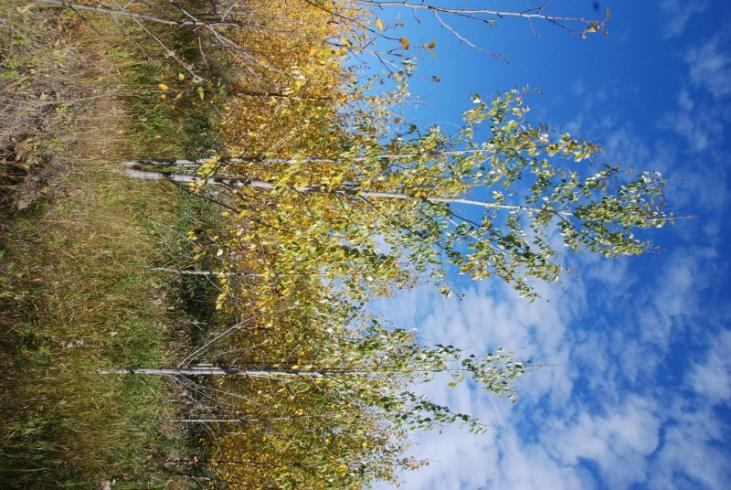 Six growing seasons after planting and we have 25 ft. high trees!
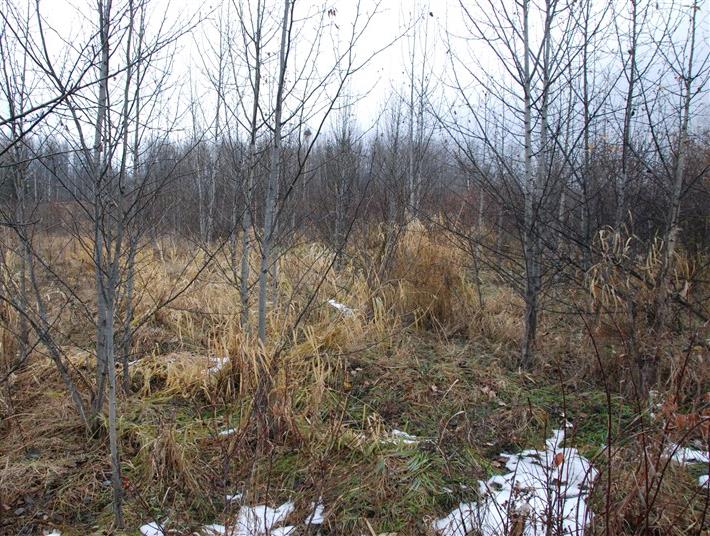 Pioneering forest established,
October 27, 2016.
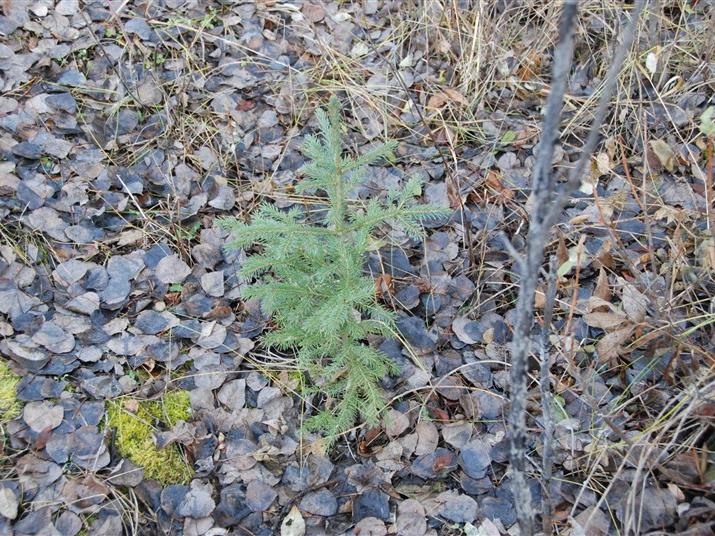 Conifers coming in around the edges for free, October 27, 2016
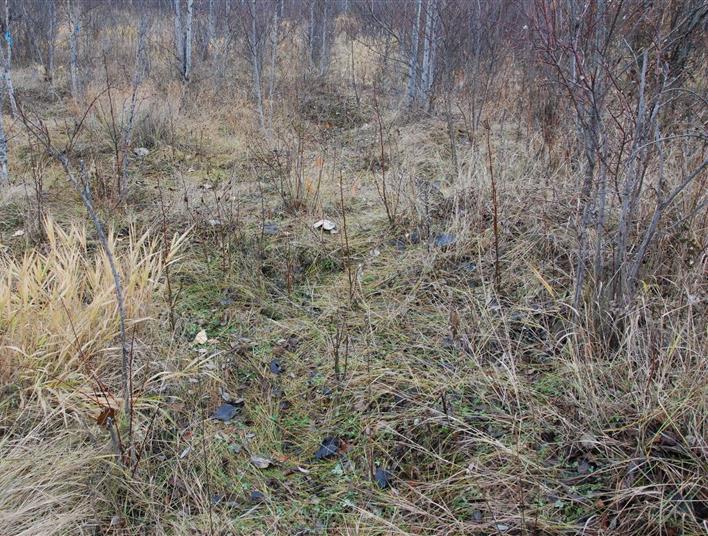 Lots of Balsam Poplar seedlings moving into bare areas, October 27, 2016
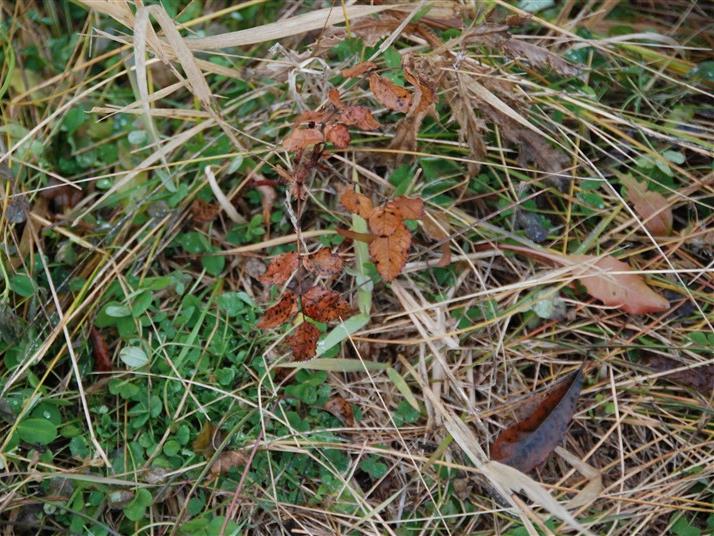 Lots of Prickly Rose found in many areas, October 27, 2016
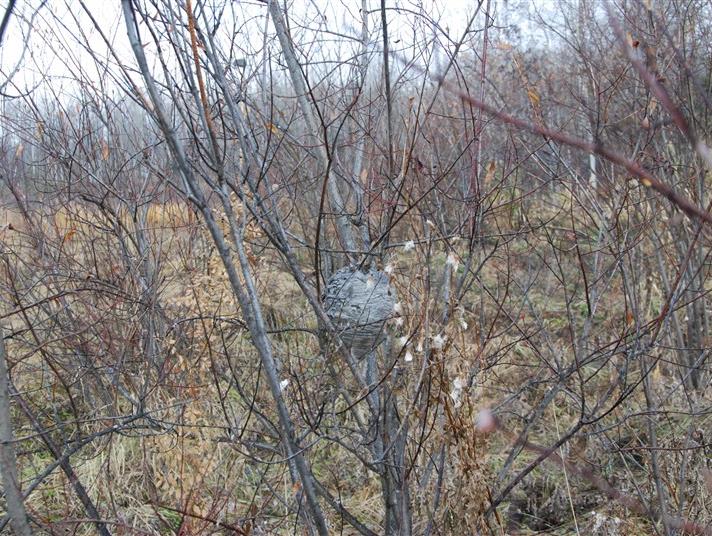 A diverse forest has a diversity of organisms, October 27, 2016
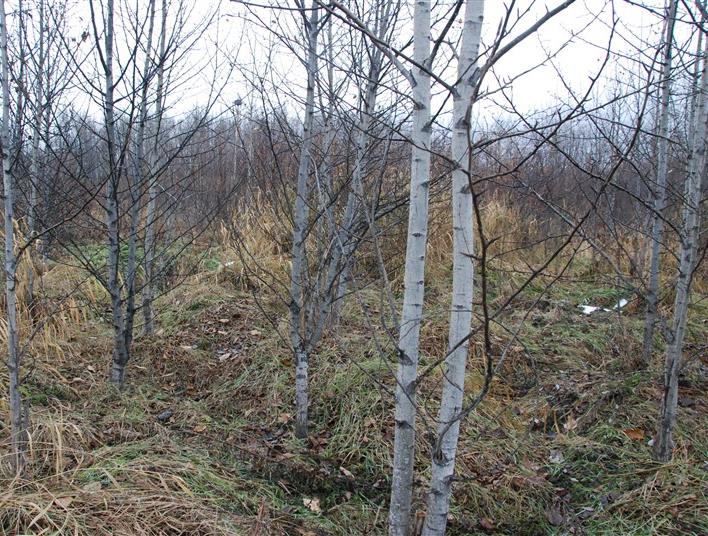 As the forest matures, additional species will establish, October 27, 2016
The forest continues to mature, September 18, 2017
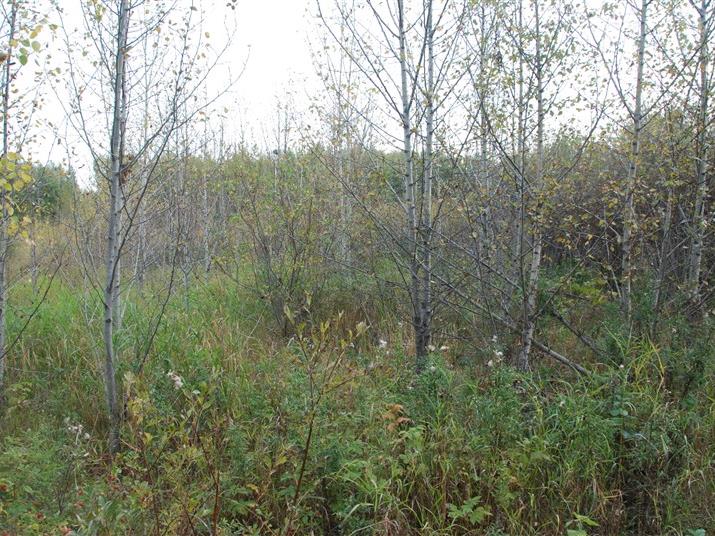 The use of natural processes can provide cost-effective solutions for the restoration of drastically disturbed sites.
[Speaker Notes: By using natural processes for the recovery of this former industrial site we can provide effective restoration that rebuilds the natural ecosystems of the area.]
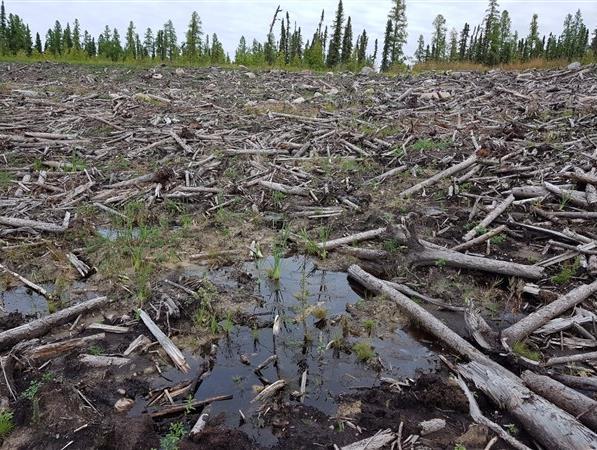 Rough and loose gravel pit slopes,
NE Alberta
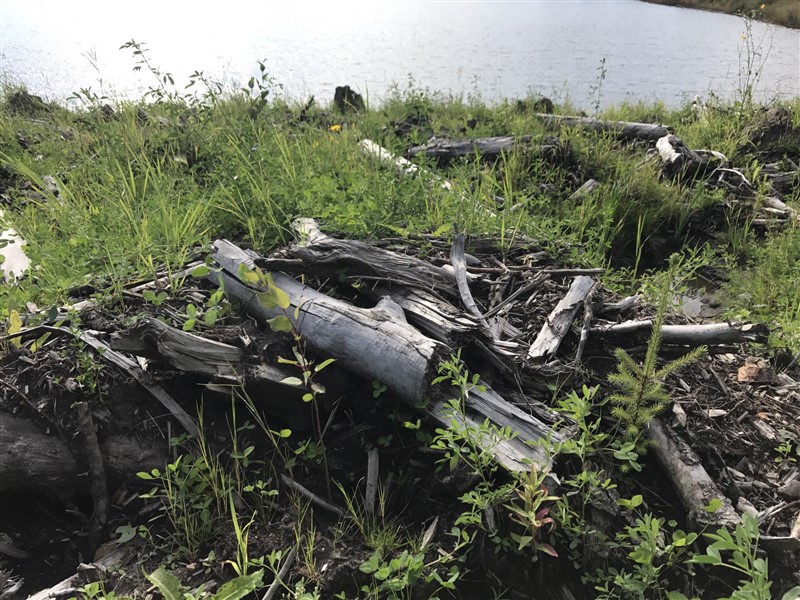 Control of erosion and enhancement of native species growth
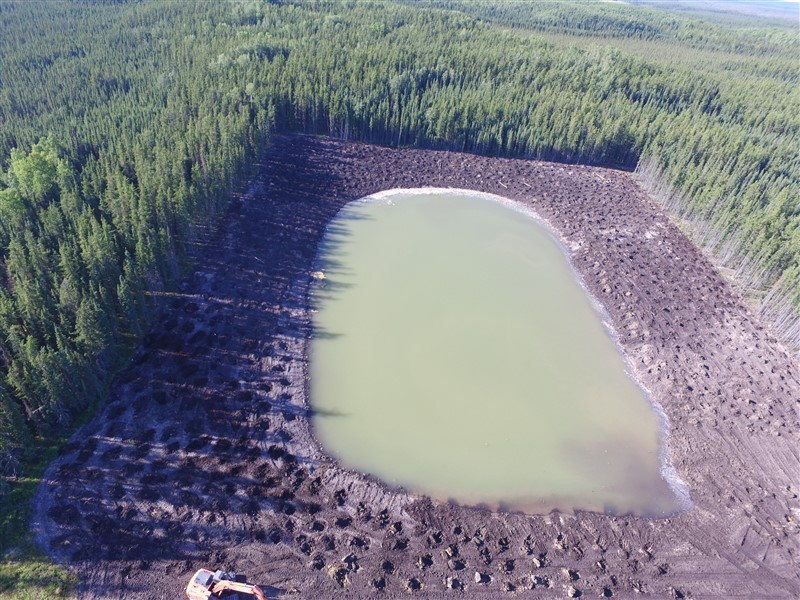 Enhancement of recovery
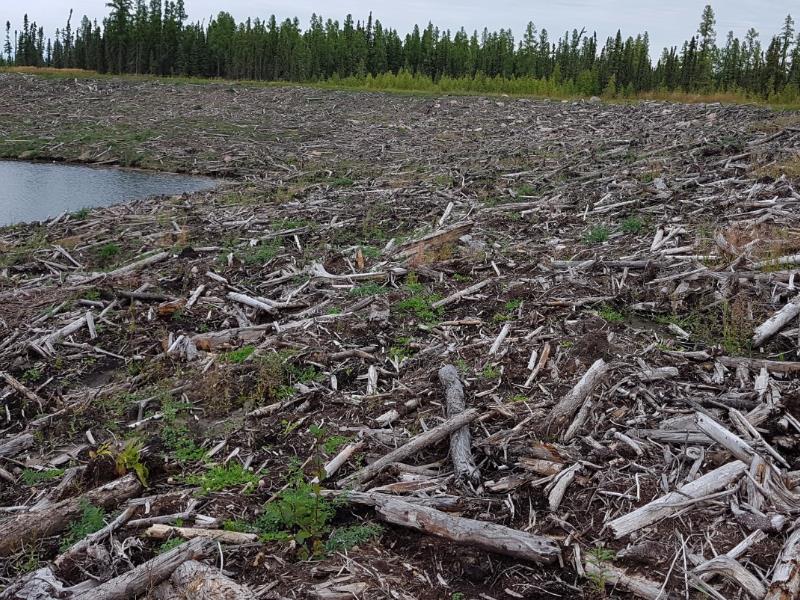 Adding woody debris improves the recovery.
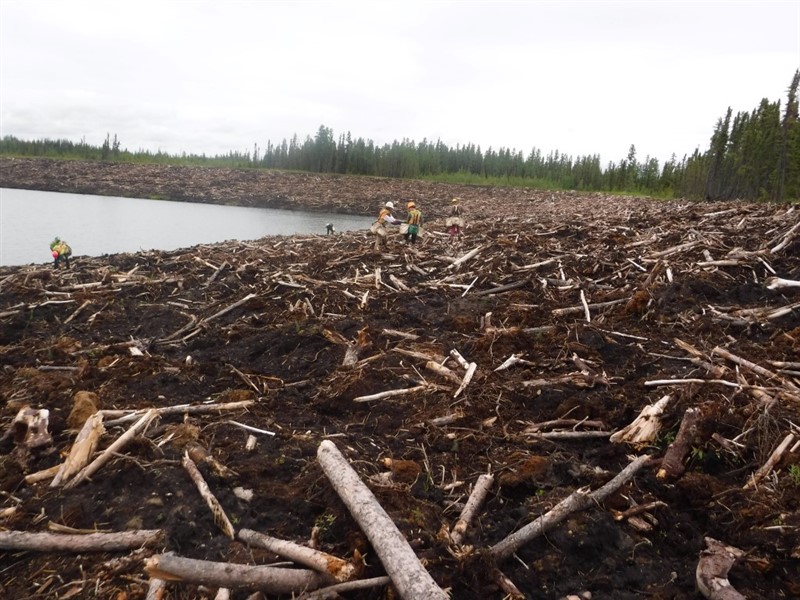 Tree planting as required by Alberta regulations (2,000 stems/ha planted).
Creating conditions for establishment of pioneering species allows a diversity of species to grow.
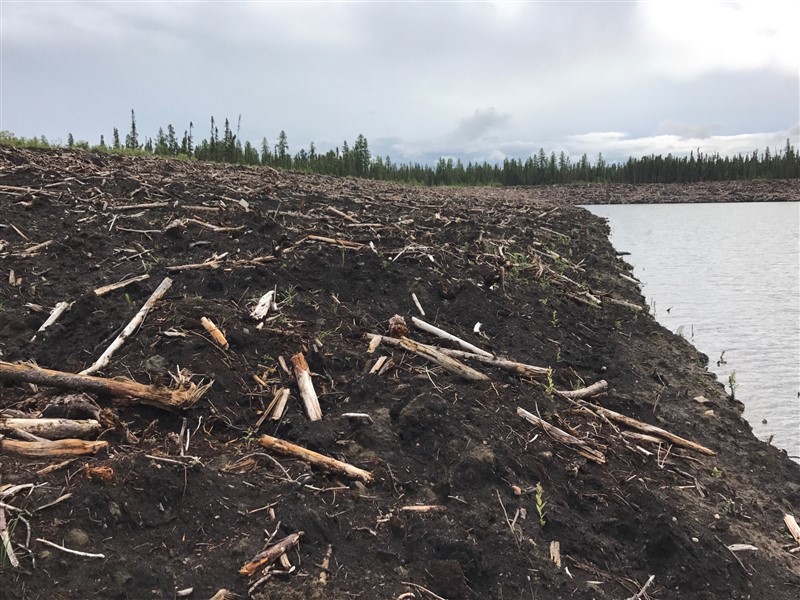 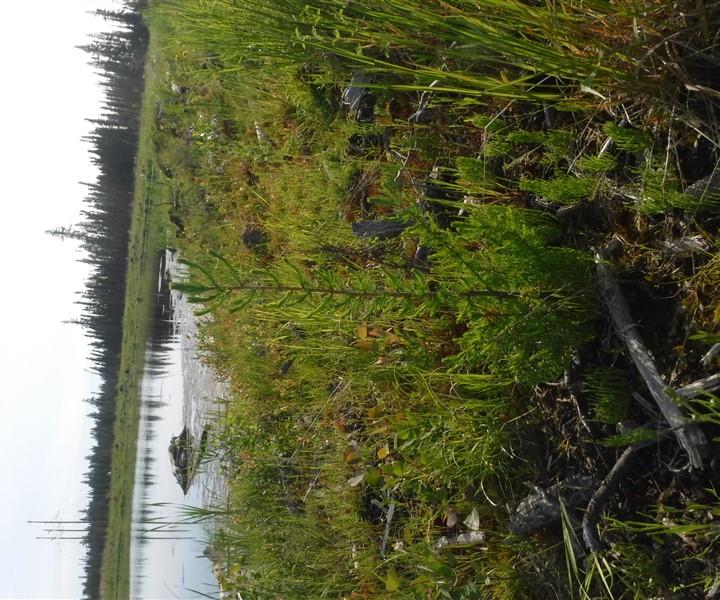 The trees grow really well on the rough and loose ground.
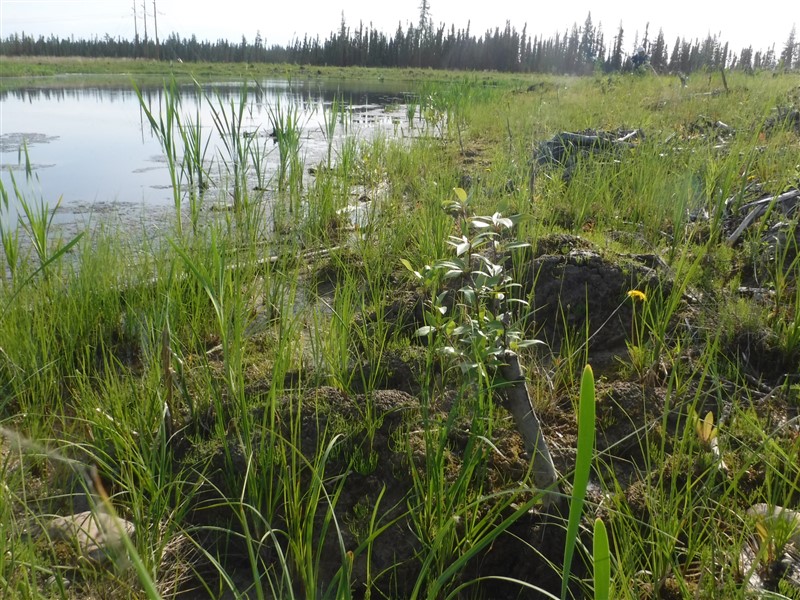 But in addition to the 2,000 planted species, a total of 13,000 stems/ha of pioneering species were found, including alder, willow and Balsam Poplar.
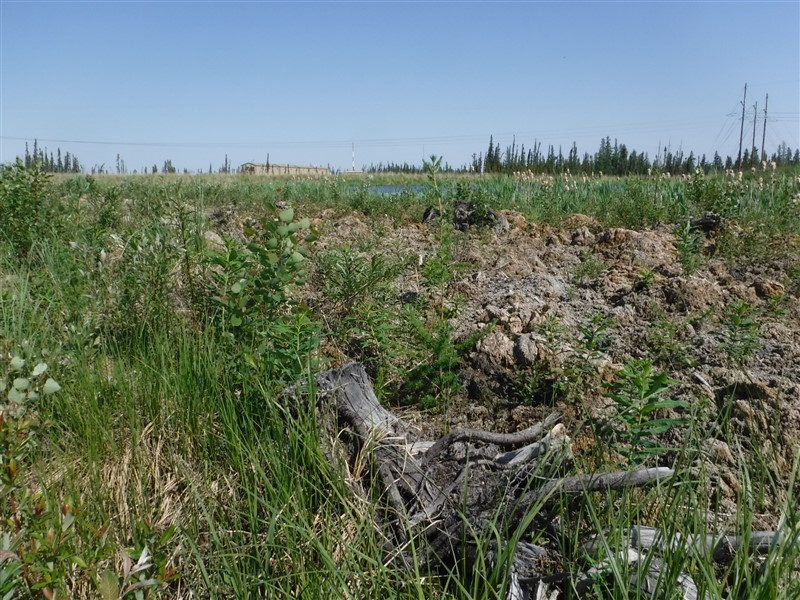 Making the ground rough and loose creates a diversity of ecological conditions so a diversity of species can establish.
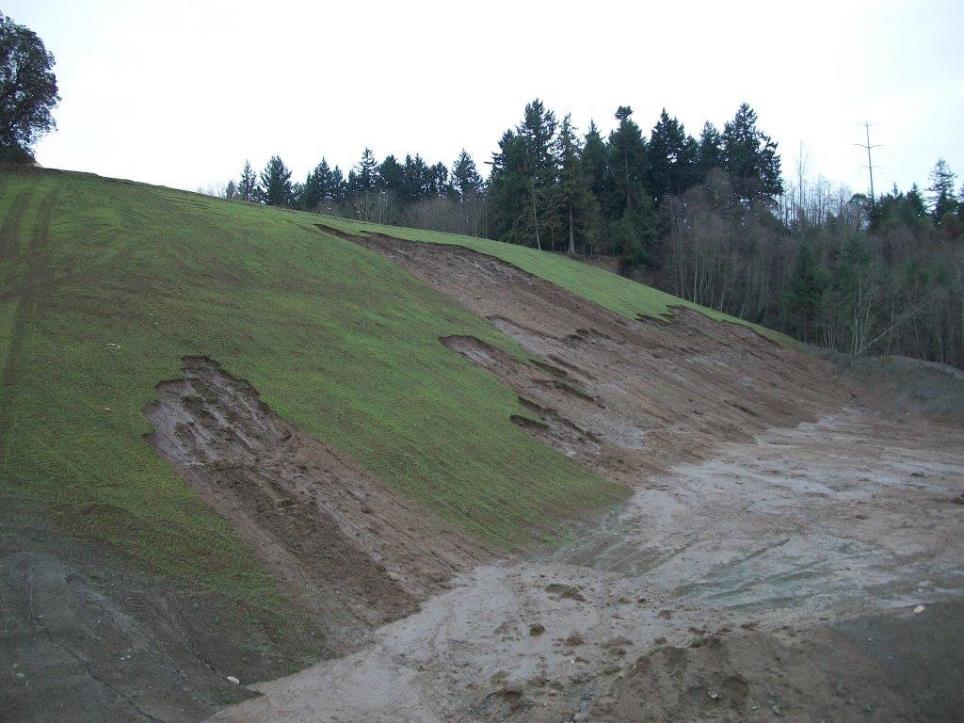 Failing Slope – Using plants to perform stability functions rather than expensive engineering solutions.
June 18, 2014
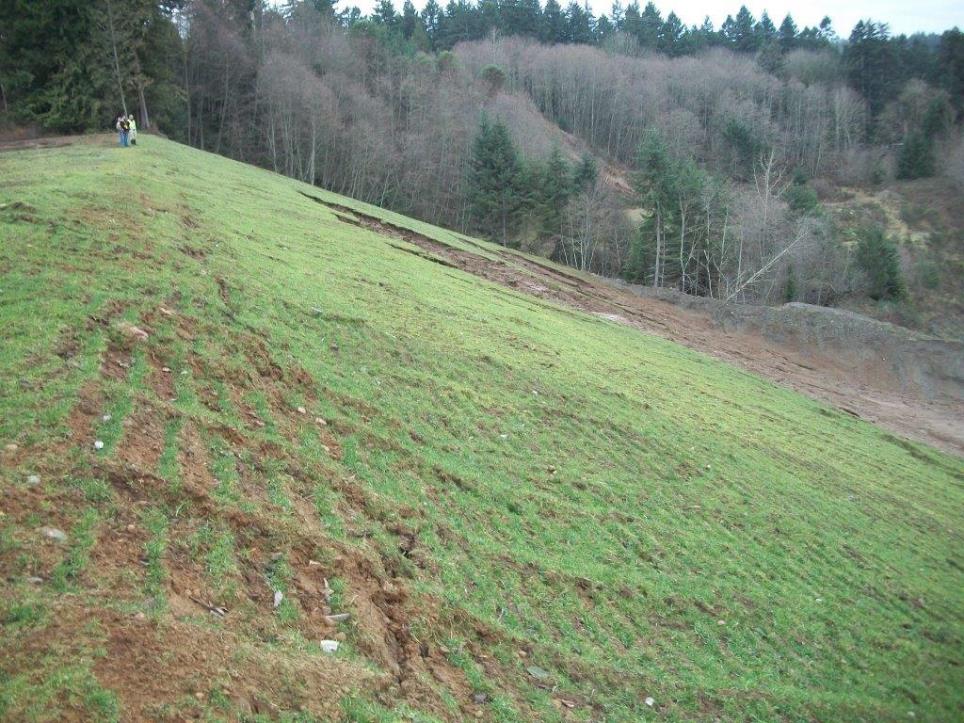 Shallowly rooted grasses provide no support for slope
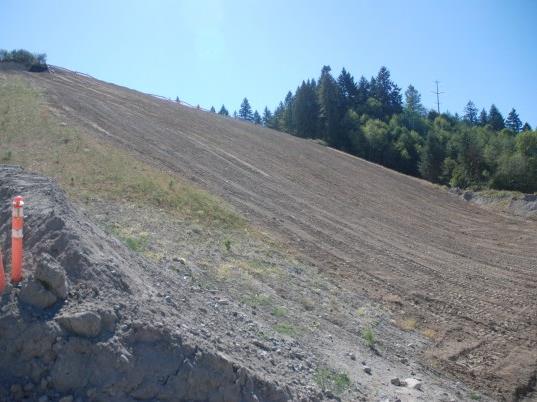 …the hill was re-sloped.
September 6, 2014
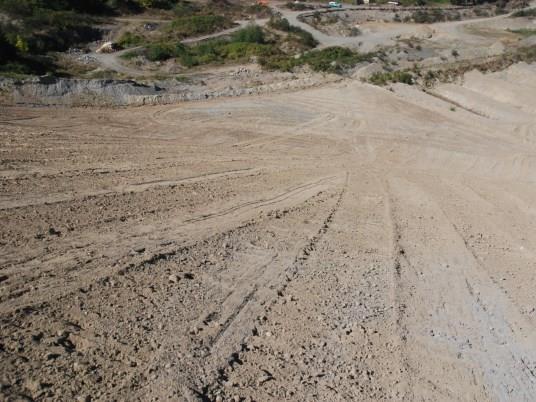 The steep, smooth slope was prone to erosion, so…
September 6, 2014
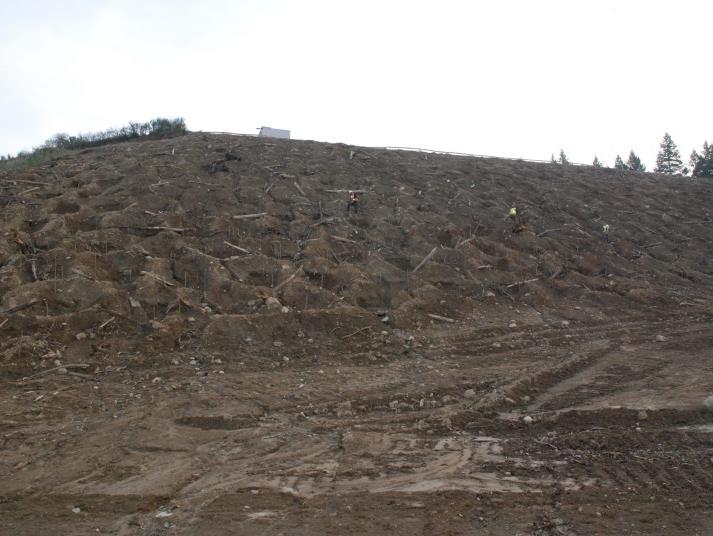 …we made it rough and loose and scattered some woody debris, and…
November 18, 2014
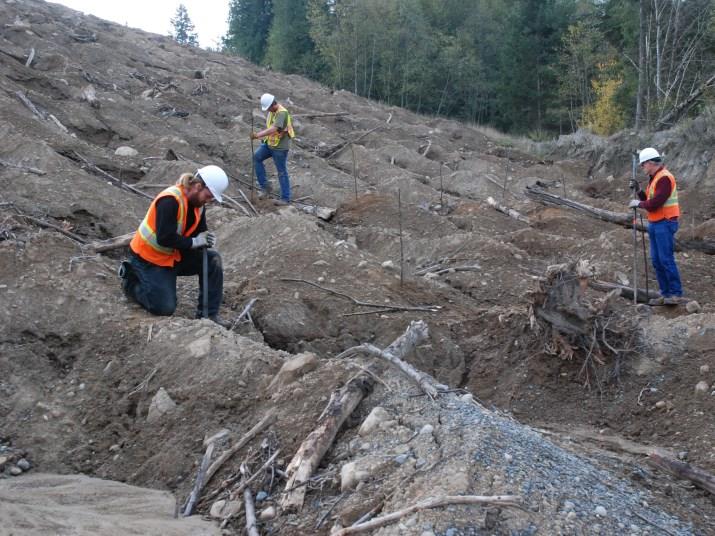 …installed 2,500 2 m long live stakes with 1 m in the ground.
November 18, 2014
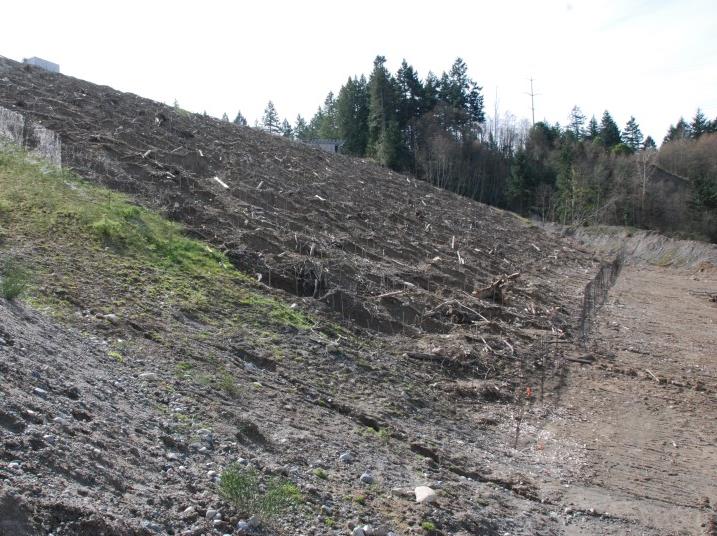 A fence was installed to keep out the deer.
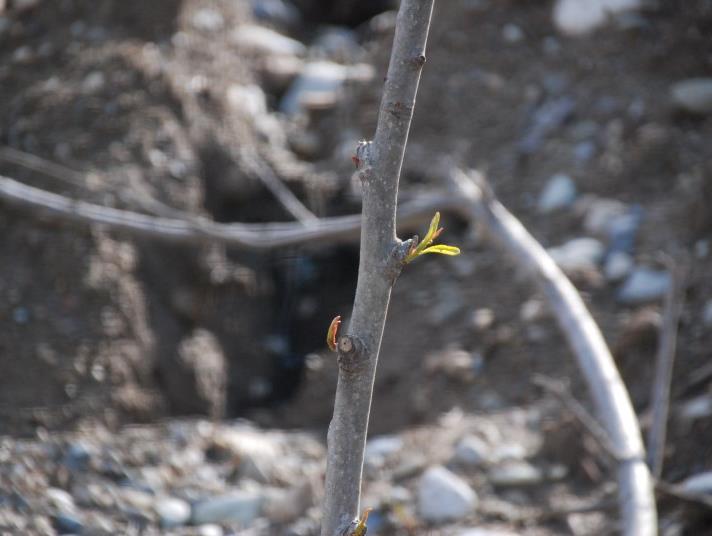 By March 16th, 2015, the cuttings were starting to sprout.
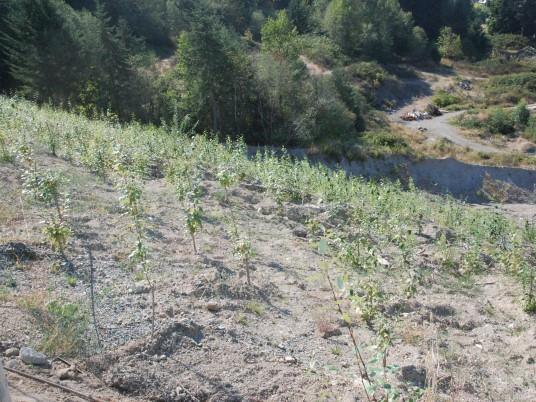 August 13, 2015
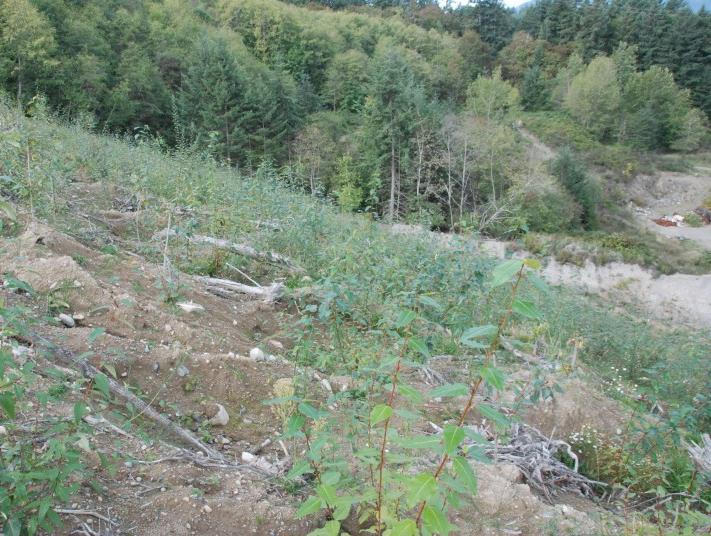 September 23, 2015
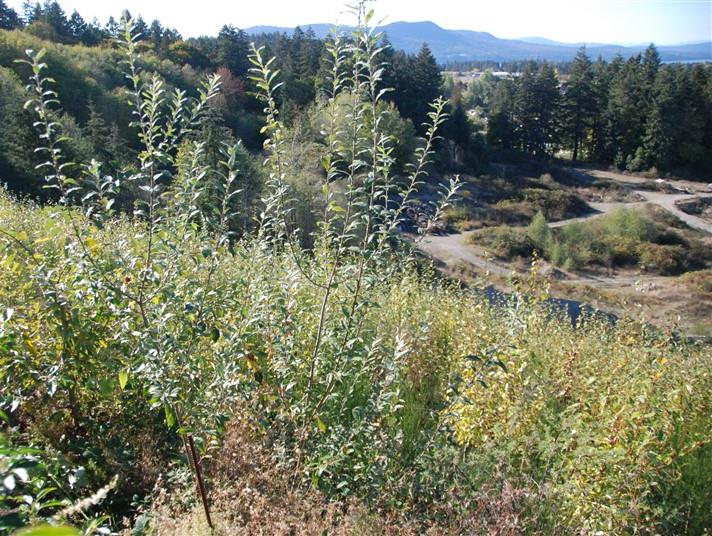 September 27, 2016
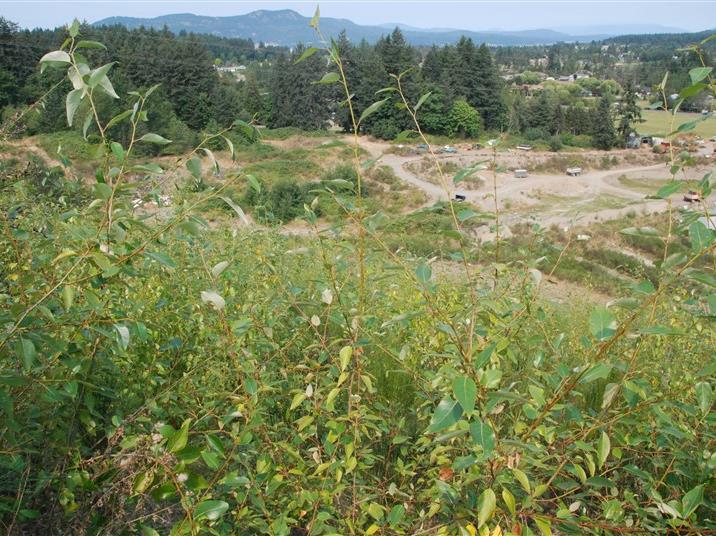 August 1, 2017
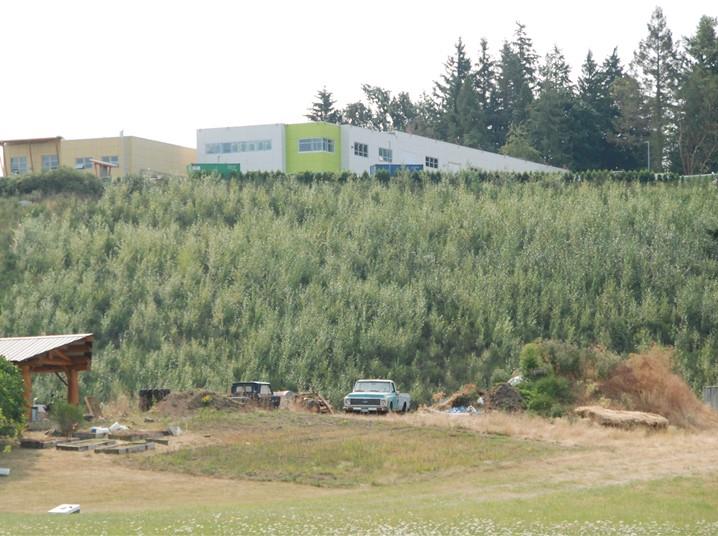 August 1, 2017
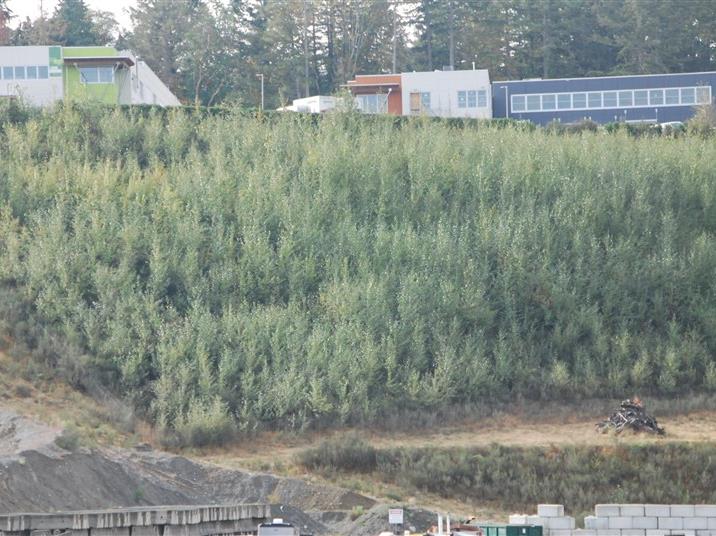 September 8, 2018
This site is sequestering 20 to 25 tonnes/ha of CO2 annually
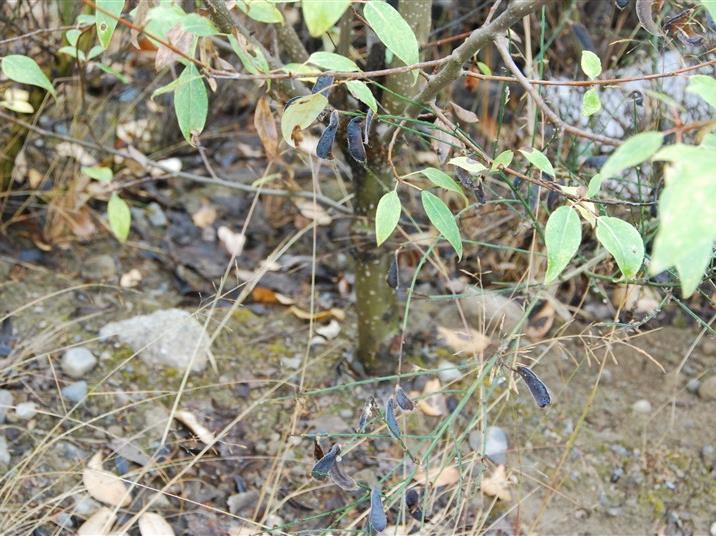 September 8, 2018
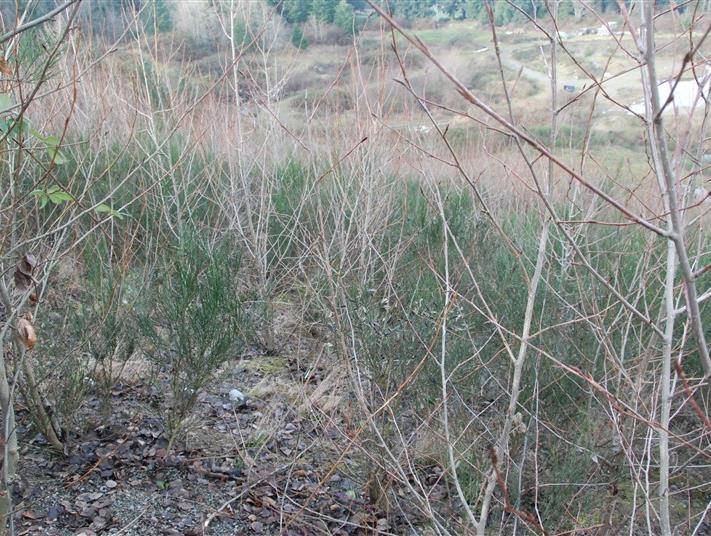 January 11, 2019
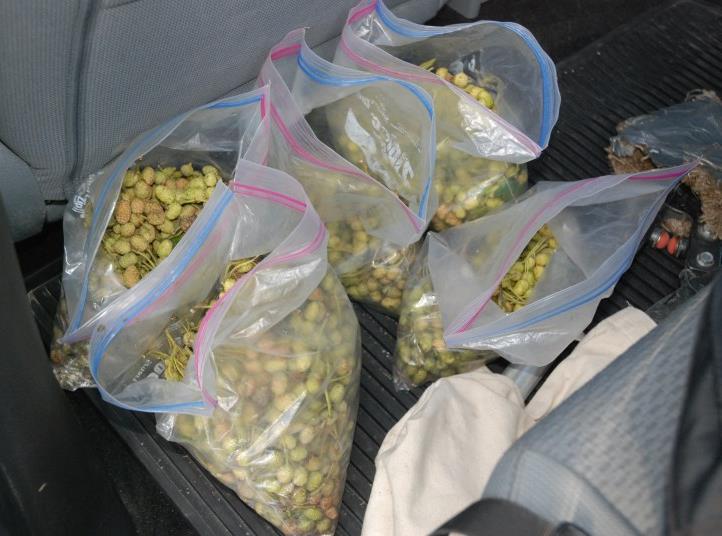 Alder Seeding
Sitka Alder Seed collection, September 25th, northern BC
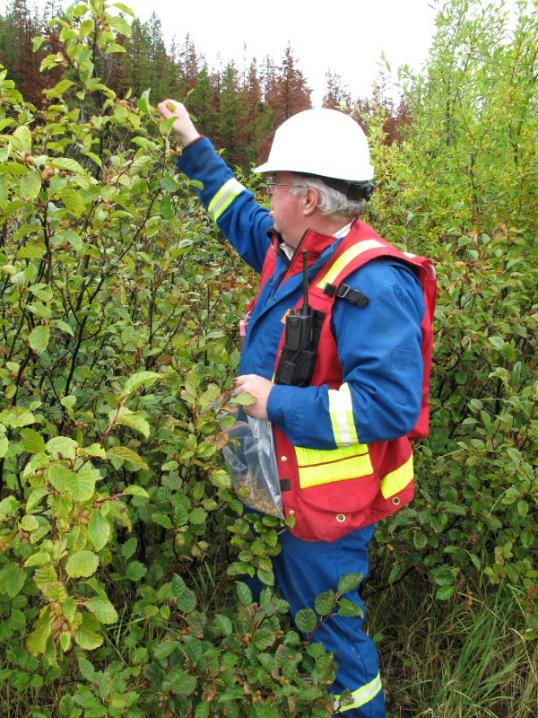 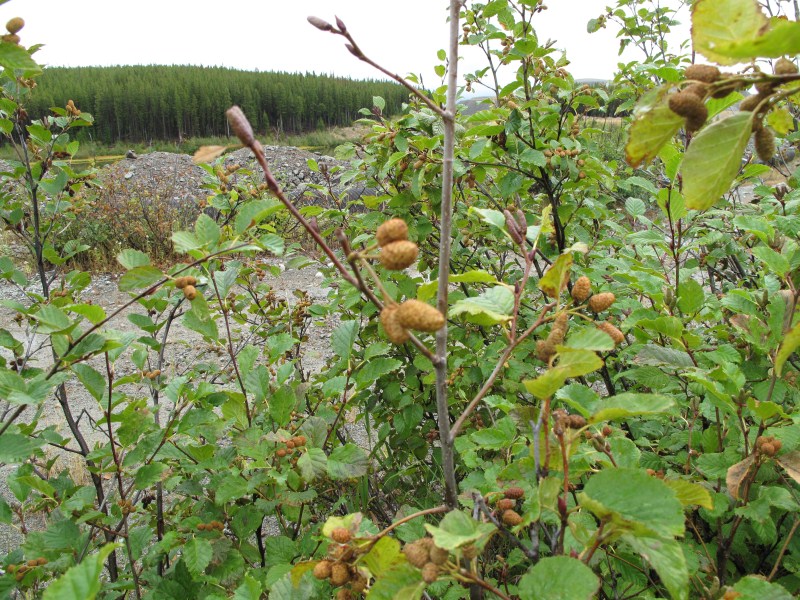 Sitka Alder Seed collection, October 4th, Interior BC
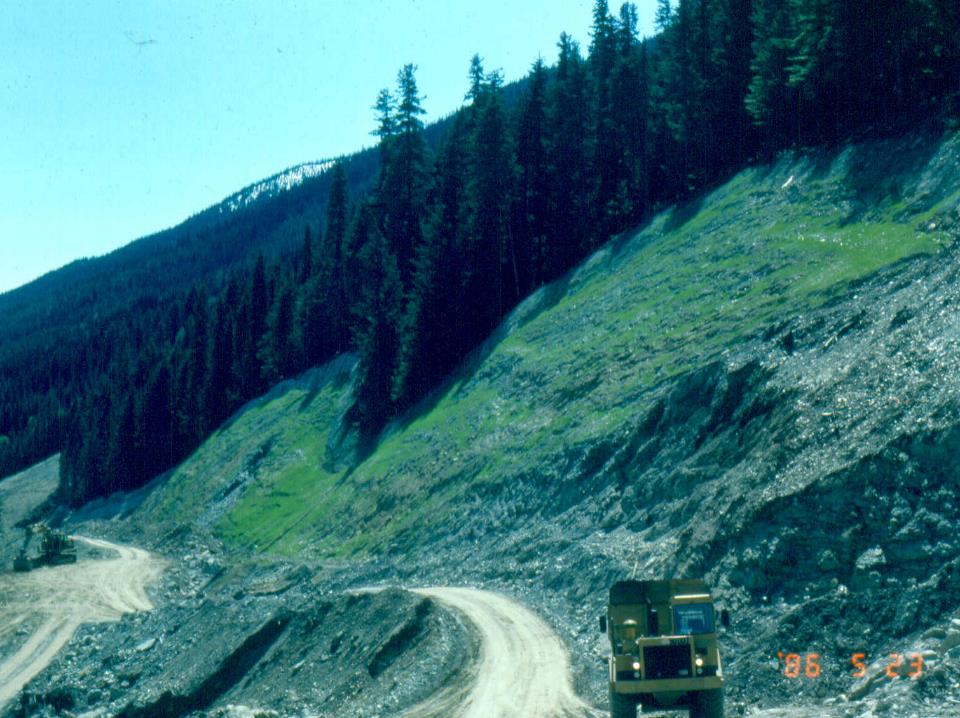 Seeding steep slopes (0.8 : 1 or 51.3o) Roger’s Pass Project
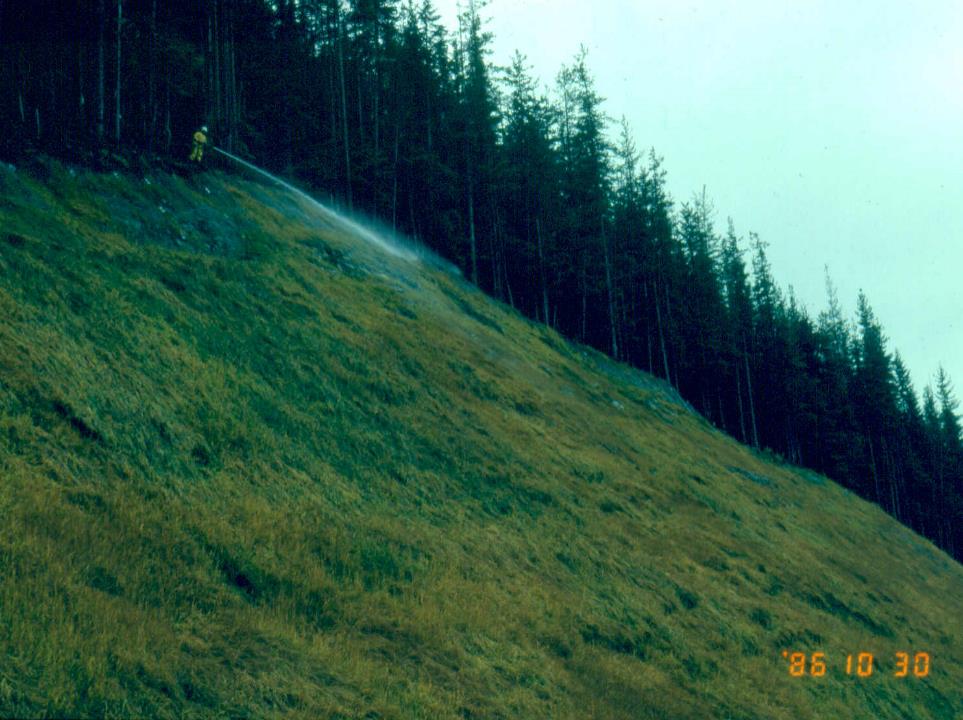 Seeding Sitka alder, October 30, 1986
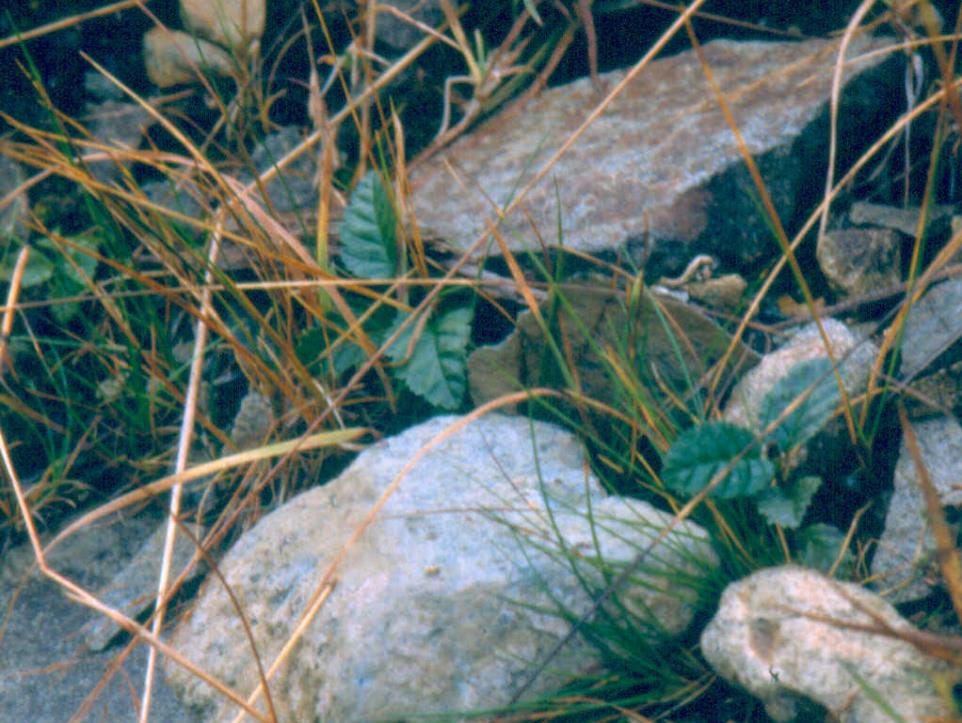 Alder seedlings from seeding
[Speaker Notes: Seedlings of Red alder from Clayoquot, not Roger’s Pass]
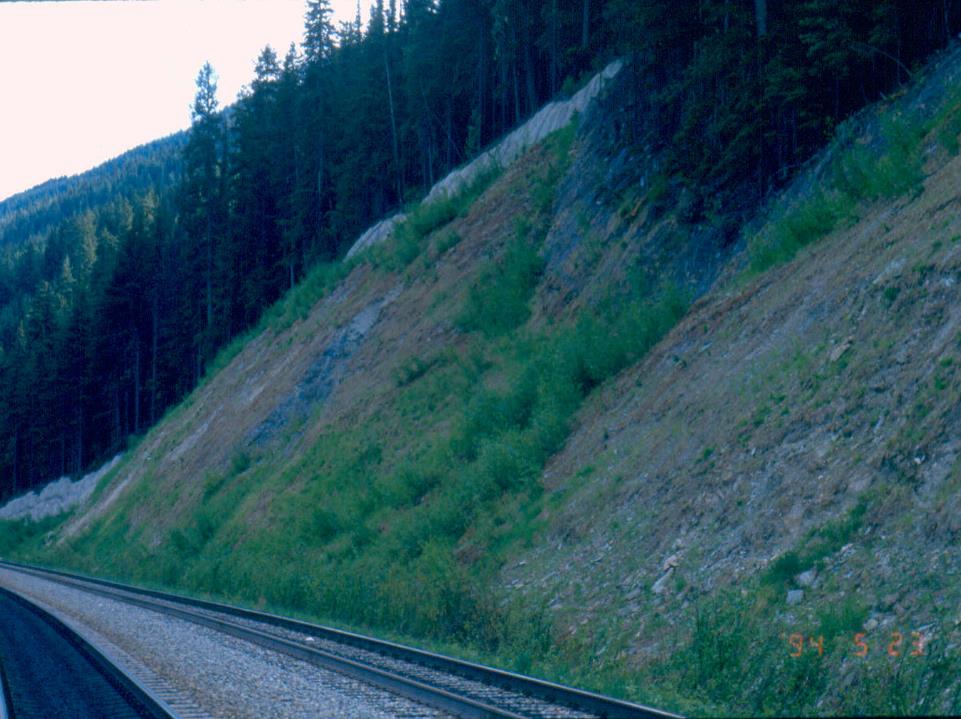 Alder seeded slope, May 23, 1994
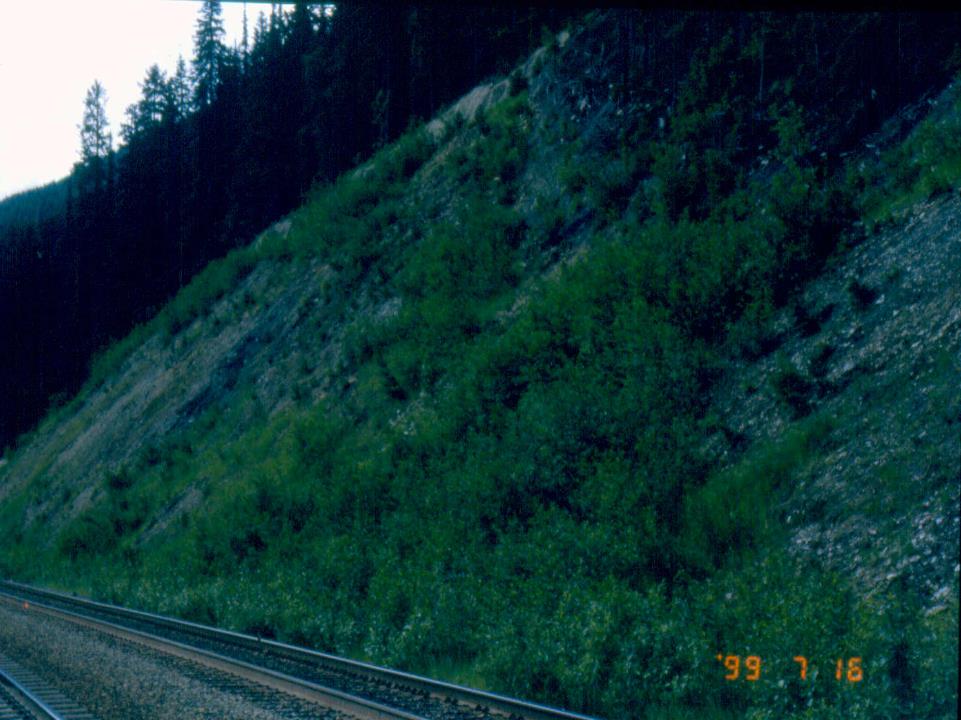 Alder seeded slope, July 16, 1999
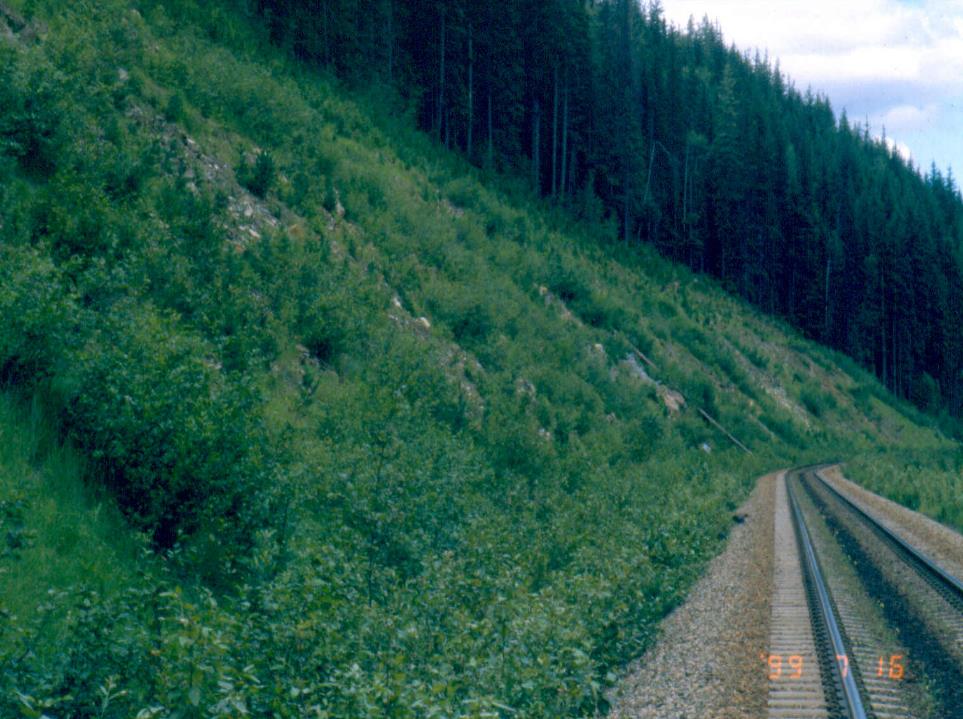 Alder seeded slope, July 16, 1999
[Speaker Notes: Arrows show location of conifers that have seeded in naturally]
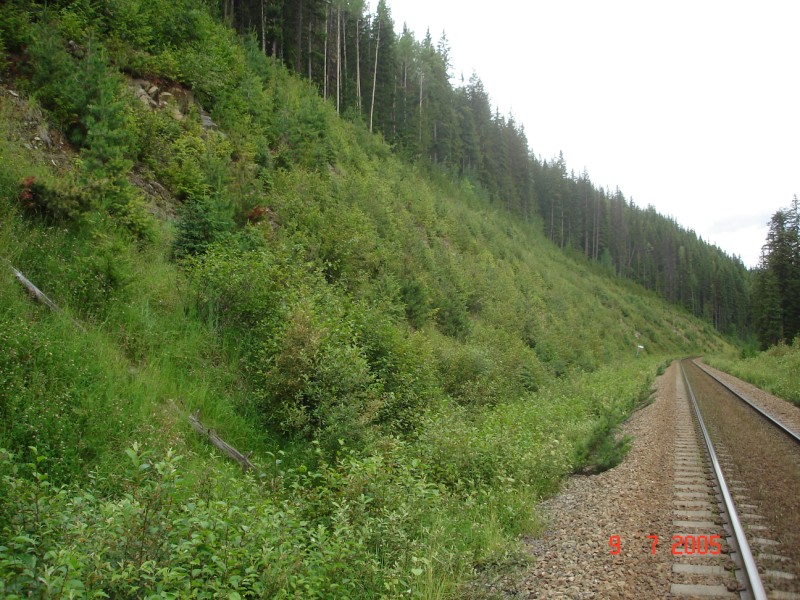 Alder seeded slope, July 9, 2005
[Speaker Notes: Arrows show location of conifers that have seeded in naturally]
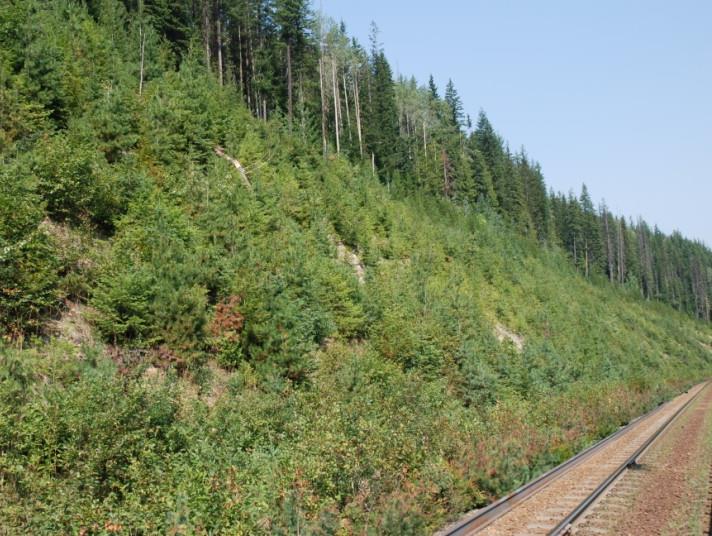 Alder seeded slope, August 1, 2009
Conifers moving in…
[Speaker Notes: 23 years after the slope was seeded with alder…]
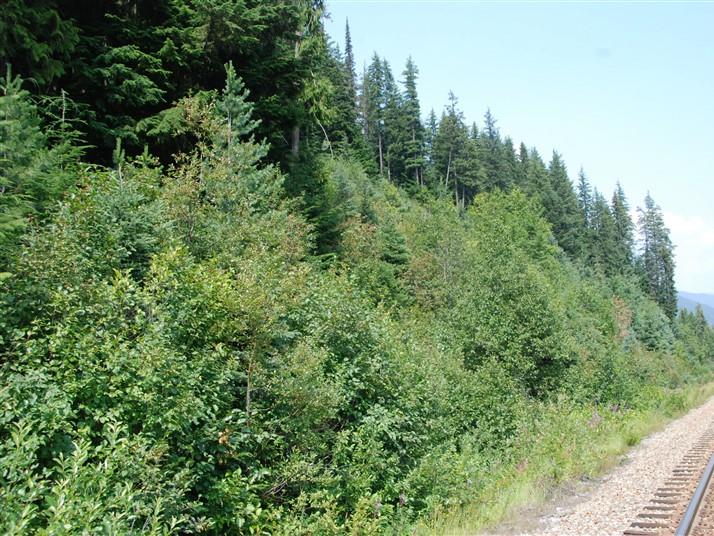 Alder seeded slope, July 26, 2018
Conifers continue to move in 32 years after the alder seeding.
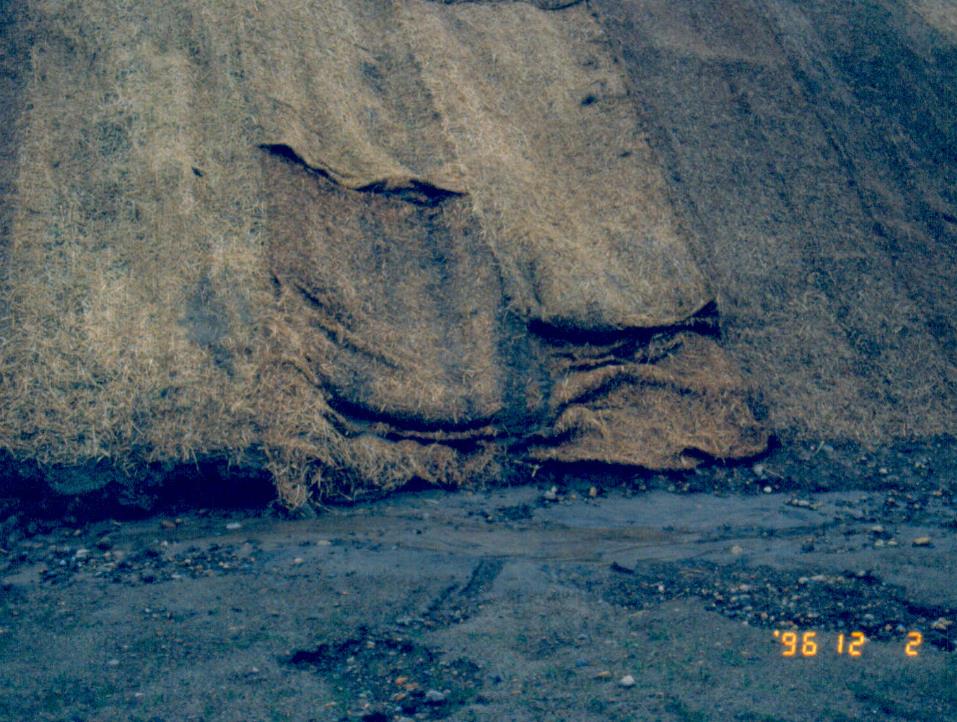 Small slumps under straw blanket
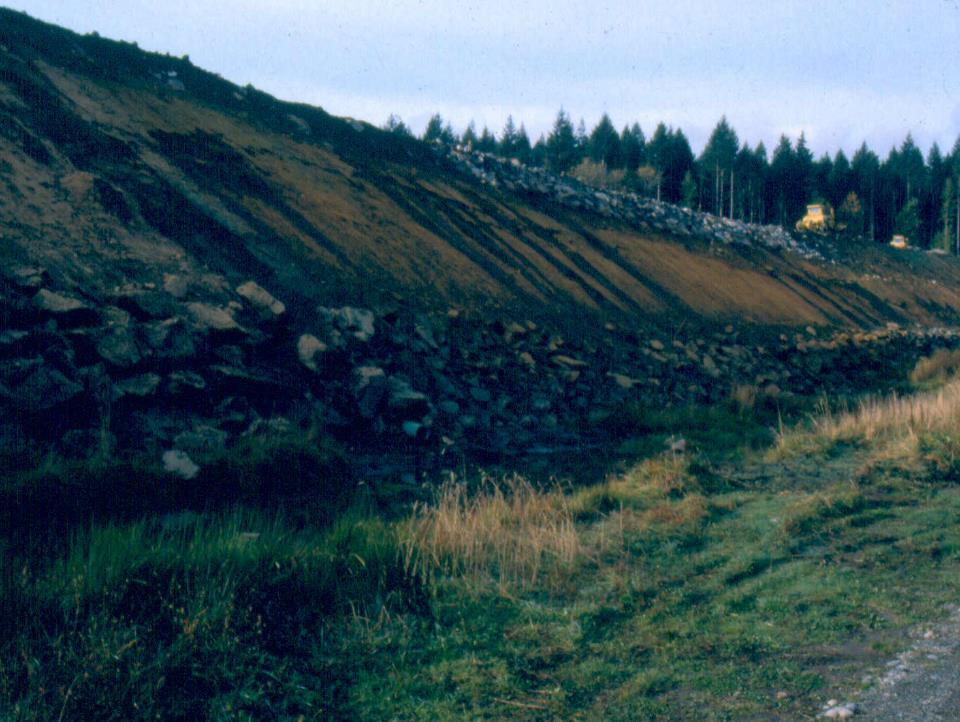 Moisture sensitive soils treated with “Soil Guard”
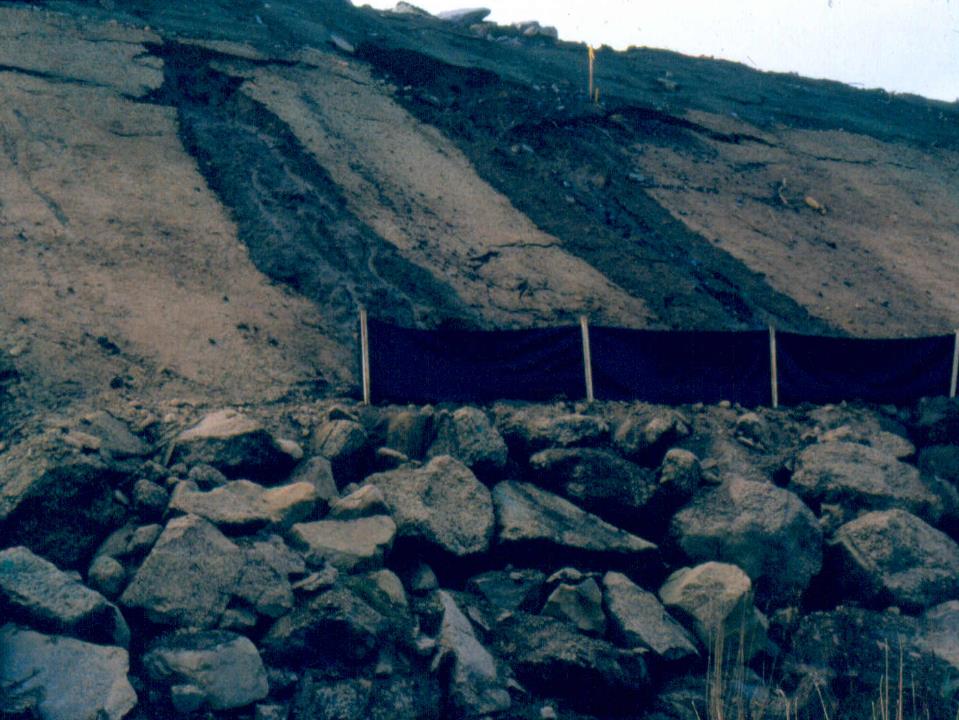 Soil slumps under spray on blanket
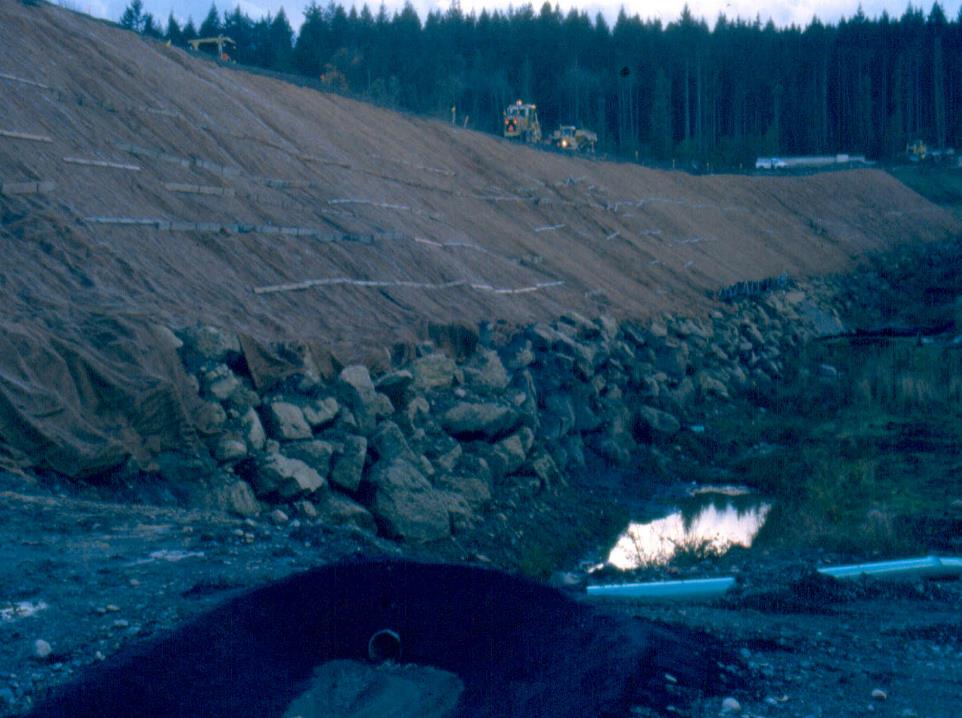 Moisture sensitive soils treated next with coco-fiber matting
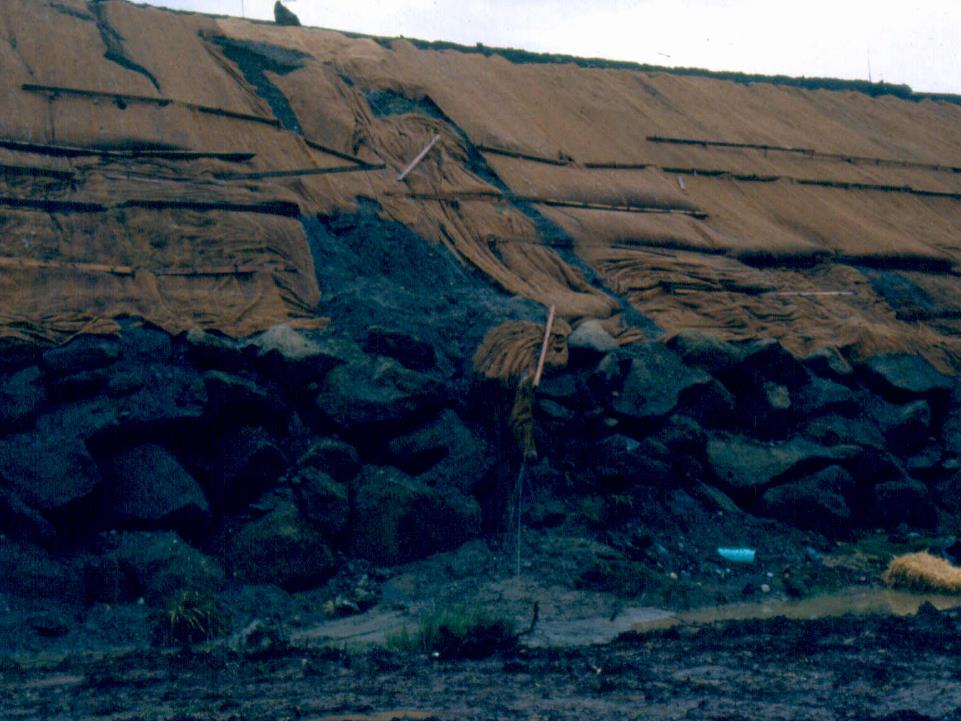 … with a similar result.
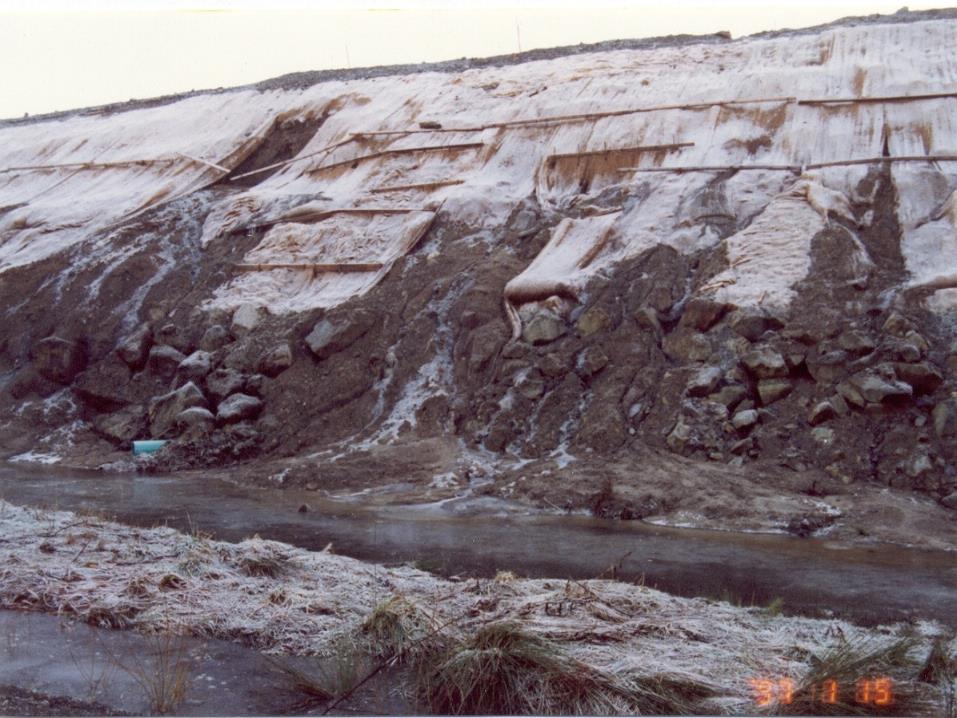 As the winter progressed, the slope continued to unravel.
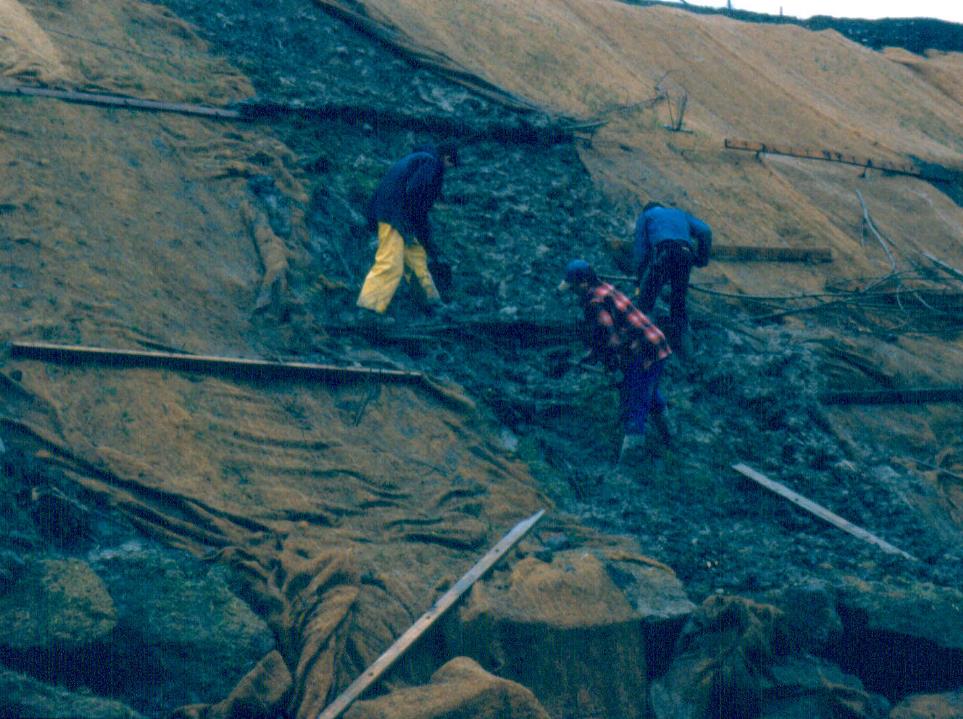 Repairs initiated
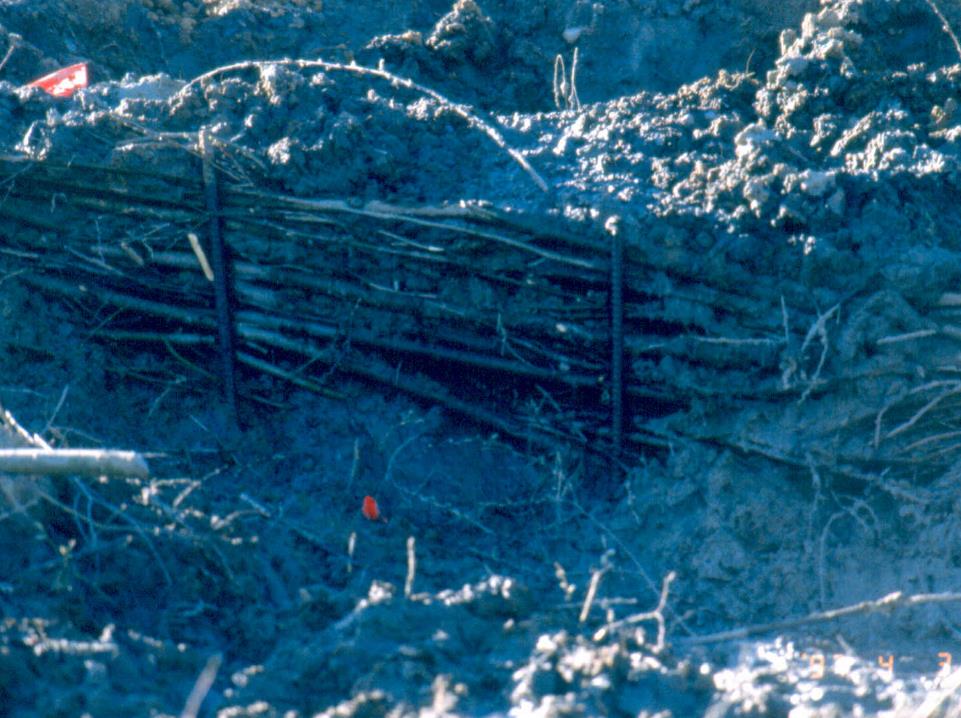 Wattle fences hold the mud but let the water out.
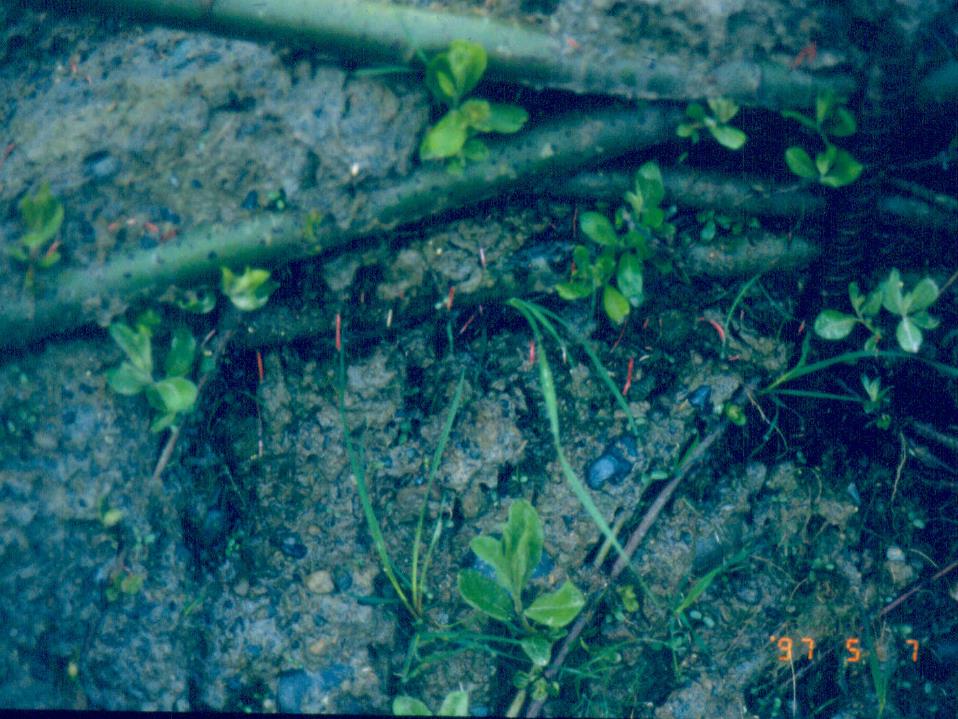 The cuttings love the wet soil…
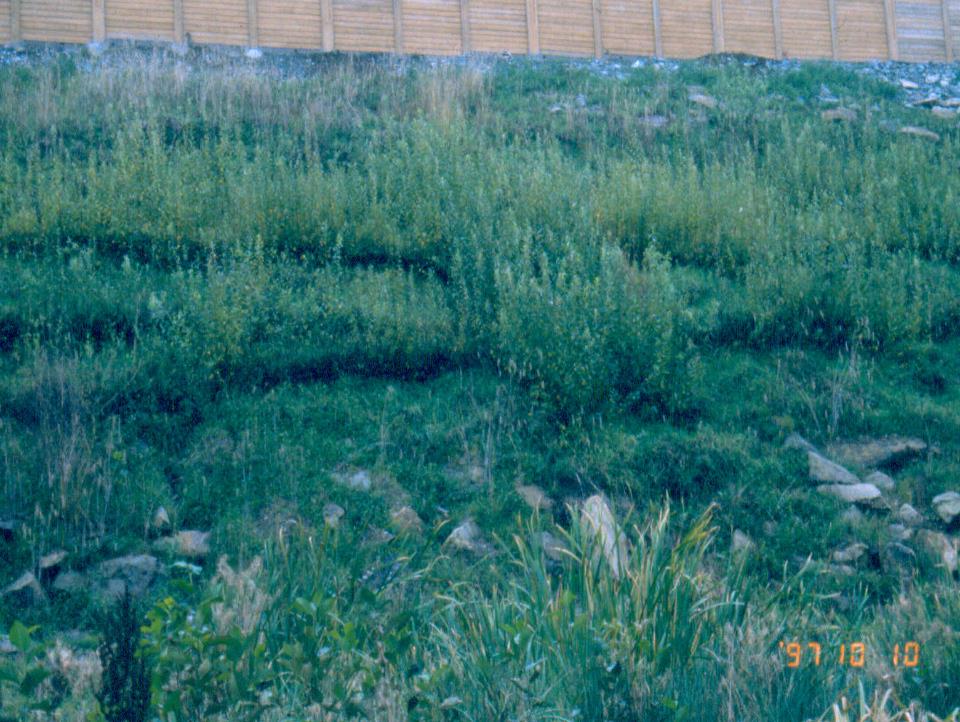 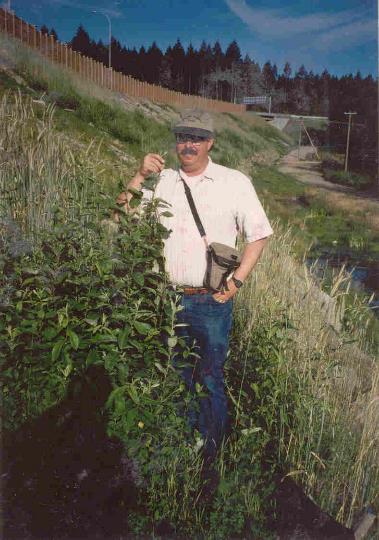 … and grow well.
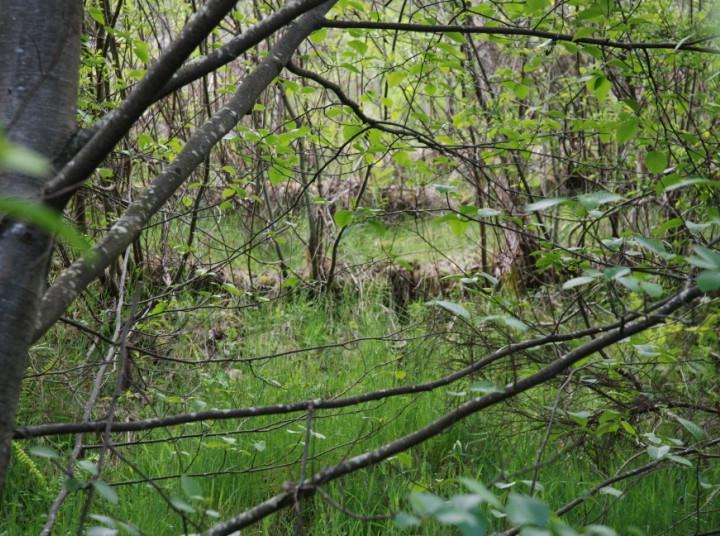 May 21, 2008
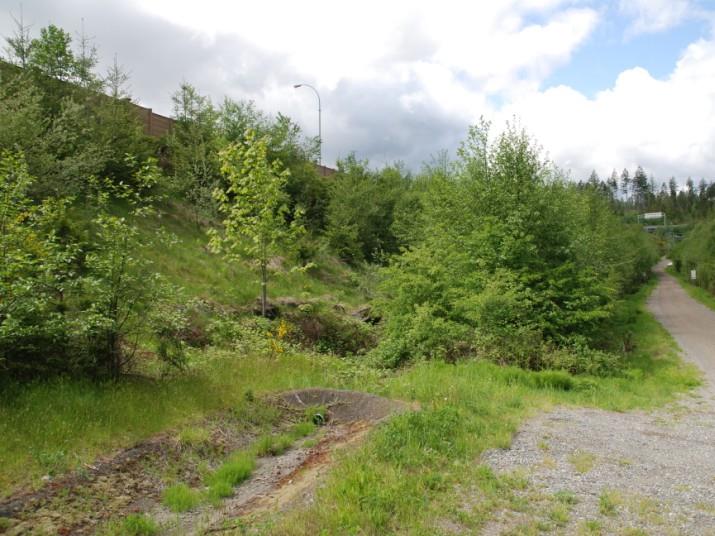 May 21, 2008
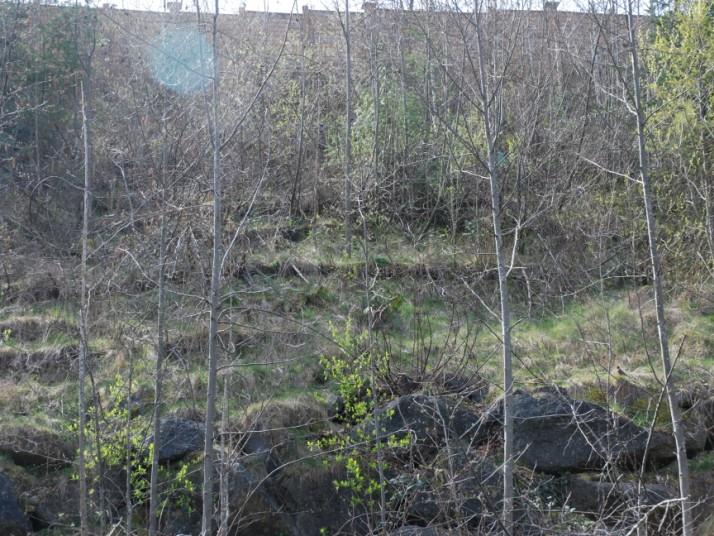 March 23, 2010
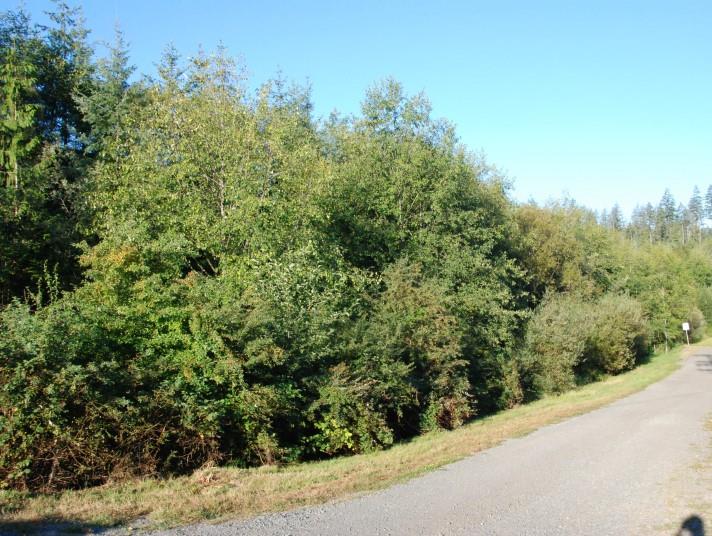 August 19, 2016
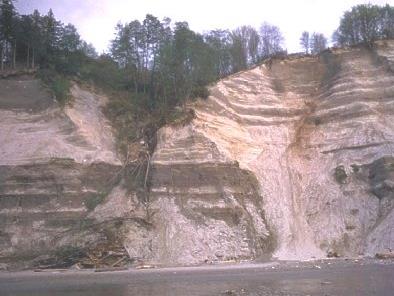 Soil bioengineering solutions for the Point Grey Cliffs
[Speaker Notes: The Point Grey cliffs were part of a much larger outwash plain from continental glaciation 25,000 years ago called Quadra Sediments.  The small grey band at the top of the slope is Vashon Till, a 12,000 year old deposit that resulted from the most recent glacial advance and pushed most of the Quadra sediment out of the Georgia Basin, leaving little bits in various places around the basin.]
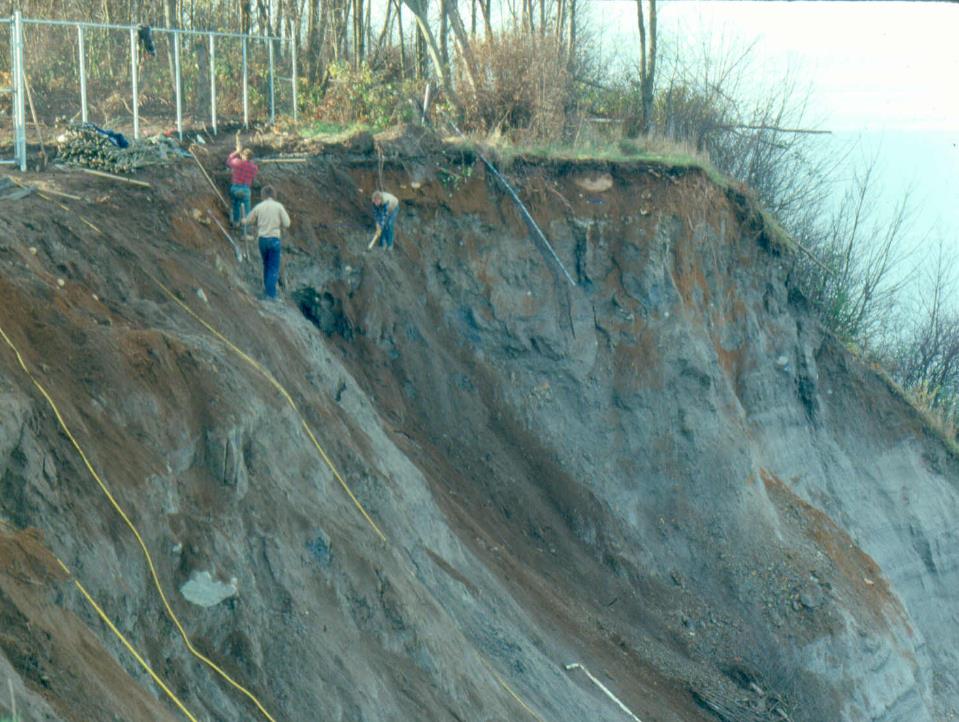 UBC Slopes, Winter 1988/89
[Speaker Notes: UBC was looking for a solution to erosion of the cliffs.  Their engineers said that it would cost $500,000 to do the studies and drilling required to design the $20 million retaining walls that were going to be needed.  We fixed the slope for $223,000 with 4.5 km of wattle fencing.  This brief PowerPoint segment shows this process and how it all worked out.]
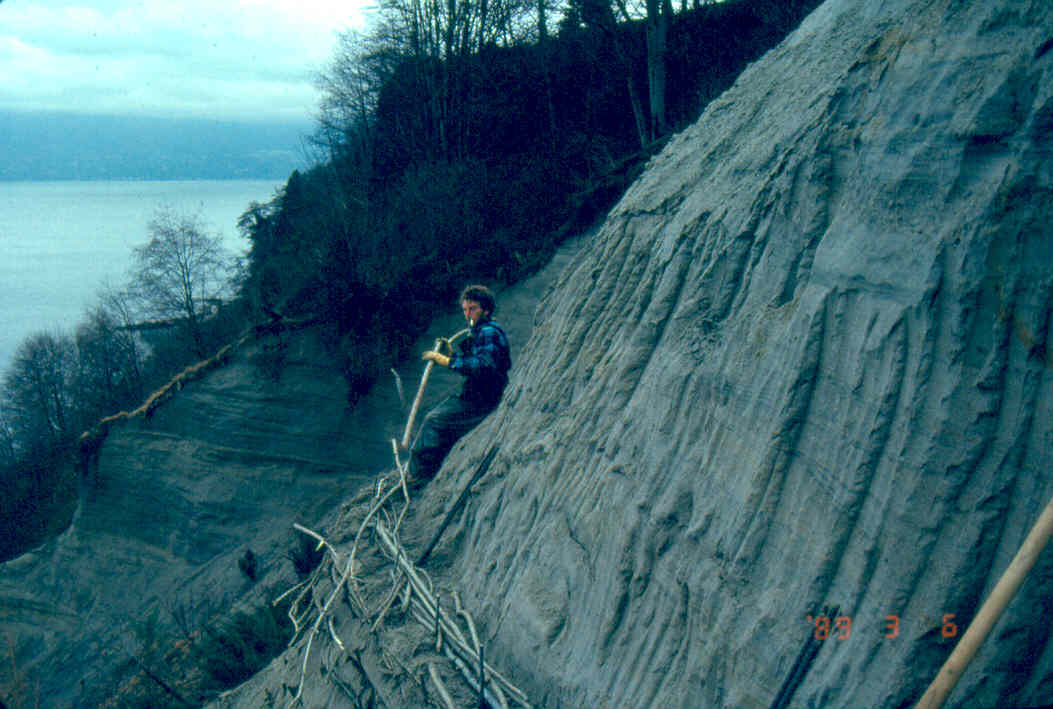 UBC Slopes, March 6, 1989
 70o Slope
[Speaker Notes: The slopes are very steep and are composed of weakly cemented (CaCO2) sands.]
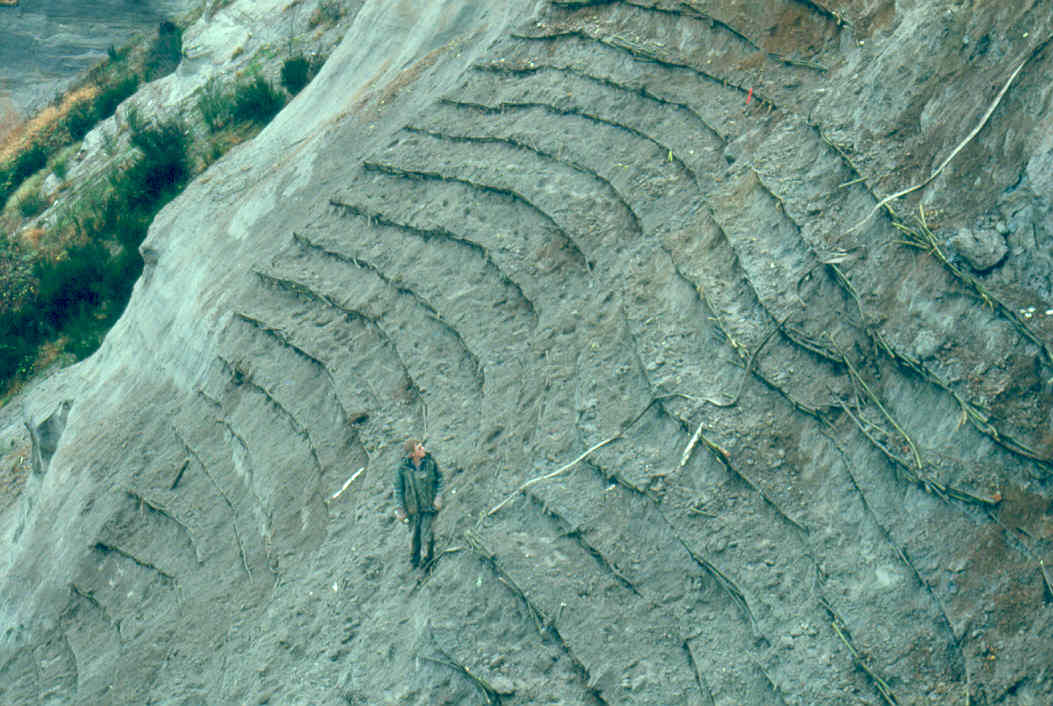 Doesn’t change slope (70 degrees)
Changes conditions for vegetation growth
1989
[Speaker Notes: Soil bioengineering uses living plant materials to treat problem sites. It doesn’t change the actual slope, as you can see from the untreated slope behind the worker, but it changes the conditions of the slope to allow vegetation to grow.  The work on this slope was conducted over the winter of 1988/89.]
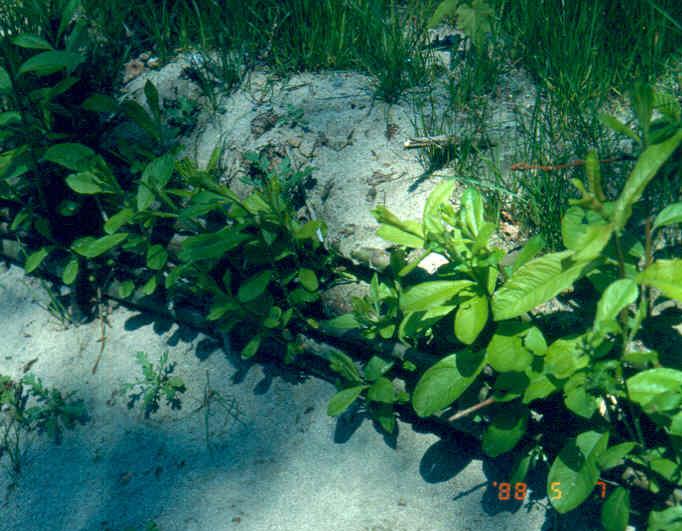 UBC slopes initial test planted winter of 1987/88, May 7, 1988
[Speaker Notes: The materials (willows) used to build the retaining walls (wattle fences) sprout and grow.]
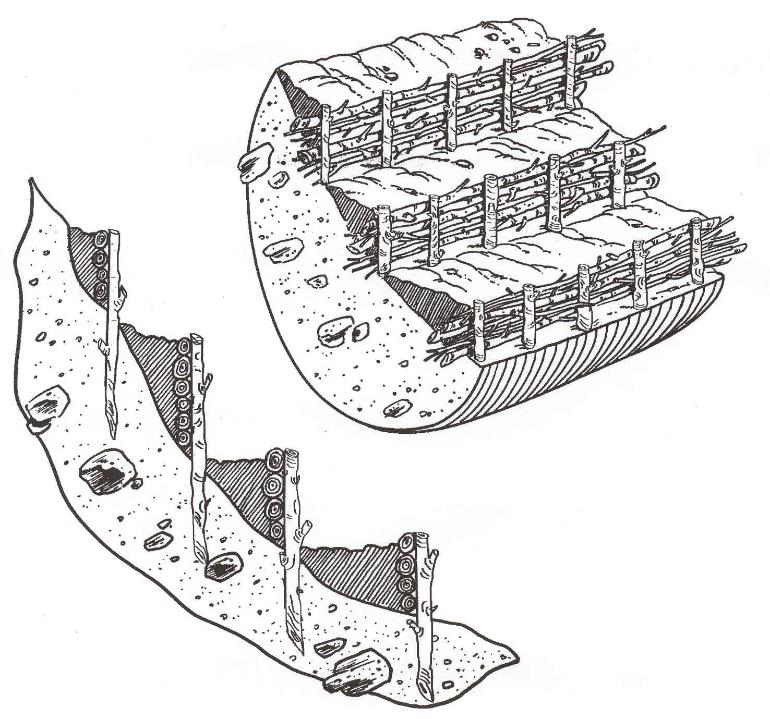 Wattle Fences
[Speaker Notes: The steeper the slope the narrower the benches become.]
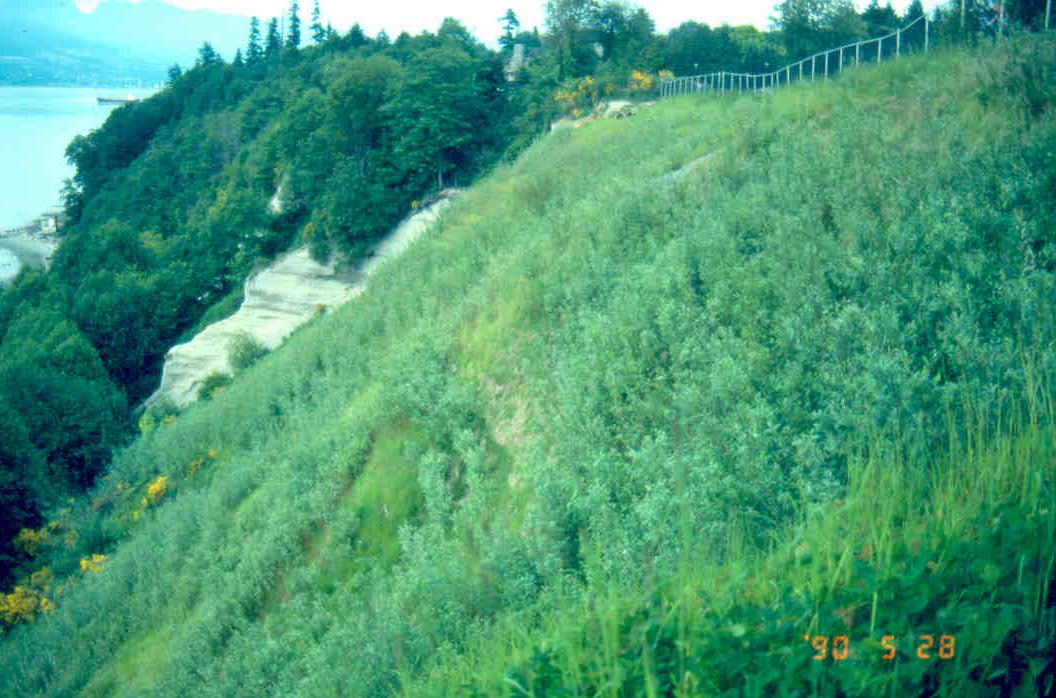 UBC Slopes, May 28, 1990
[Speaker Notes: The whole slope turns green.]
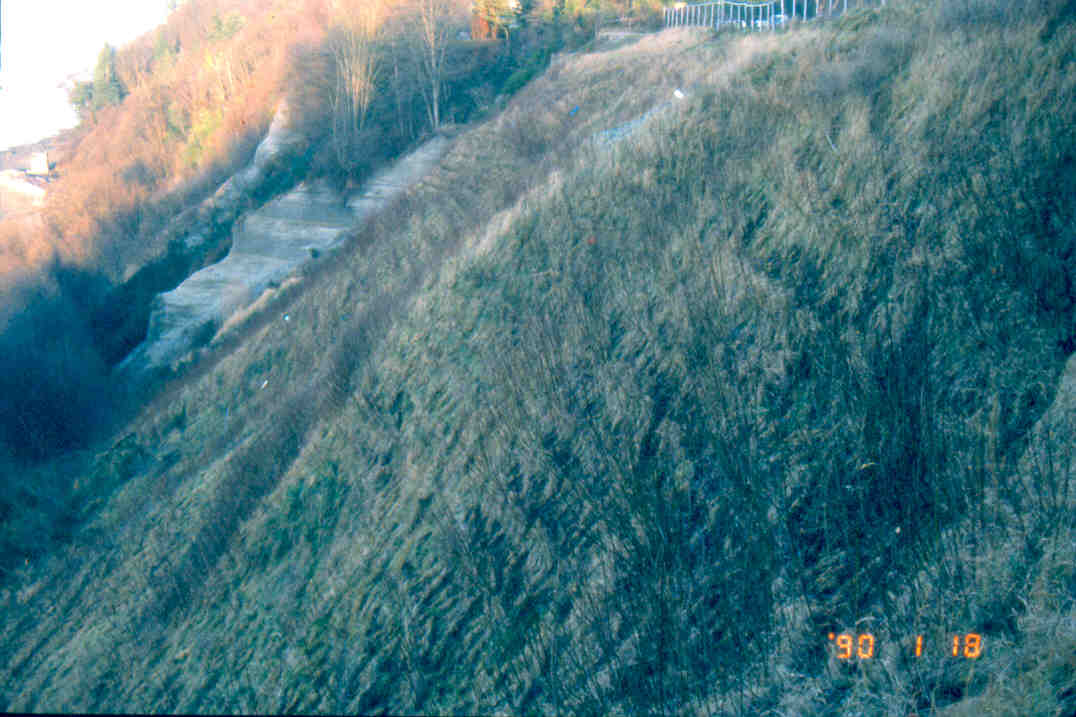 UBC Slopes, January 18, 1990
[Speaker Notes: Although the original slope can still be seen in this winter photo.]
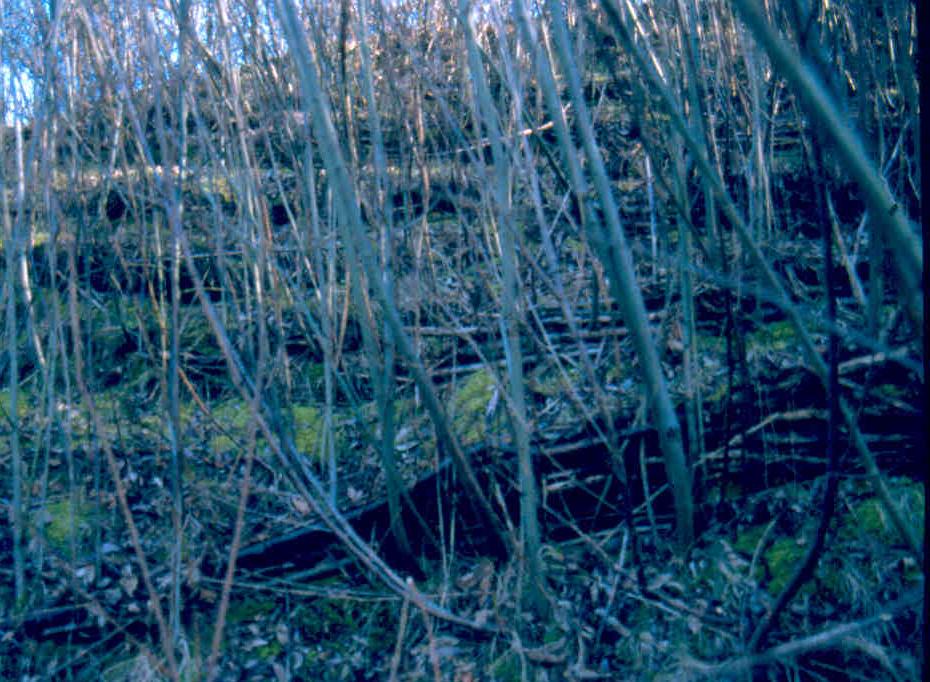 UBC Slopes, 1996
[Speaker Notes: Over the years the willows grow up and support the slope with their roots.]
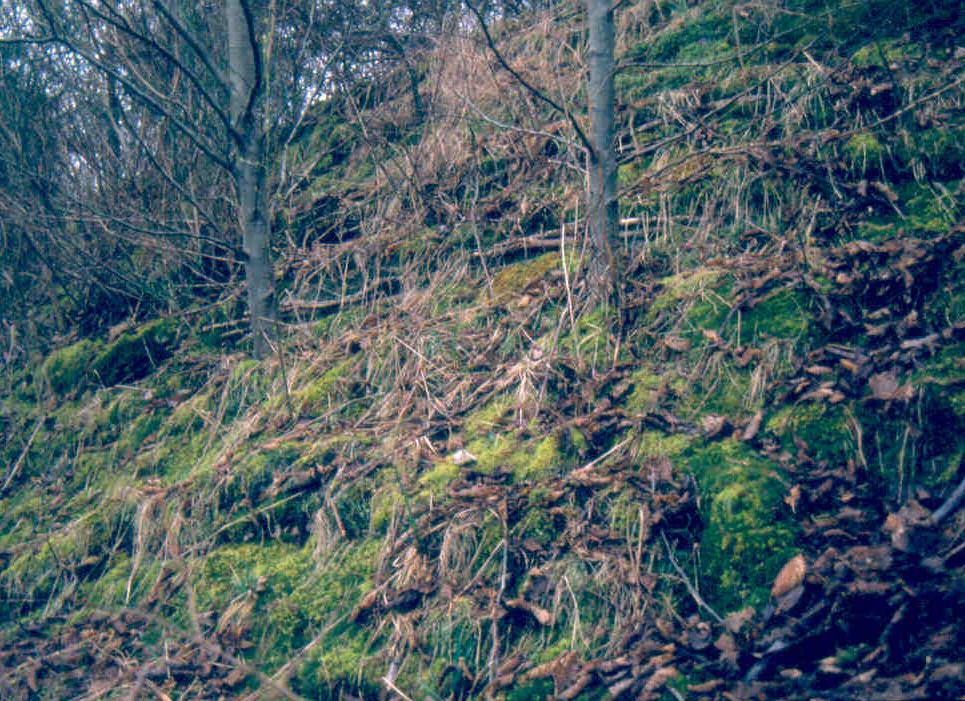 UBC Slopes, March 25, 1999
[Speaker Notes: Eventually (10 years) alder moves in and starts building soils.]
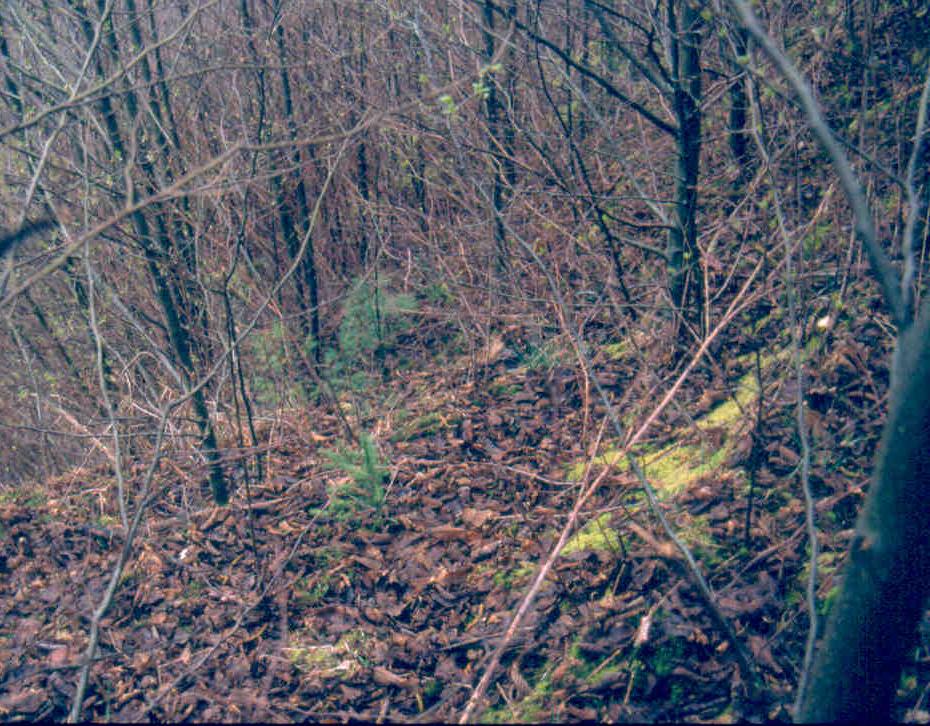 UBC Slopes, March 25, 1999
[Speaker Notes: Conifers also move in under the alder.  Soils continue to build.  All on the 70o slope.]
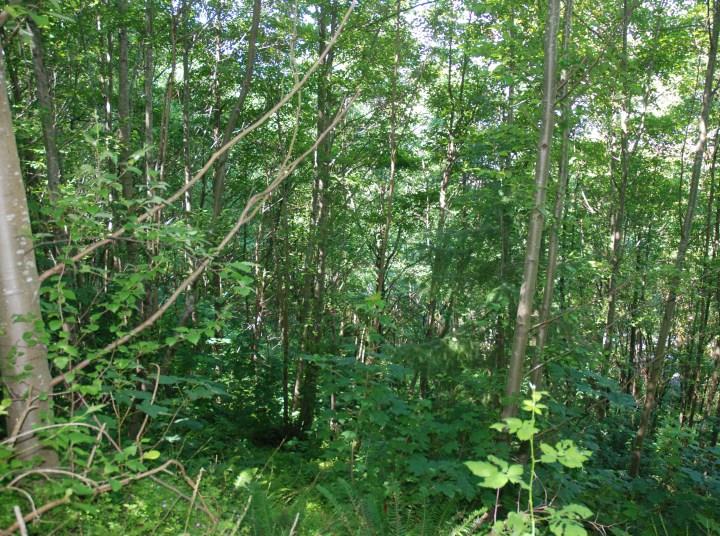 UBC Slopes, July 4, 2012
[Speaker Notes: As the forest grows, other species move in.]
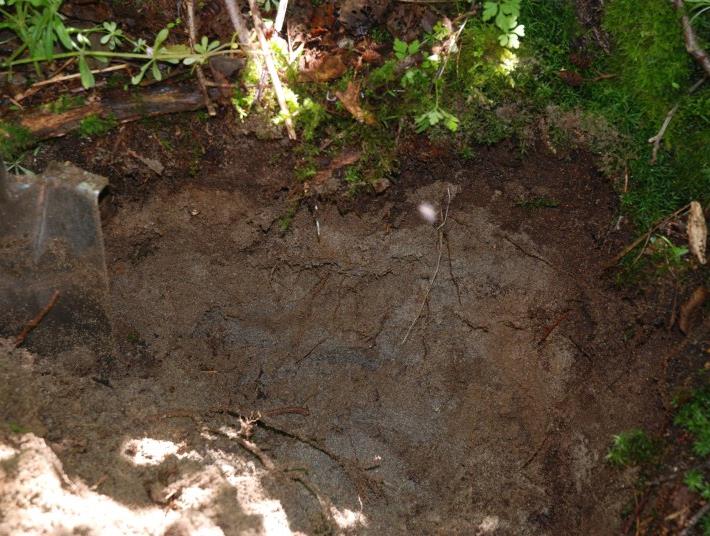 UBC Slopes, July 4, 2012
[Speaker Notes: Soils continue to build on top of the sand.]
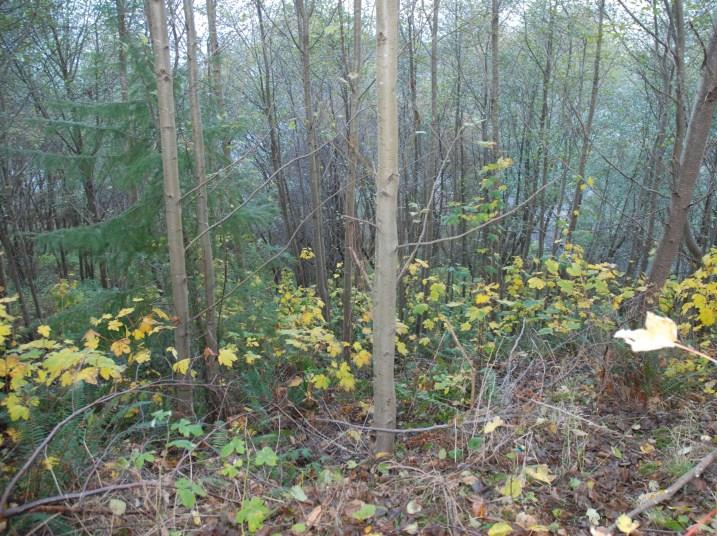 UBC Slopes, November 26, 2012
[Speaker Notes: We now have a forest of alder, Western Hemlock, Salmonberry, Swordferns and a diversity of other species.]
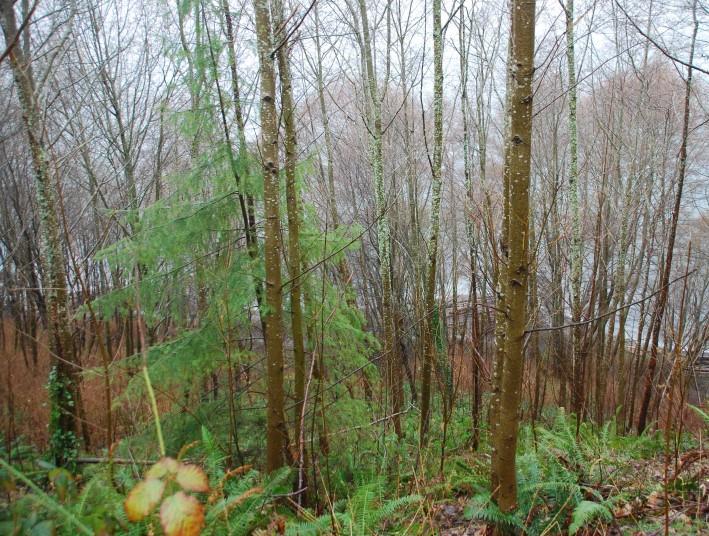 UBC Slopes, January 21, 2016
[Speaker Notes: Some English Ivy has moved in and should be dealt with.]
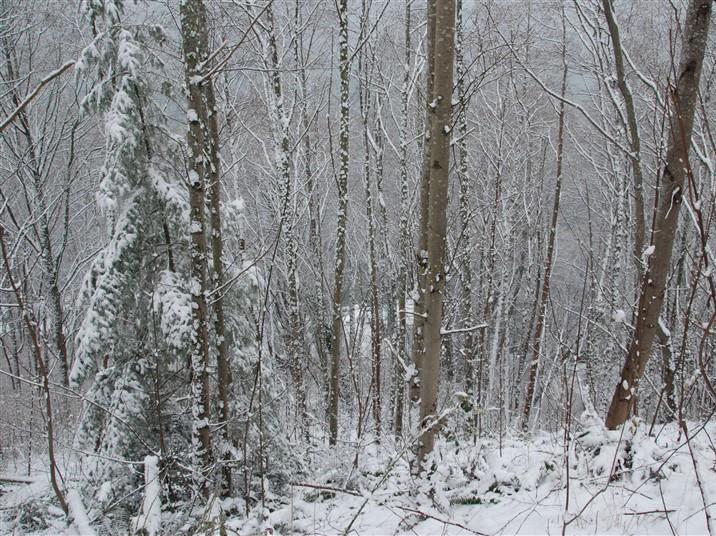 UBC Slopes, February 3, 2017
[Speaker Notes: This wintery view of the slope shows how the vegetation continues to deal with the steep slope.]
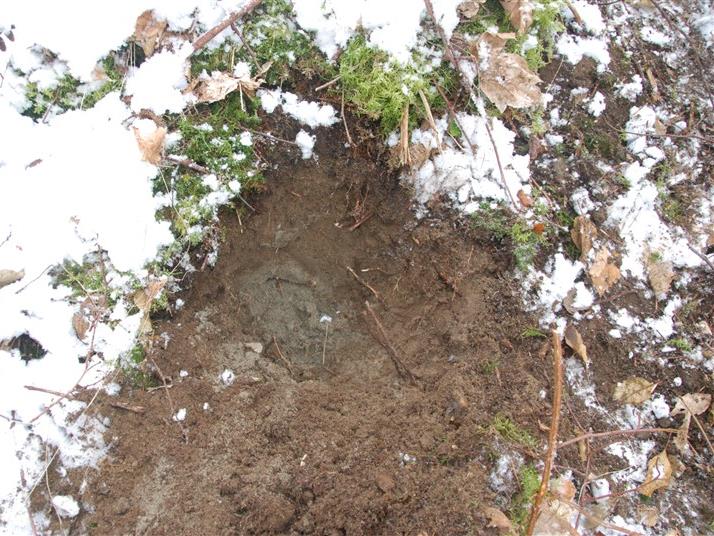 UBC Slopes, February 3, 2017
[Speaker Notes: Soils continue to develop.]
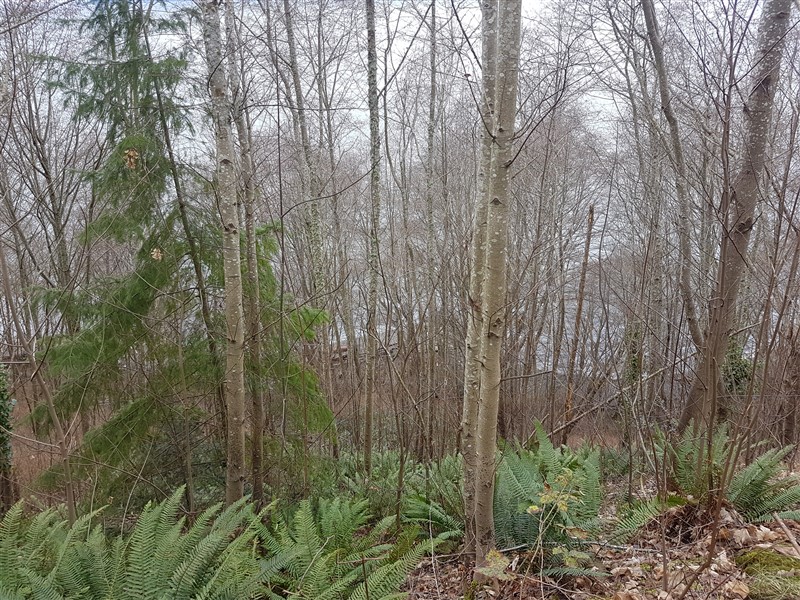 UBC Slopes, January 24, 2019
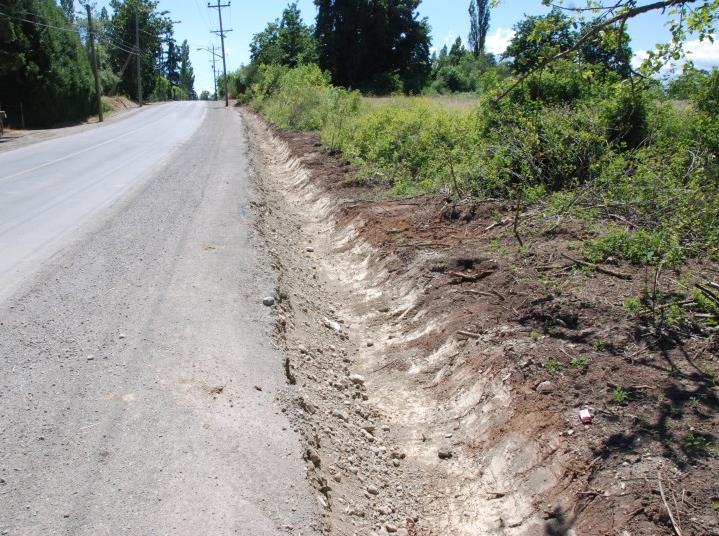 What will happen in this ditch when it starts raining?
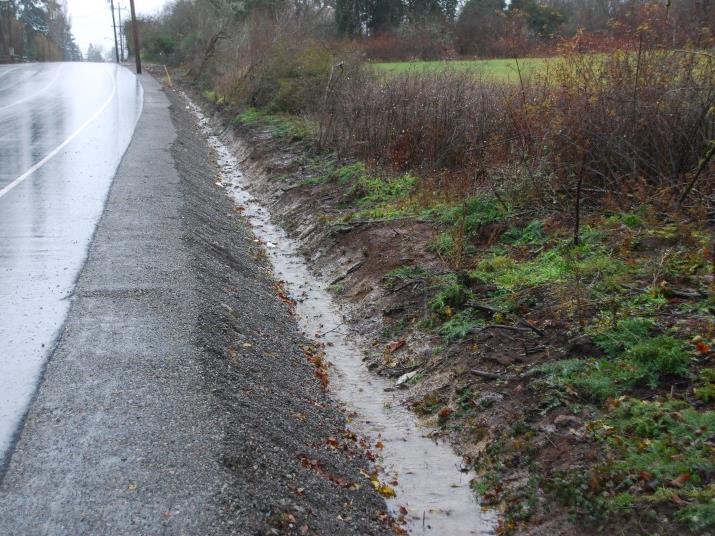 So now it is raining and sediment is washing into a sensitive wetland
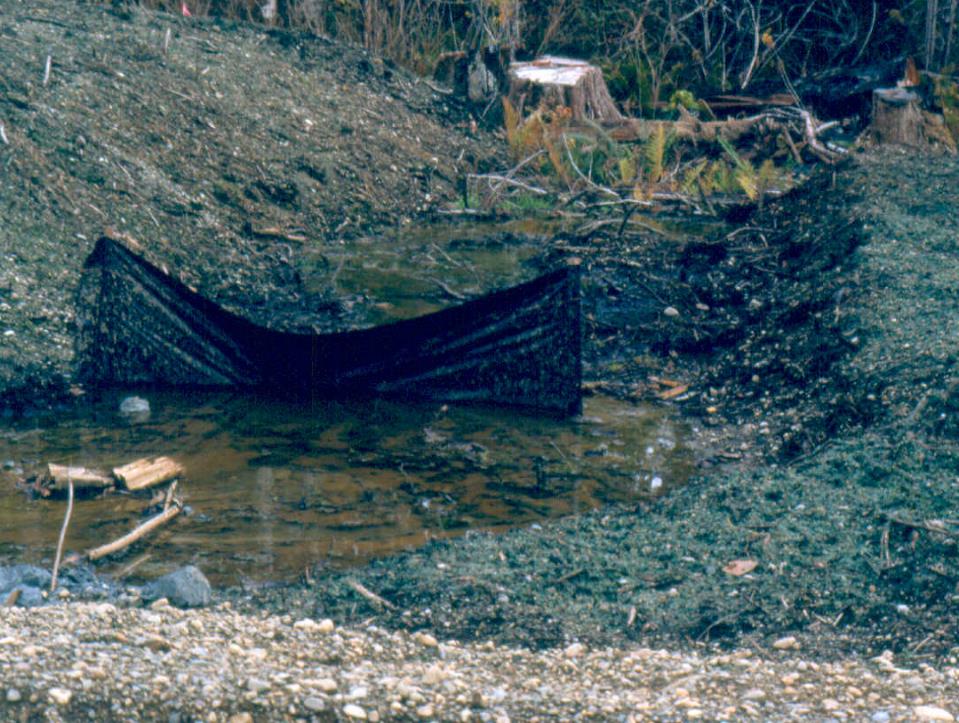 Is this an effective erosion control system???
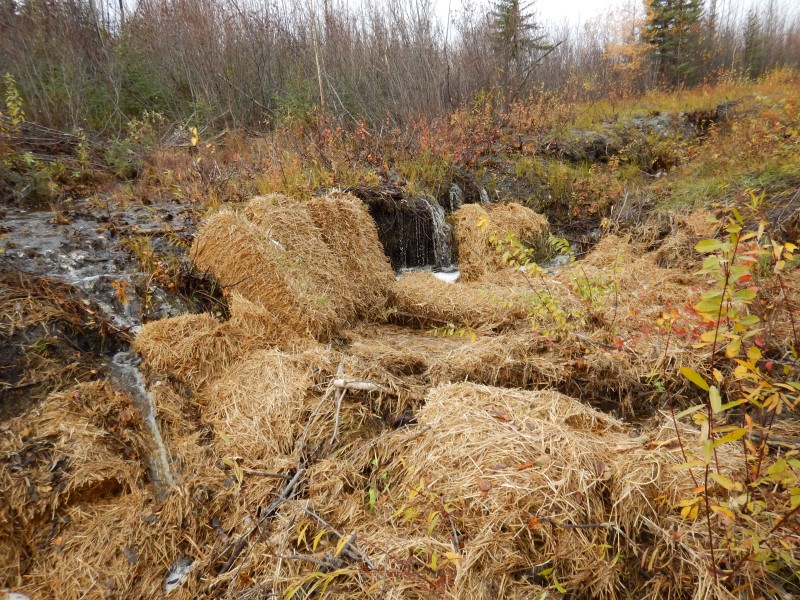 What about this?
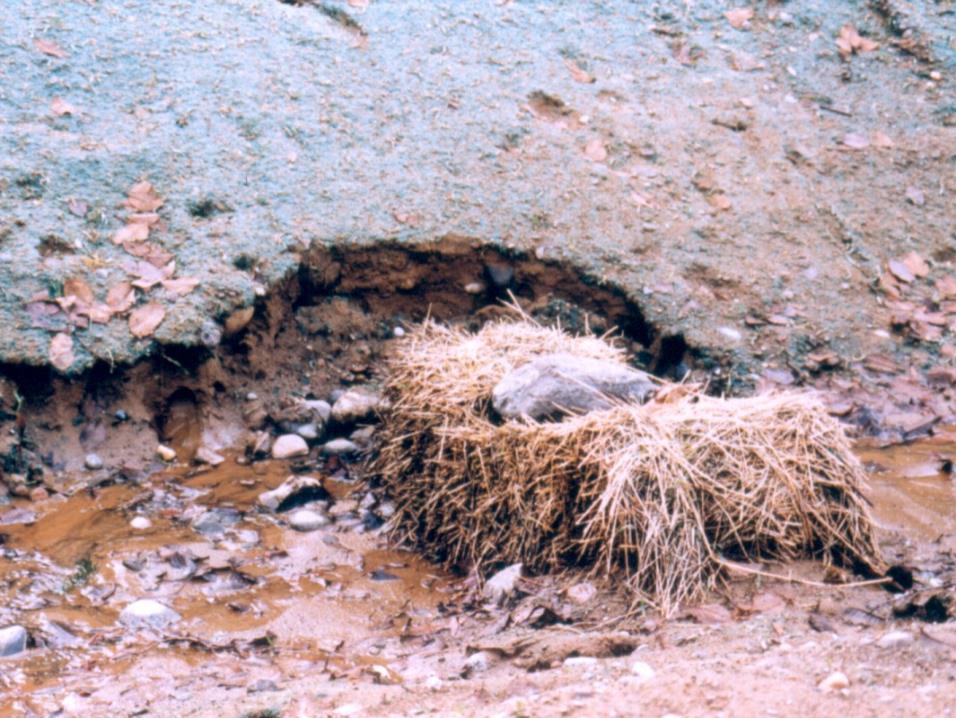 …or this???
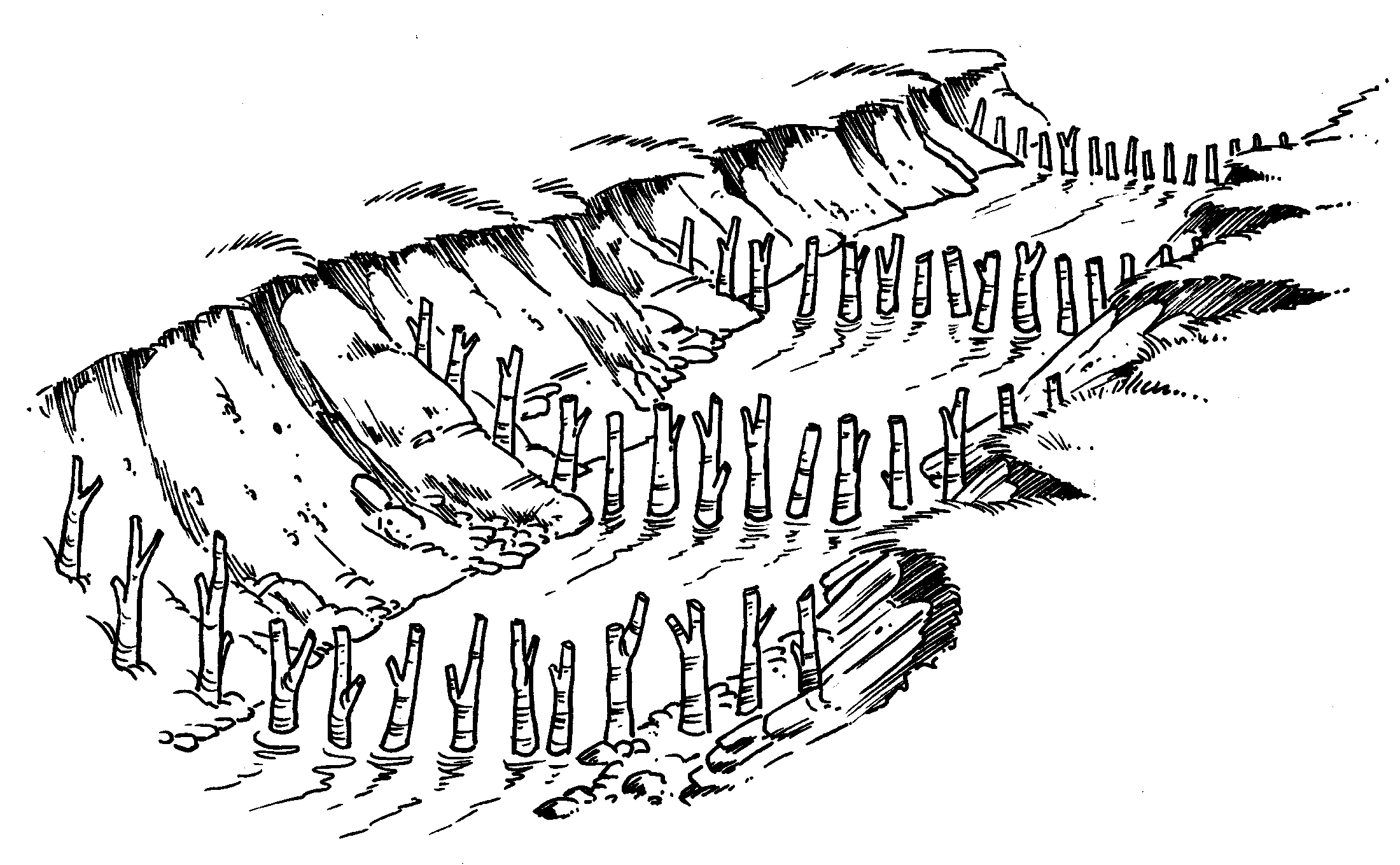 Live silt fencing slows flows and allows sediments to drop out
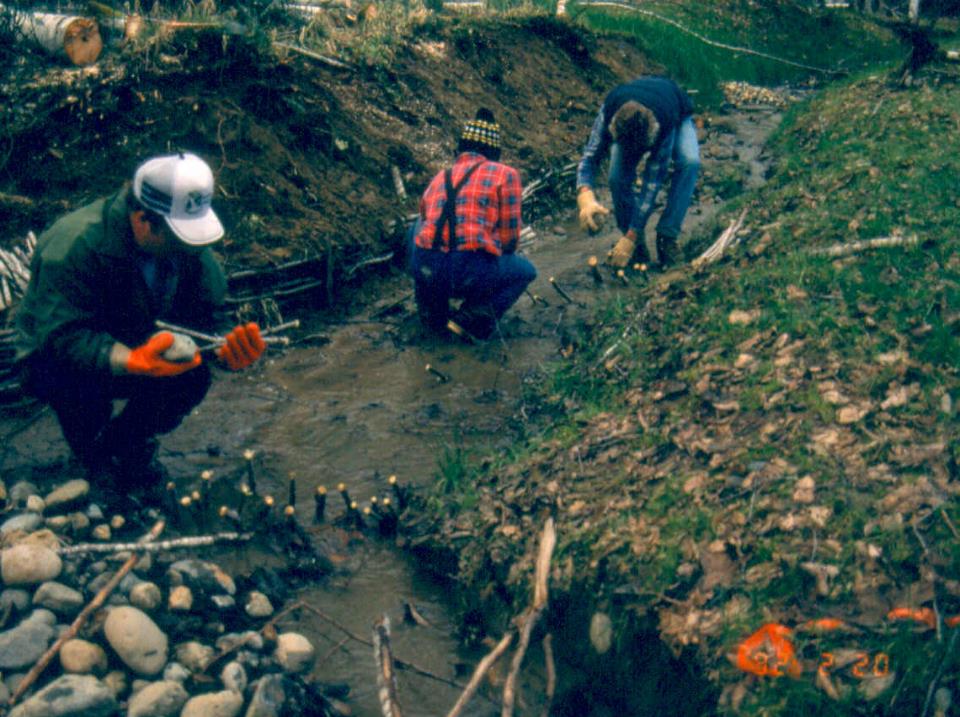 A high-tech solution, live silt fences, February 20, 1992
[Speaker Notes: Live silt fencing is a soil bioengineering technique that slows the flow and allows sediment to drop out.  The cuttings grow into a willowy wetland that is perfect for controlling sediment and enhancing the biodiversity of the watercourse.]
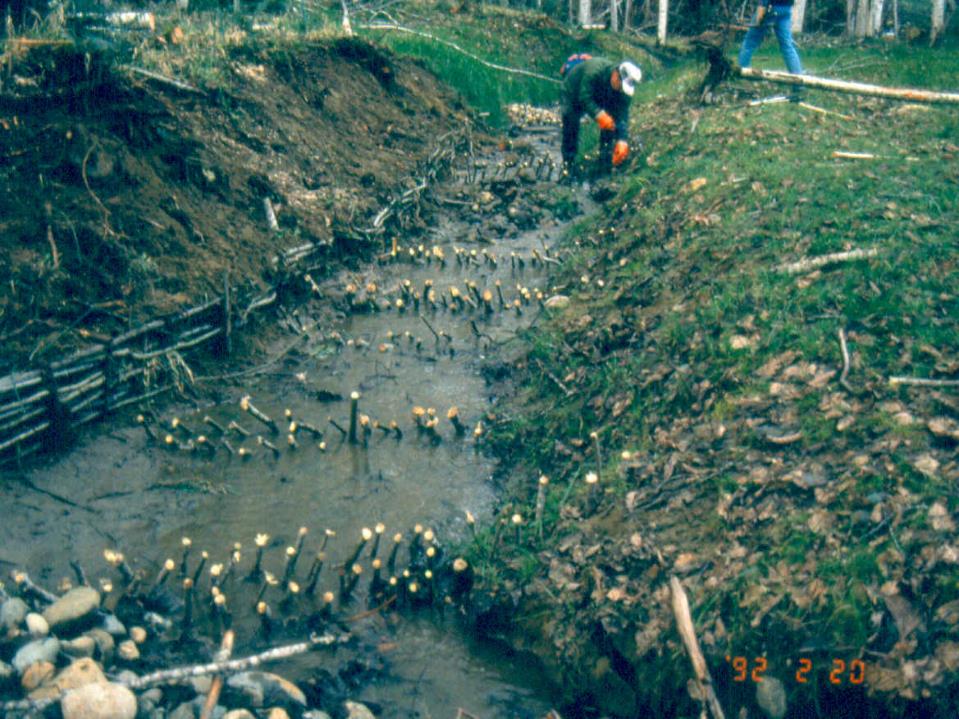 February 20, 1992
[Speaker Notes: Dense rows of live stakes slow the velocity of the water and allow sediments to be deposited.  This site is on the Vancouver Island Gas Pipeline just above the Qualicum River fish hatchery.]
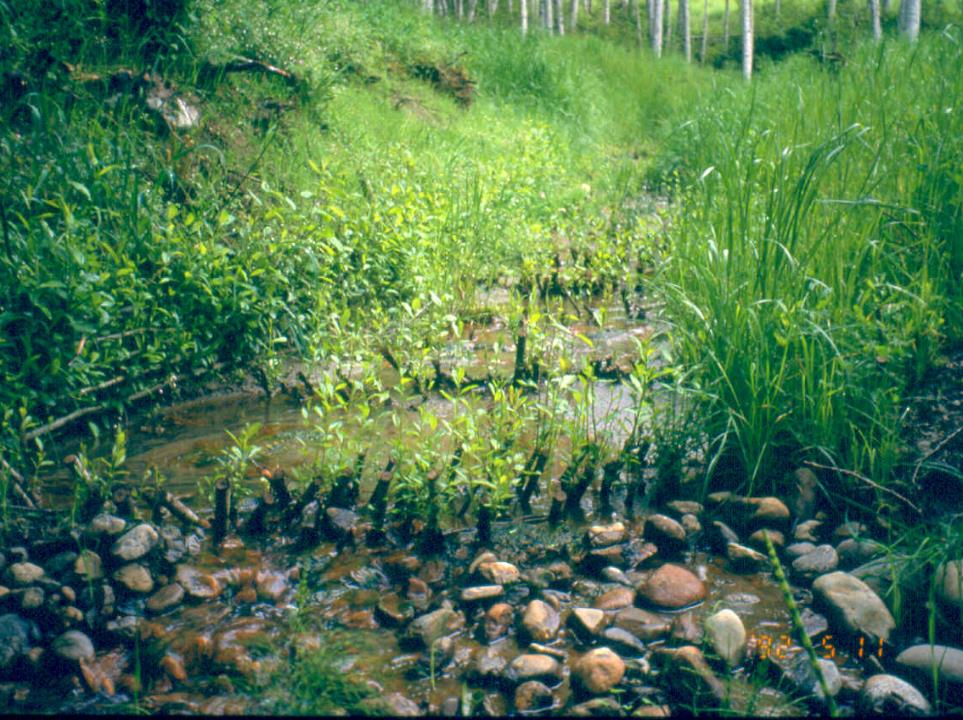 May 11, 1992
[Speaker Notes: The cuttings sprout and grow.]
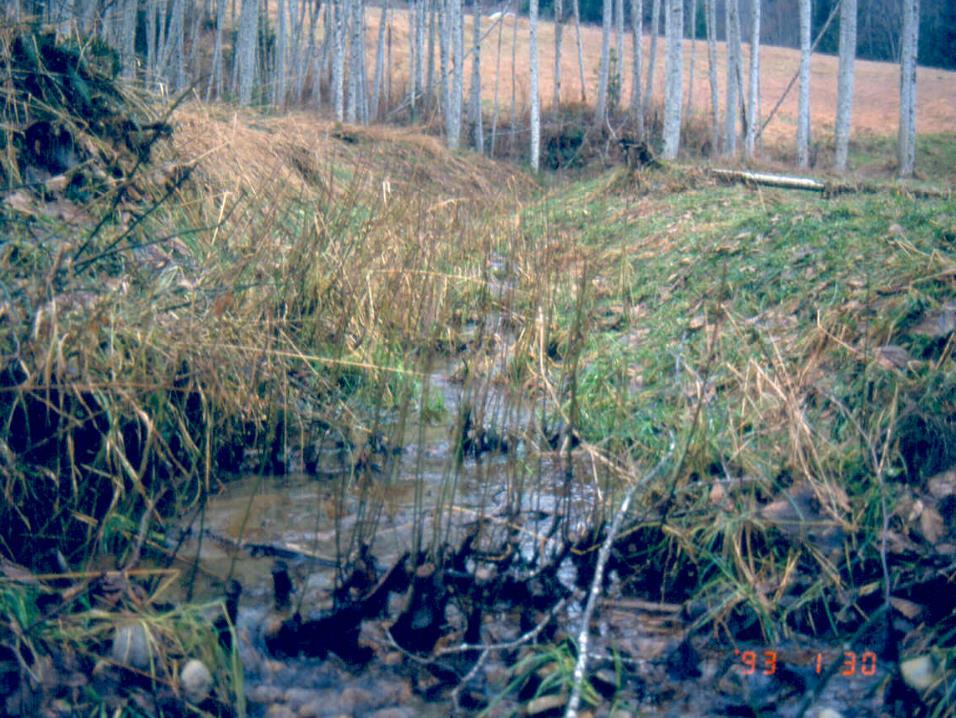 January 30, 1993
[Speaker Notes: As leaves and other detritus collects against the bands of cuttings, small settling ponds are formed, further encouraging the further deposition of sediment.]
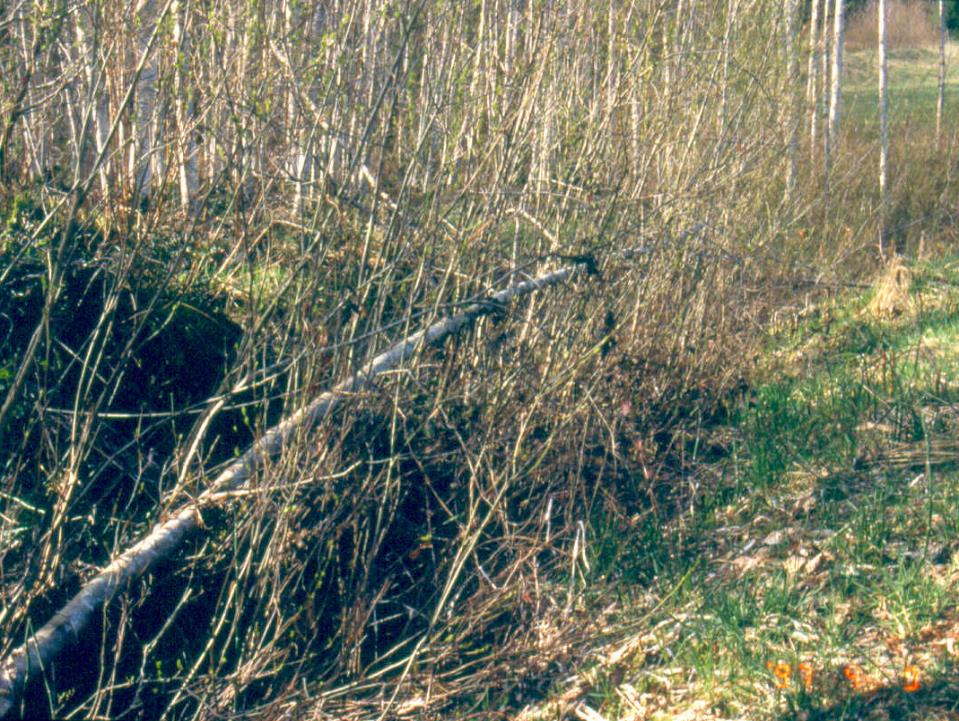 April 9, 1997
[Speaker Notes: Eventually a willowy wetland is formed.]
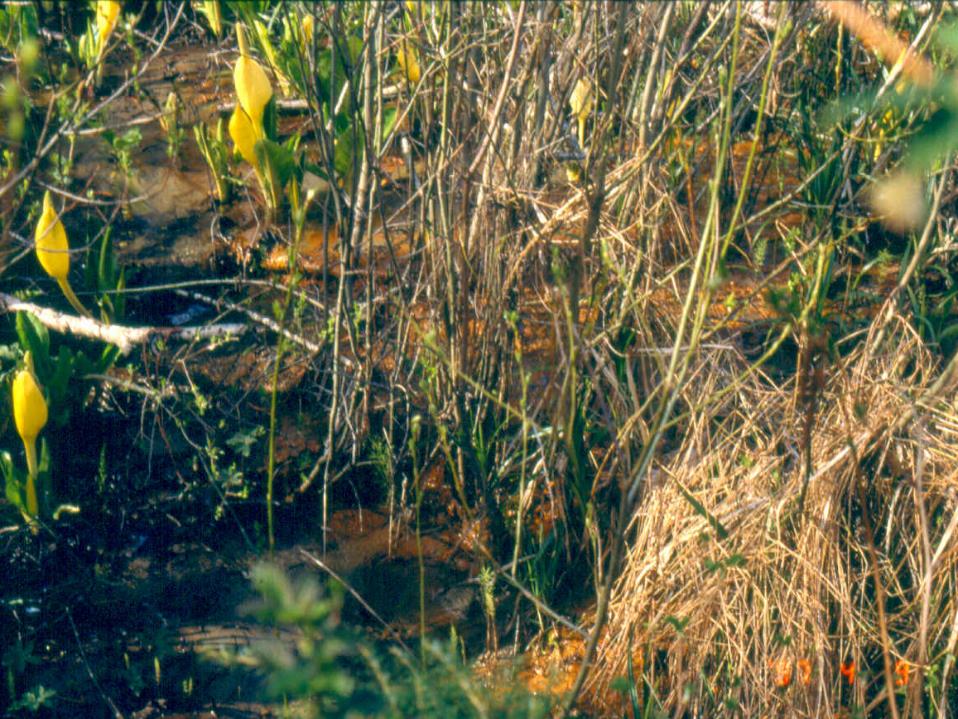 April 9, 1997
[Speaker Notes: Complete with skunk cabbage and other wetland plants and animals.]
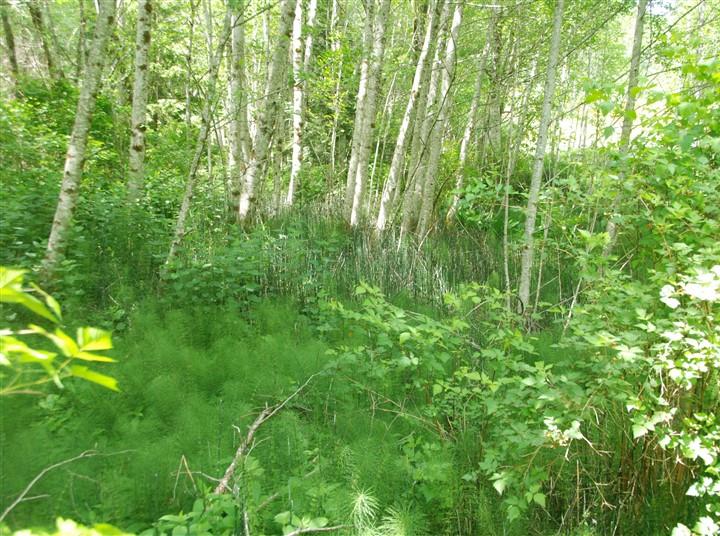 Vancouver Island Gas Pipeline RoW
May 25, 2018
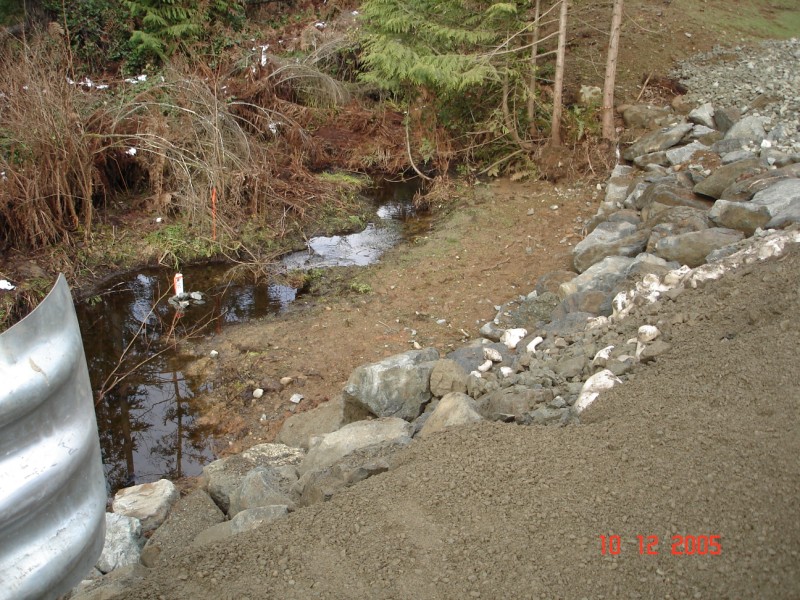 Disturbed streambank prior to treatment, October 12, 2005
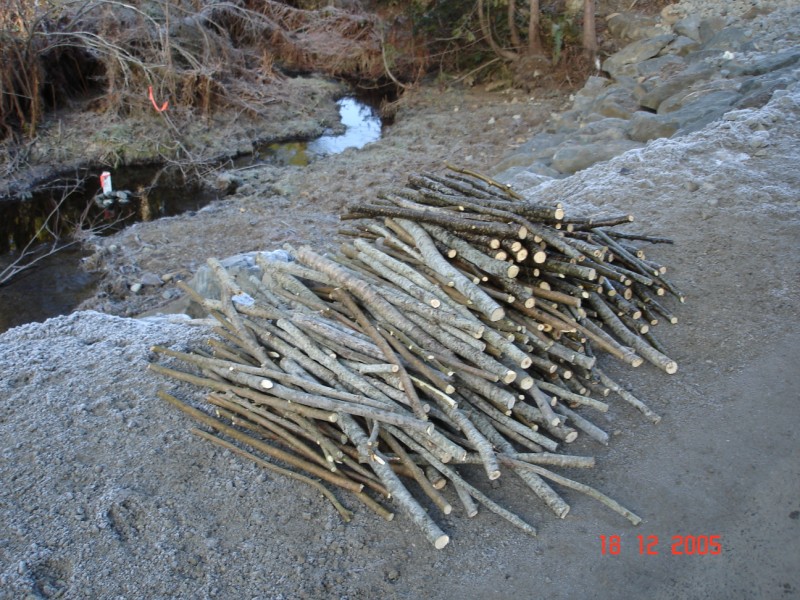 Cuttings ready to go
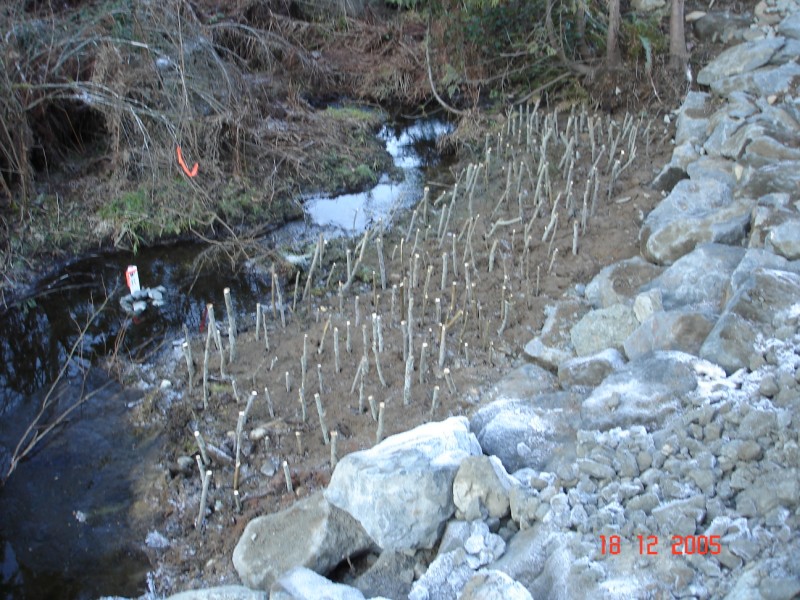 Disturbed streambank after treatment, December 18, 2005
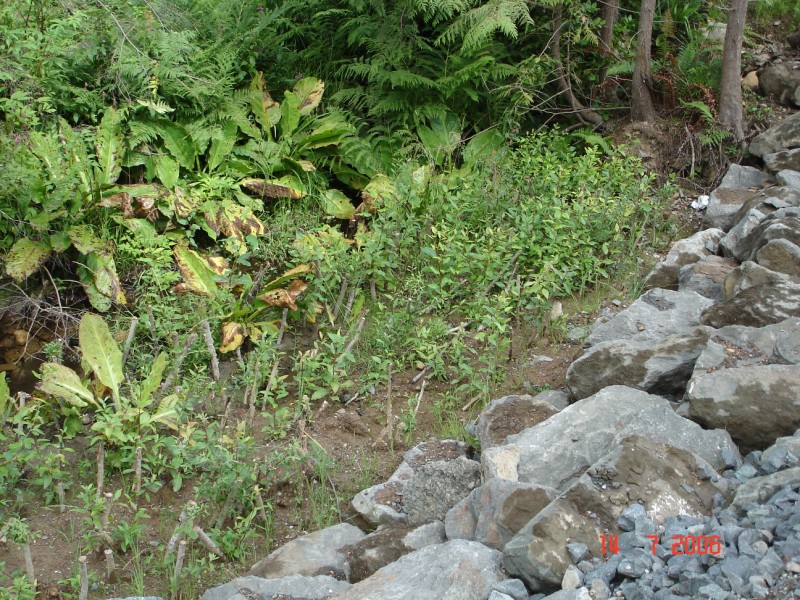 Disturbed streambank growing,
July 14, 2006
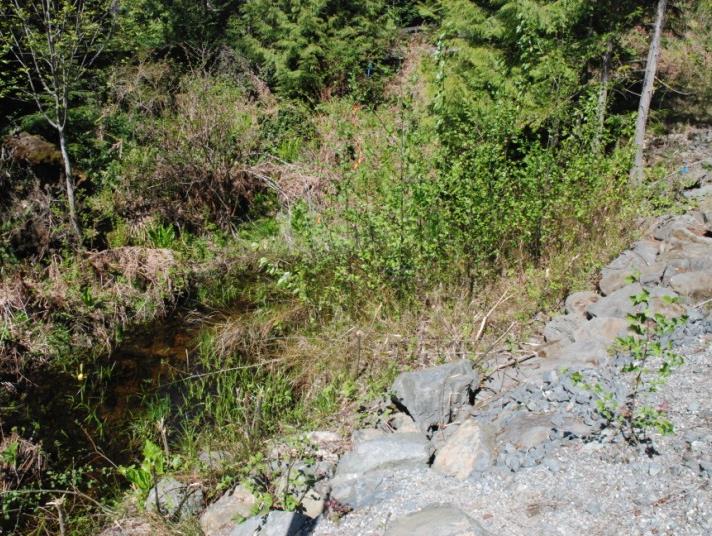 May 1, 2010
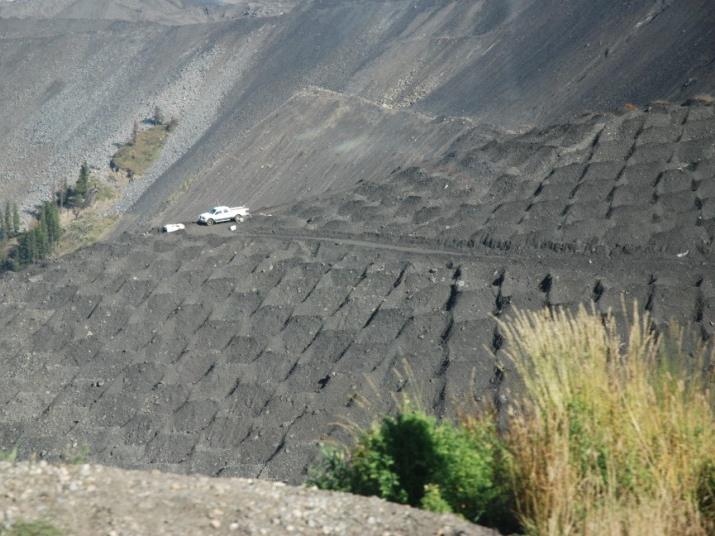 Natural processes can provide significant advantages.
[Speaker Notes: Even large mining operations can make sites rough and loose.  This is at the Greenhills mine in SE BC.]
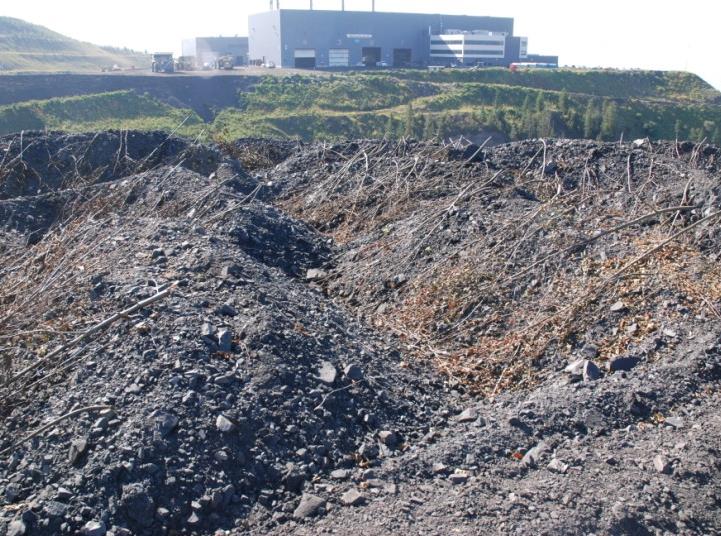 At this coal mine site, the rough and loose surface creates North and South exposures.
[Speaker Notes: They also added woody debris.  In addition to controlling erosion, the creation of the large irregularities has created slopes with different exposures within a few meters of each other so heat, another filter on dark substrates, is ameliorated on the north facing parts of these slopes.]
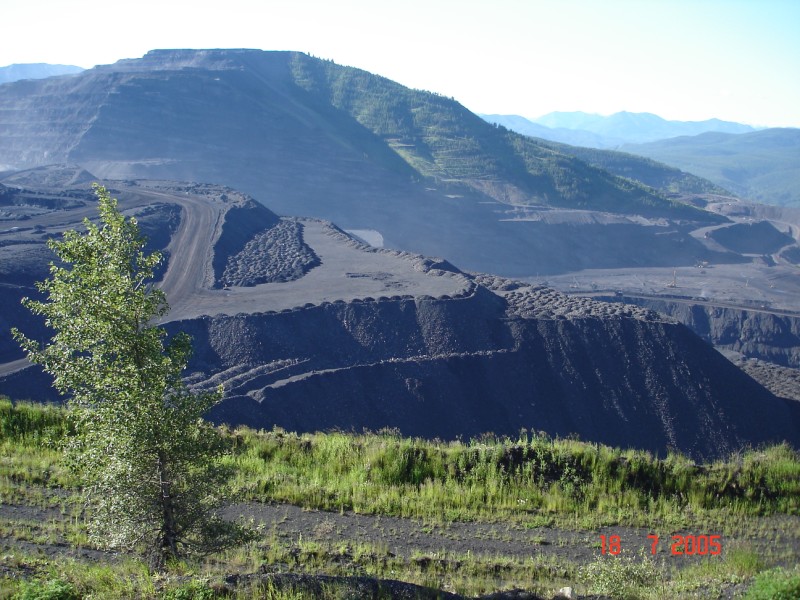 We can use natural processes as a model for the restoration of large mines.
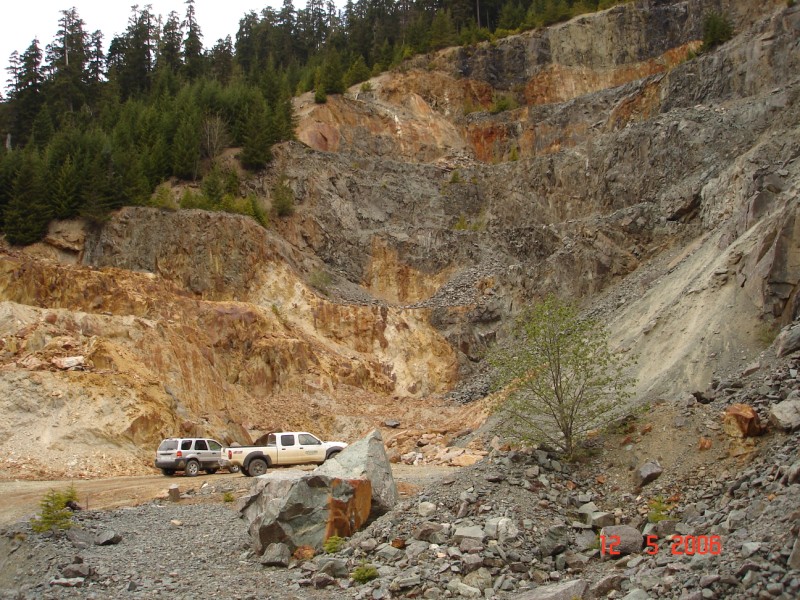 These are very cost-effective strategies for the restoration of large disturbances
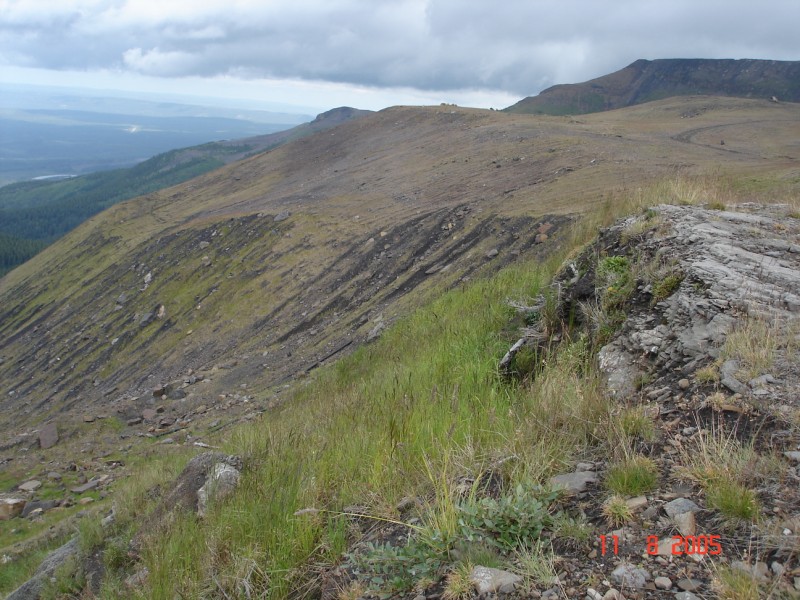 We have learned about how natural systems (rough and loose) can control erosion and foster recovery.
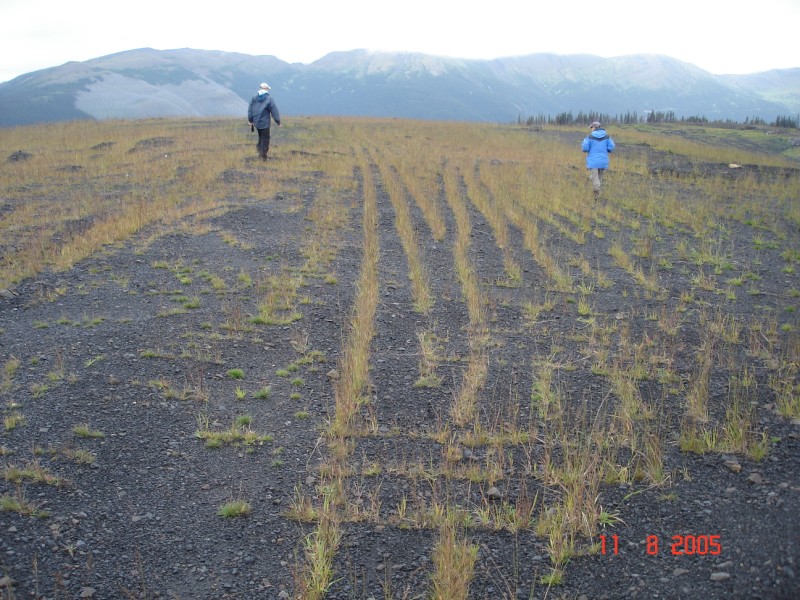 And about how these systems can deal with the filters that prevent recovery, like compaction,
And about how the cost of these systems is a fraction of the cost of traditional treatments ($715/ha vs. $3,500/ha) but what are some of the other advantages?
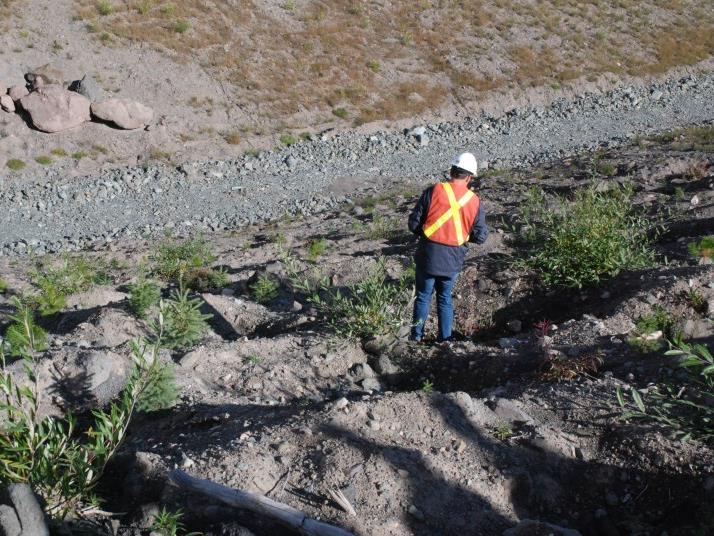 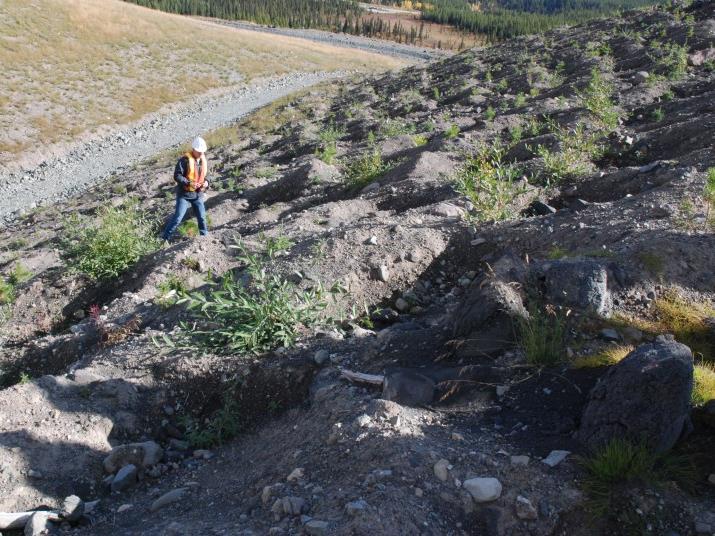 Plants grow well on rough and loose substrates, and do so for free.
So let’s look at how we can use these restoration systems to restore major disturbances.
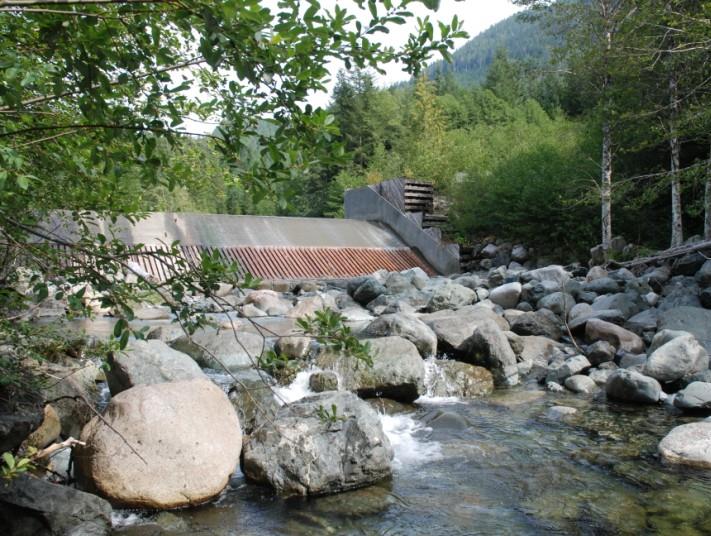 BC Hydro removed the Heber River Dam and was faced with the need to restore the disturbed sites
[Speaker Notes: BC Hydro has removed the Heber River Dam and associated infrastructure.  I was asked to develop a restoration plan for the project disturbances.  As this site is located within Strathcona Provincial Park, the primary project goal is to return disturbed sites to a natural condition that will allow full recovery with species assemblages appropriate to the ecological conditions of the site.  The restoration target in this case is a diversity of successional ecosystems that will re-establish the disturbed sites on the natural successional trajectories that will lead to a diversity of vegetation types, depending on the specific conditions of the site that was treated.]
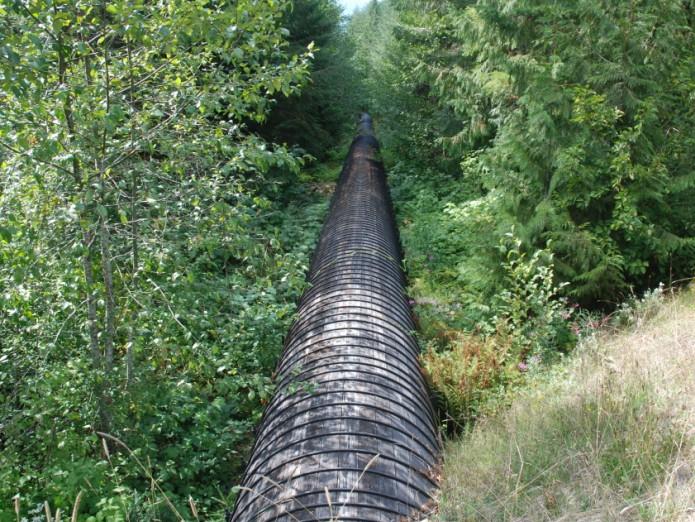 There was a 3 km penstock that was also removed.
[Speaker Notes: This photo shows the penstock pipe.  I want you to notice a couple of things here – the relatively narrow right-of-way and the abundance of vegetation that has established naturally with no help along the pipe.  So we know that even in a relatively narrow right-of-way, native pioneering vegetation will establish, even on an unprepared site.  If, once the pipe is removed, we make the site rough and loose to provide opportunities for seed capture, I suspect the area will recover nicely within a few years.  Of course this is the essence of ecological restoration – doing what we need to do to assist in the recovery of a site that has been damaged, degraded or destroyed.]
What are the constraints or filters preventing natural recovery?
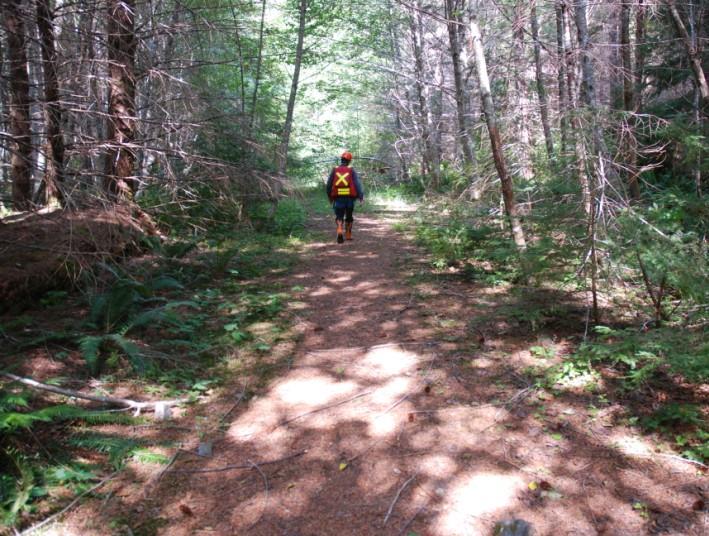 [Speaker Notes: The key to finding appropriate restoration treatments is to identify what factors (filters) are preventing the natural recovery of disturbed sites.  As you can see on this old logging road in the dam area, compaction is preventing vegetation from establishing.  The vegetation is slowly moving in from the edges where compaction is reduced.  Eventually natural de-compaction processes and/or covering the site with organic detritus from the adjacent forests will allow vegetation to cover this site.]
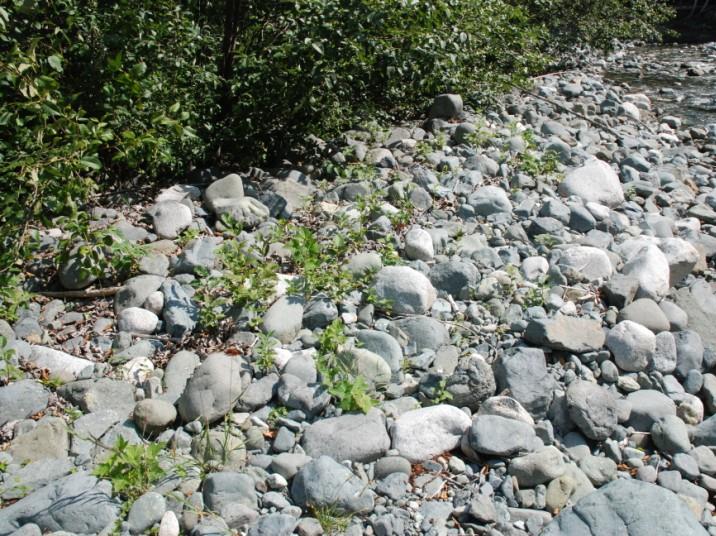 What are the successional patterns that operate in the region?
[Speaker Notes: Successional processes revolve around pioneering species including red alder (Alnus rubra), cottonwood (Populus balsamifera) and willows – mainly Scouler’s (Salix scouleriana).  Red-osier dogwood (Cornus stolonifera) shows up in some areas.  As you can see in this photo, alder establishes very quickly on any sites that are suitable.]
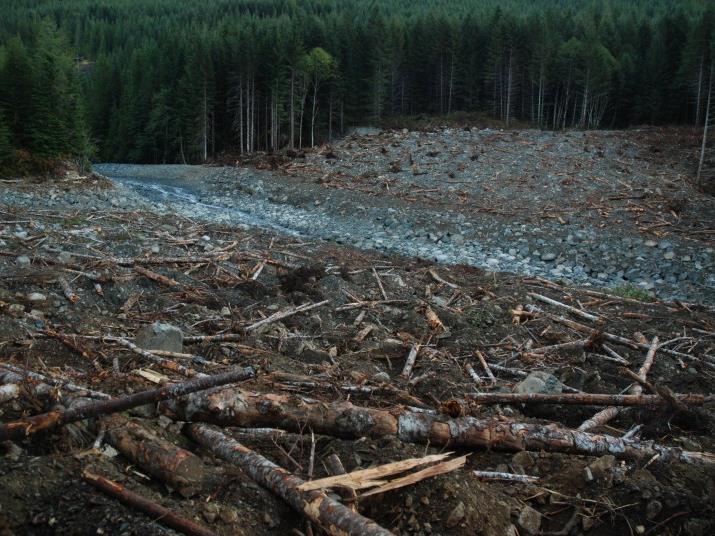 So we made project sites rough and loose (= increased topographic heterogeneity) and covered them with woody debris (October 7, 2012).
[Speaker Notes: This controls erosion and provides sites for seed capture and seedling growth.  This creates conditions for recovery.]
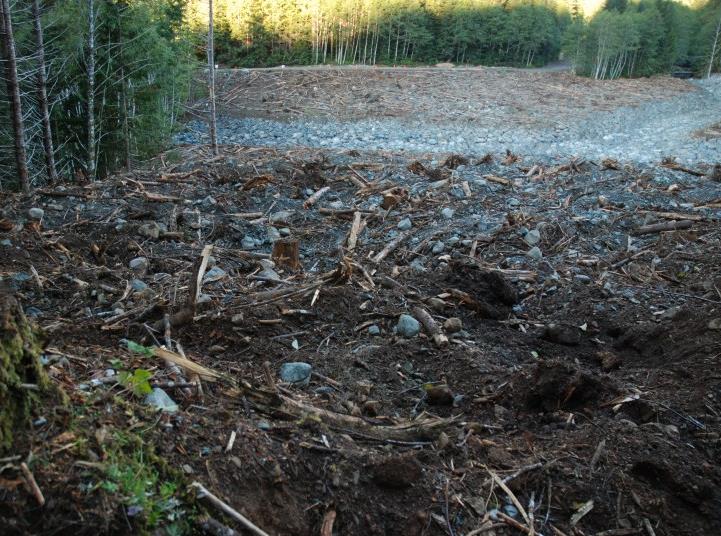 Dam area, October 7, 2012
[Speaker Notes: The rough and loose dam area with woody debris starts the natural recovery processes.]
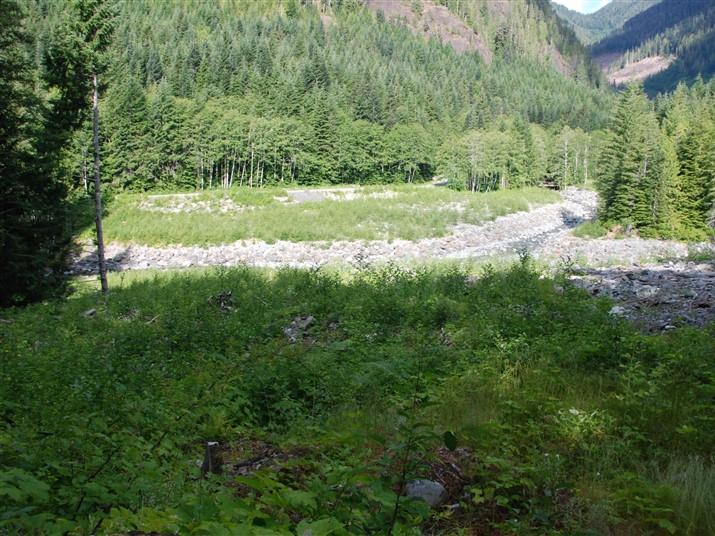 Dam area, July 16, 2017
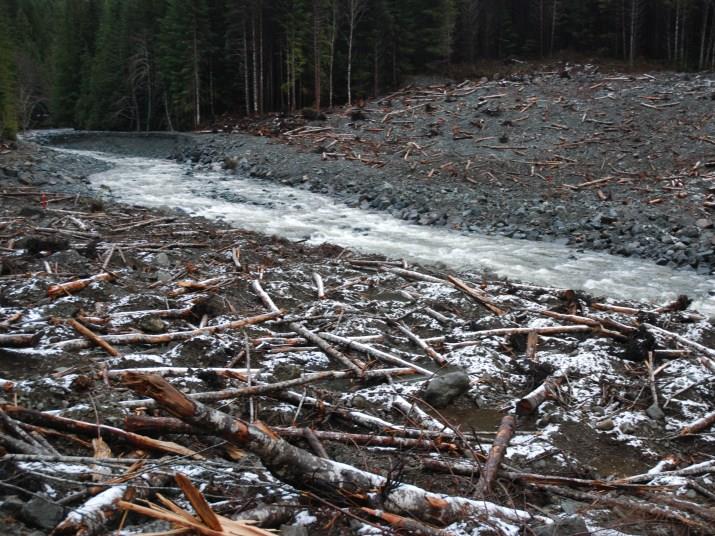 By November 13th, 2012 the project sites were ready for winter.
[Speaker Notes: The river was rising and the ground was being covered by snow when the site was visited in mid-November.]
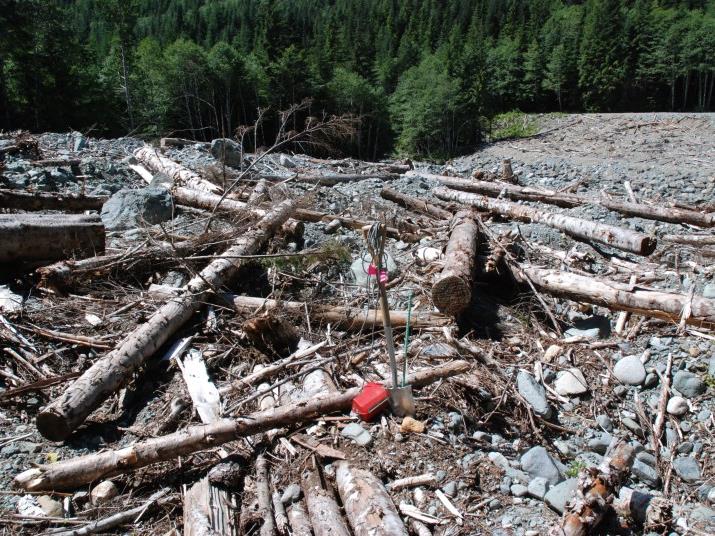 Monitoring transects were established at 5 project locations.
Dam area, July 16, 2013
[Speaker Notes: Transects were established at 5 locations throughout the project area, including the dam area shown here.  Each transect consists of 10 plots that are circular with an area of 1/100th of a hectare.  The transects were established on July 16th and 17th, 2013.  The relatively early fall completion of the large dam area site allowed the 2012 alder seed crop to establish on the freshly prepared soils.]
Woody debris is an important natural process for bringing in other species.
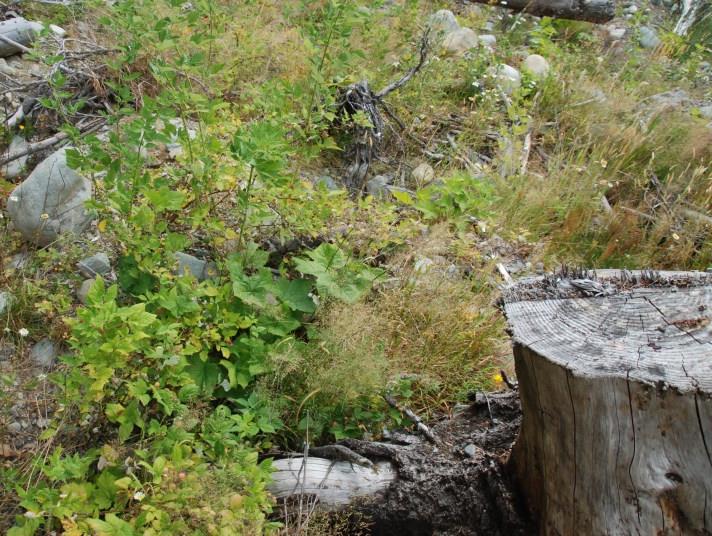 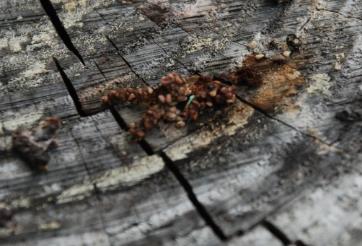 [Speaker Notes: Using woody debris in the restoration of the dam area promotes recovery.  Birds land on the woody debris, bringing the seeds of Black Raspberry (Rubus leucodermis Dougl. ex T. & G.) that is growing beside the stump.  The small photo on the left shows a detail of the seed containing bird poop that can be seen on the stump.  This photo was taken on July 8, 2015 on Transect 4.  Woody debris should be applied at a rate of 100 m3 / ha.]
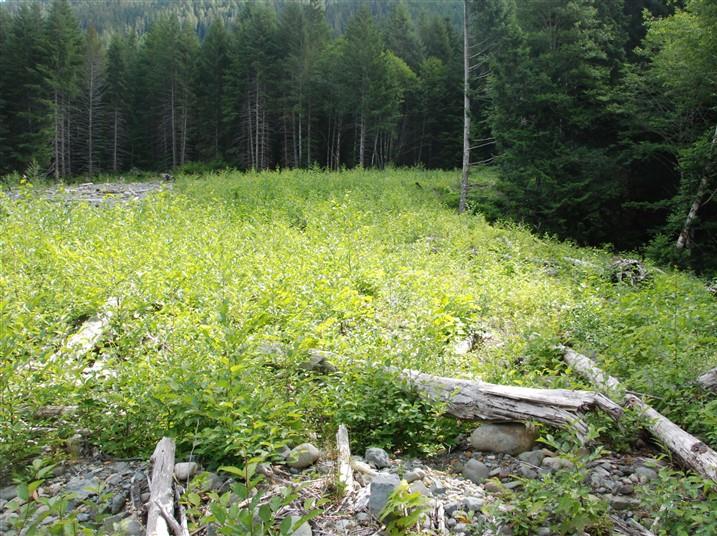 In 2017, fruit bearing plants were found in 98 % of the 50 plots.
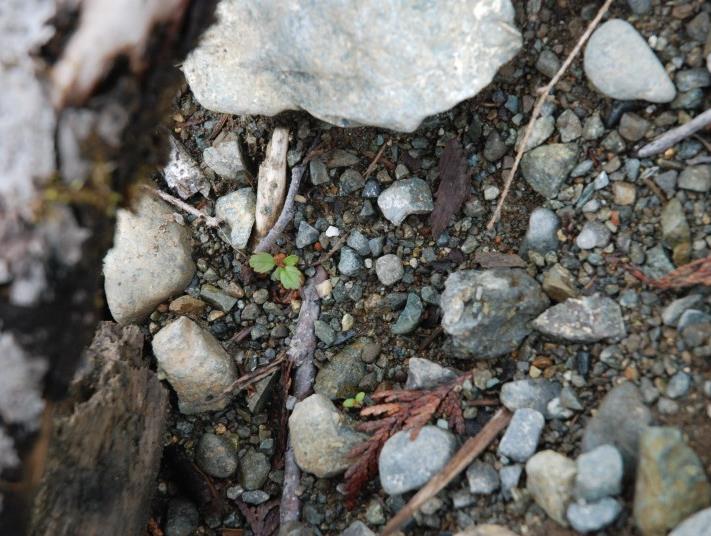 An average of 5,410 Red Alder seedlings/hectare were found in 2013
[Speaker Notes: The number of alder seedlings in each plot were counted.  In some cases where numbers exceeded several hundred an estimate was made.  An average of 5,410 alder seedlings per hectare were found.  Although many of these will die, new seedlings will establish.  It is clear that natural establishment of a suitable cover of pioneering species is assured.]
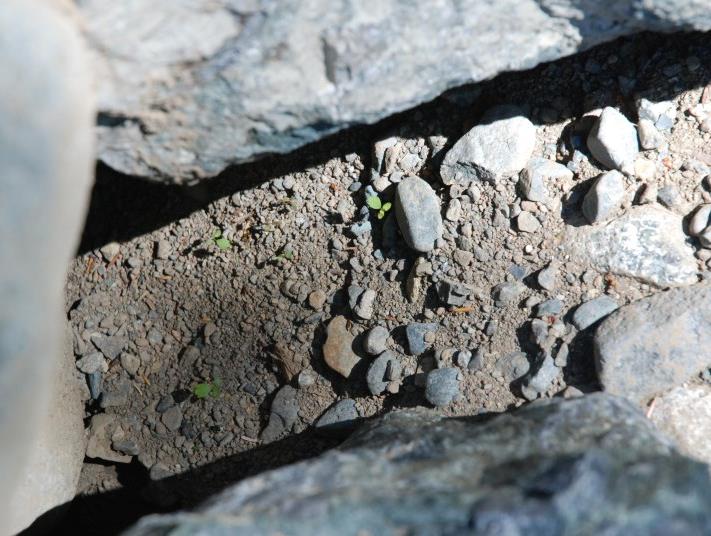 Including between the rocks of the rip-rap
[Speaker Notes: As the alder forest develops, other species will move in with the conifers of the Coastal Western Hemlock zone eventually replacing the alder.  The alder will have provided a nitrogen rich humus layer into which the seeds of forest species can establish.  As the woody debris that was scattered on the sites softens, species such as Red Huckleberry will move in.  Similarly, birds perching on the growing alder will bring in seeds of Salmonberry and other fruit bearing species.  Eventually the full compliment of native species will be established on the disturbed sites with species favouring wet areas growing in the wet spots and those favouring dry sites growing in the dry areas.  The application of natural processes will ensure the appropriate species establish in the appropriate locations.]
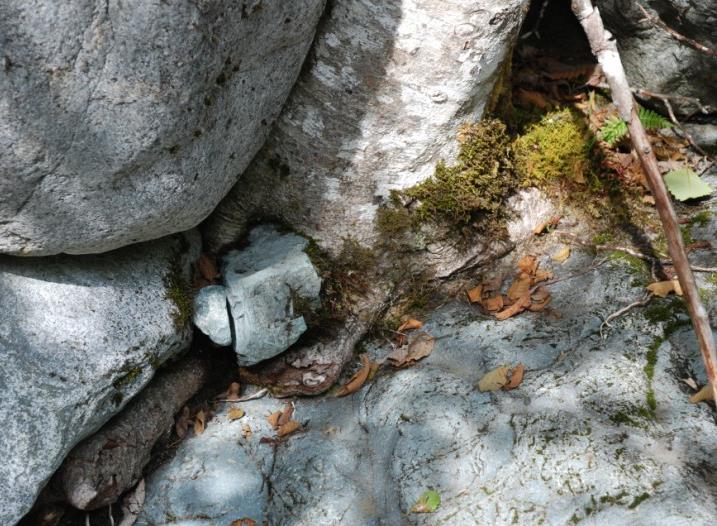 The alder that naturally established in the rip-rap will grow to lock the rocks in place providing a powerful tool in the maintenance of the rip-rap for free.
[Speaker Notes: Trees growing in rip-rap help to lock the rock in place.]
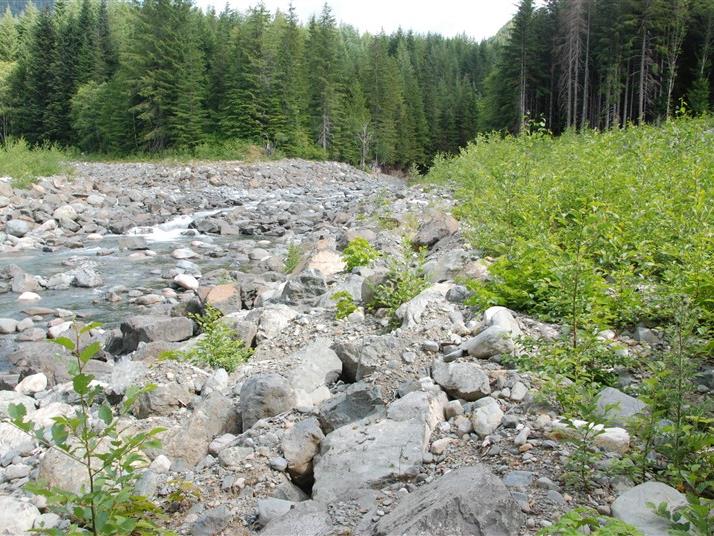 In 2017 these trees are growing up between the rip-rap.
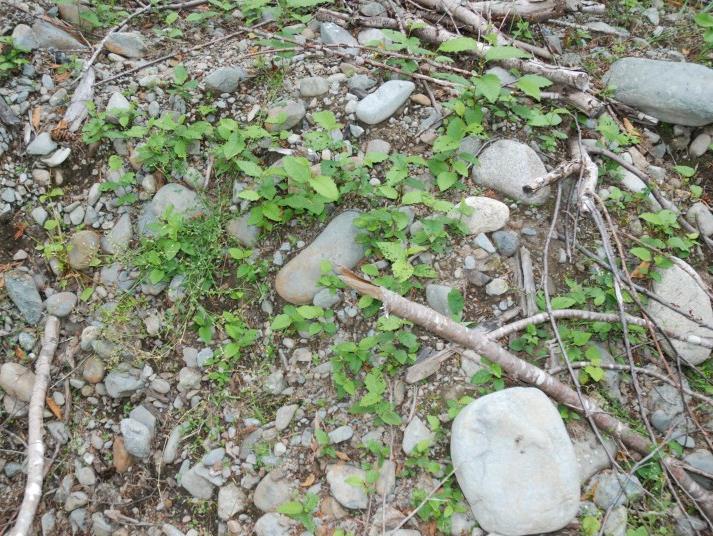 By 2014 an average of 8,554 Red Alder seedlings/hectare (and 67 other species) were found
[Speaker Notes: The 2014 inspection revealed an average of 8,554 Alder seedlings (and 67 other species) growing on project sites including seedlings of Hemlock and Douglas-fir.]
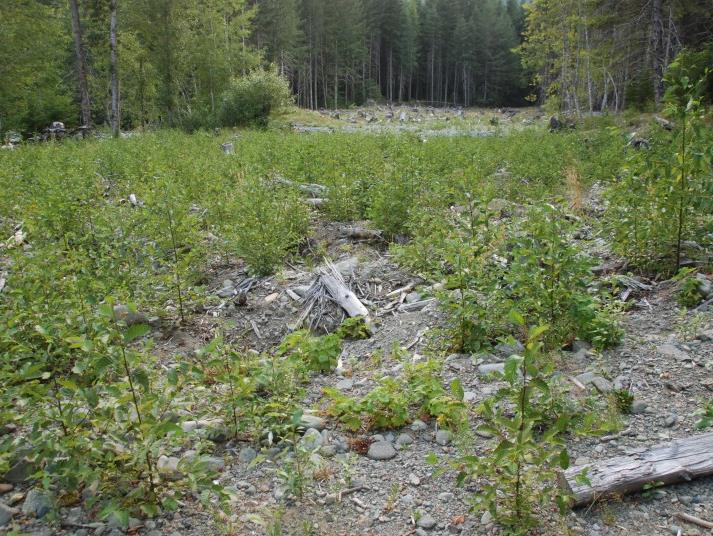 In 2015 an average of 5,392 Red Alder seedlings/hectare were found along with 80 other species
[Speaker Notes: The alder trees are starting to thin out while other species move in.]
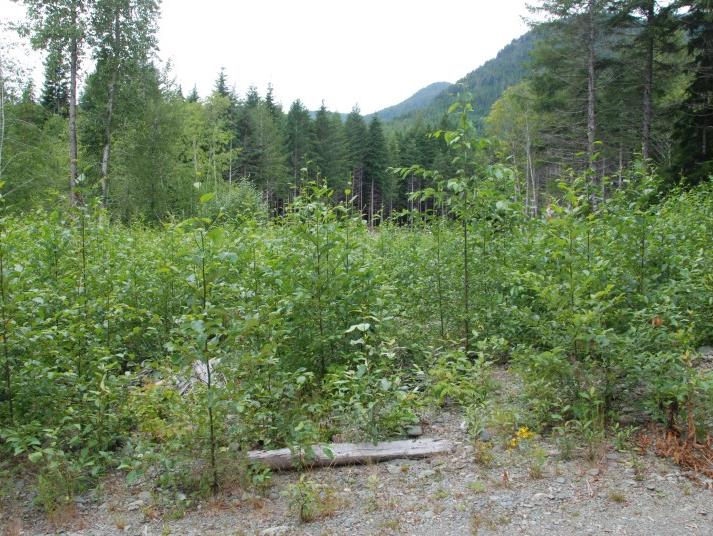 By 2016 an average of 6,162 Red Alder seedlings/hectare were found.
[Speaker Notes: By 2016 the count was up to 6,162 alder with conifers in most of the plots.]
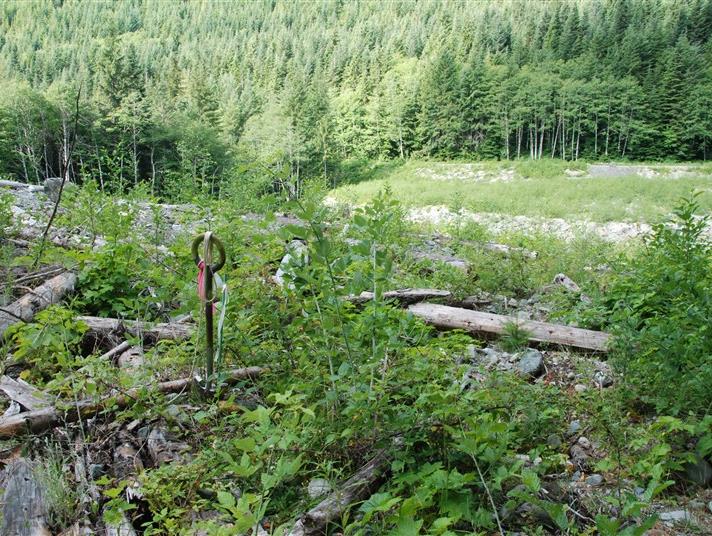 In July 2017 an average of 6,963 Red Alder seedlings/hectare were found along with conifers in 98% of the plots.
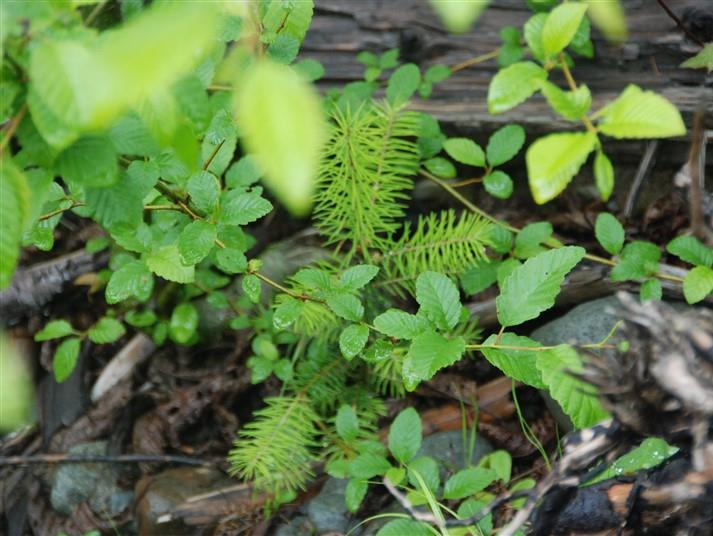 The growth of conifers under a canopy of deciduous species is enhanced.
[Speaker Notes: On June 19, 2017 this happy little Douglas-fir tree was noted under the alder.]
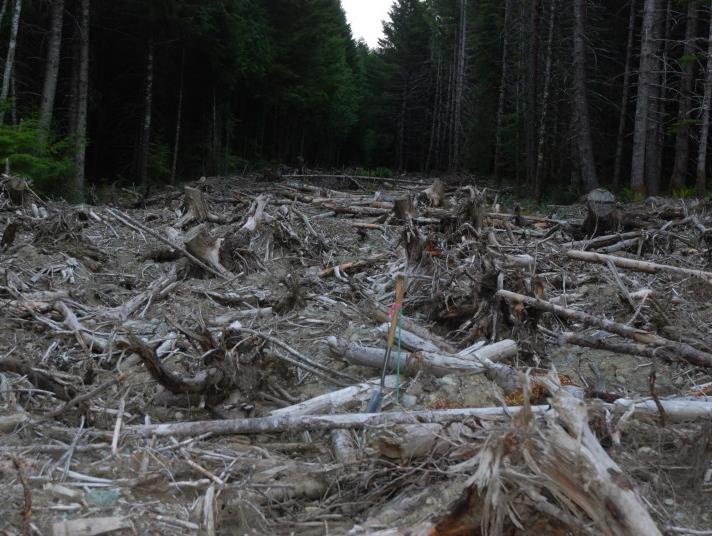 July 16, 2013
[Speaker Notes: The rough and loose ground and woody debris provides ideal habitat for establishing alder.  The red arrow shows a tree that can be seen in the repeat photos of this site.]
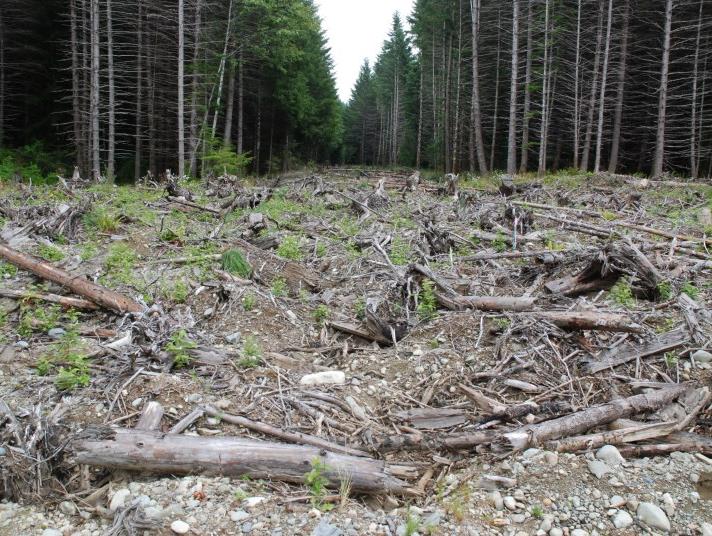 July 23, 2014
[Speaker Notes: The sprouting alder is turning the project sites green.]
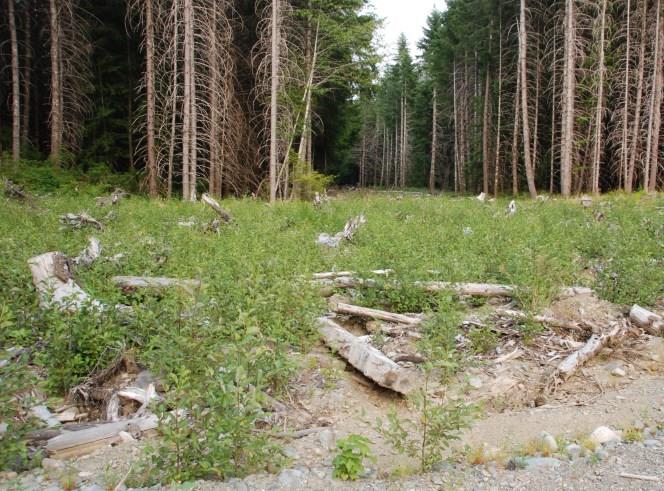 July 6, 2015
[Speaker Notes: There is now a carpet of happy alder.]
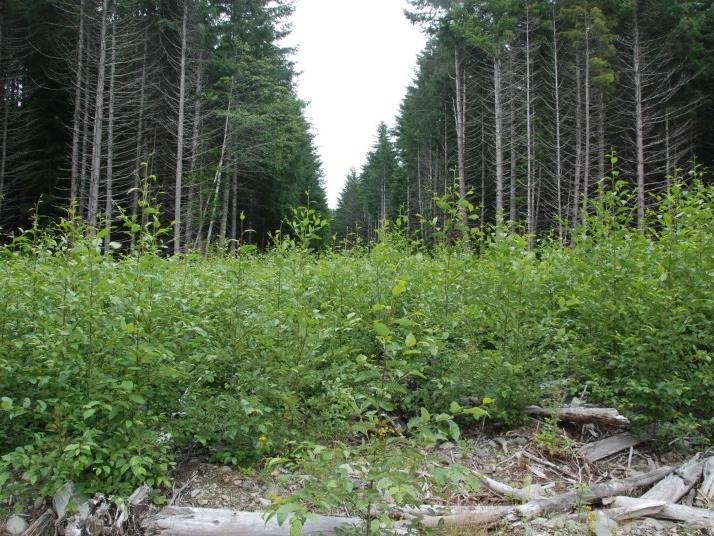 July 20, 2016
[Speaker Notes: Now that the alder have leafed out, the cover provided by the naturally seeded in alder is obvious.  Note that none of these were planted, they all came in on their own as the habitat for them was created by making the areas rough and loose and scattering woody debris.]
July 16, 2017
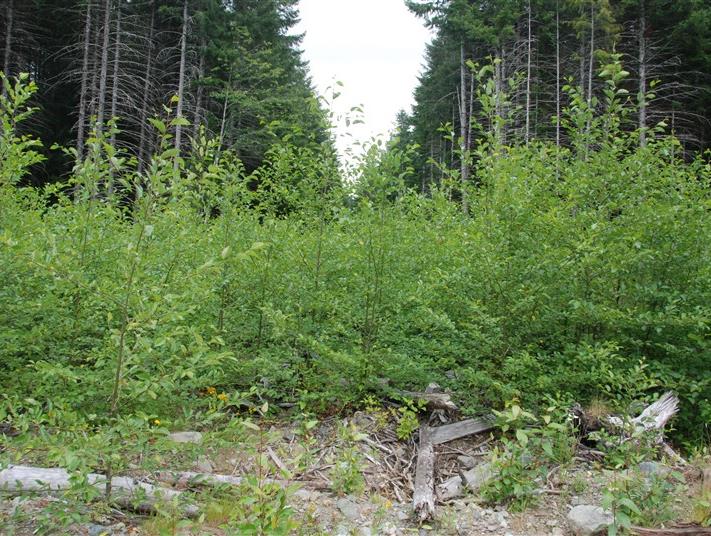 In addition, the diversity of species that have established (over 80 different species) means that the restored ecosystems have a high degree of ecological resilience.
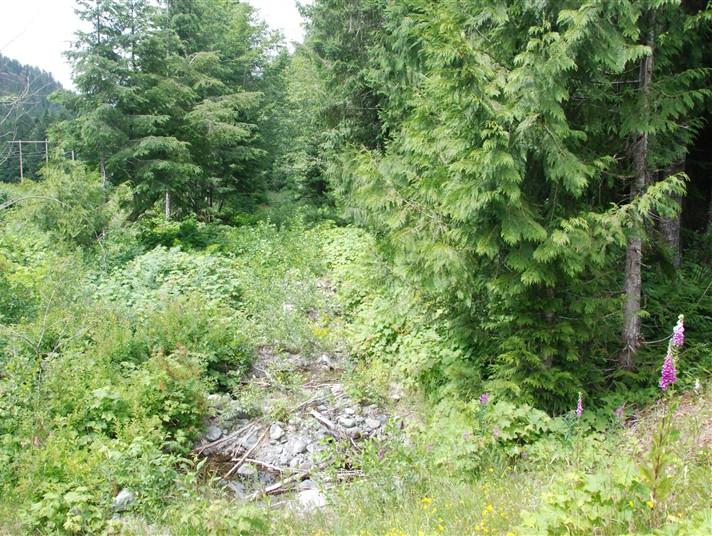 None of these plants were purchased and planted saving on the order of $15,000/ha.
Including a bunch of showy species,
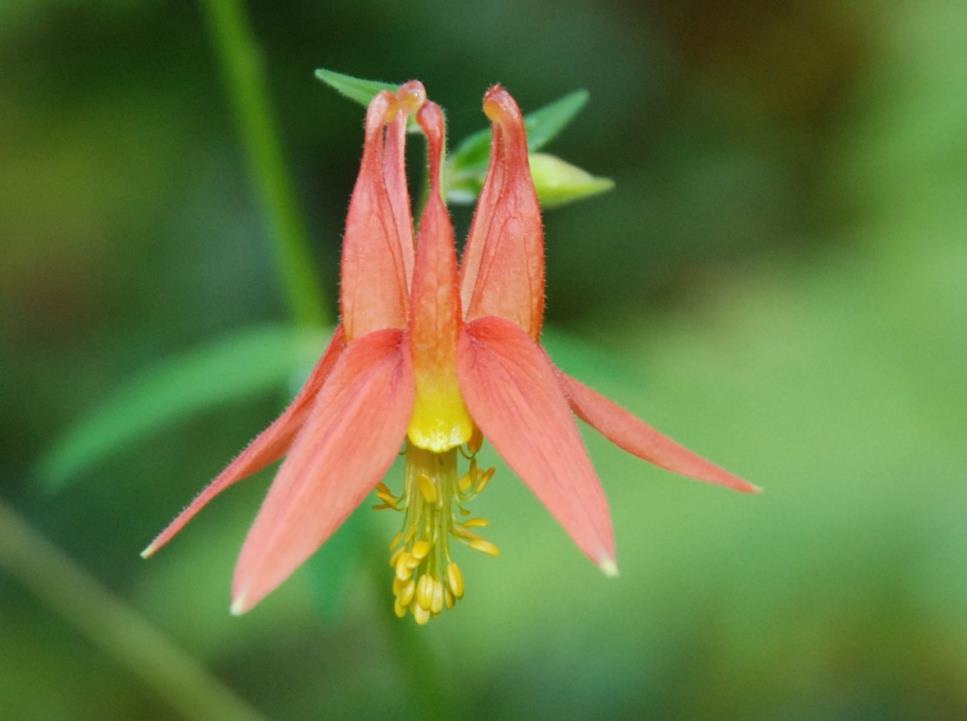 All planted in the right spots.
Salient features of 5 years of monitoring at the former Heber Dam
[Speaker Notes: This table shows how the vegetation has responded over the 5 growing seasons since the dam was removed.  The vegetation that has established on the site for free is estimated to be valued at about $15,000/ha.]
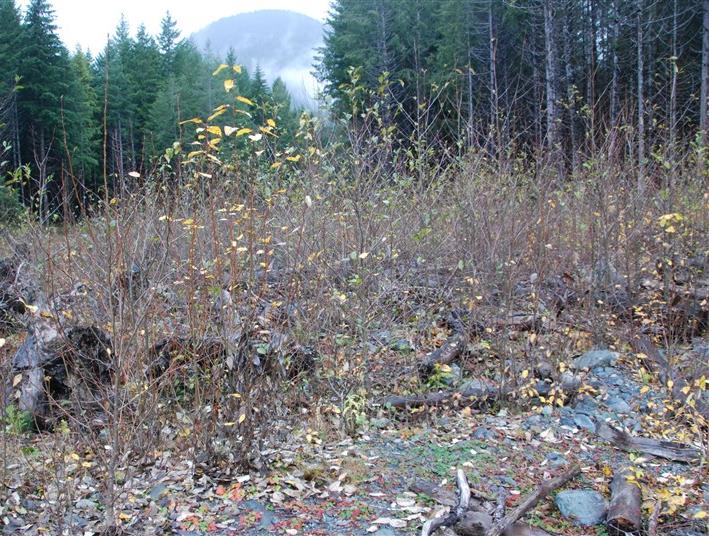 Crossing site, October 29, 2018
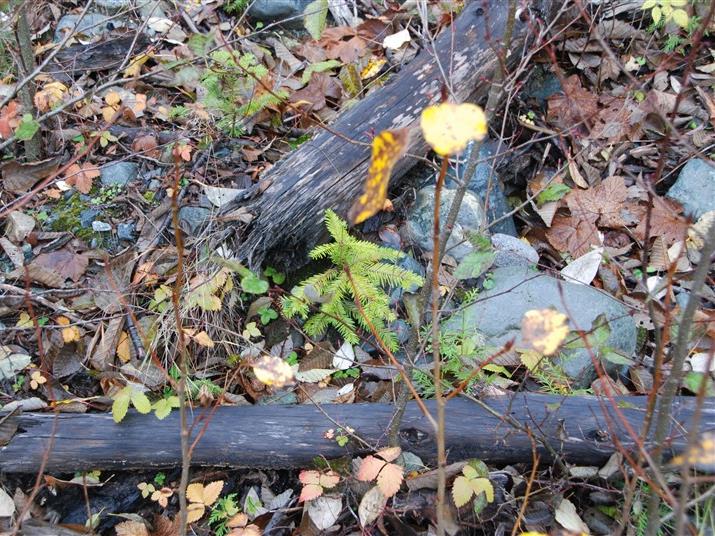 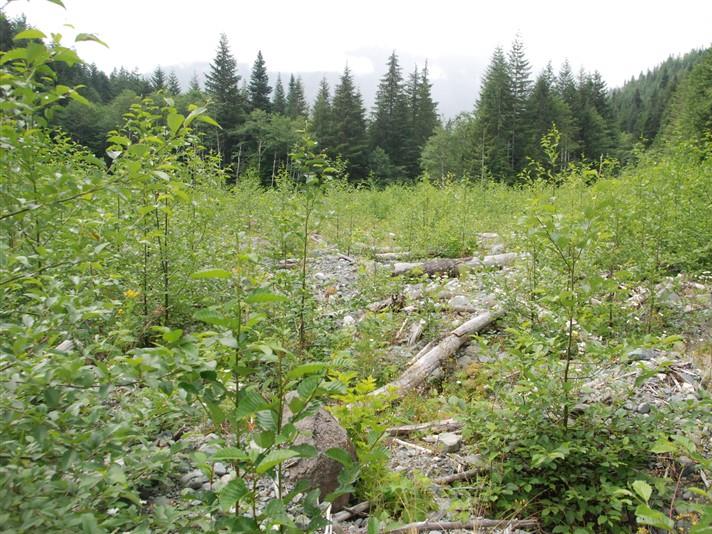 Questions???
July 15, 2017
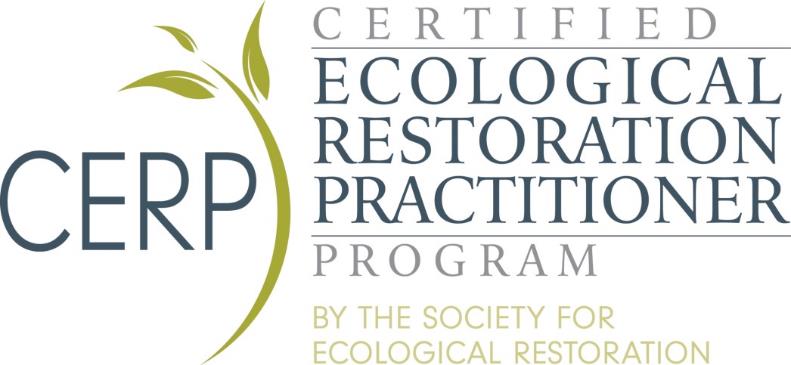 Consider applying to become a Certified Ecological Restoration Practitioner